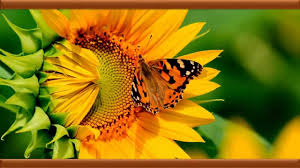 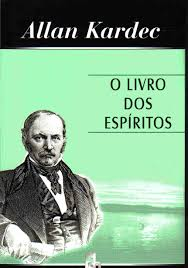 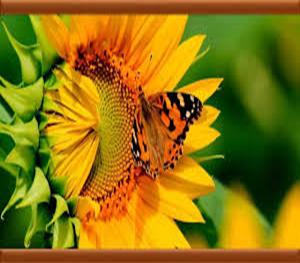 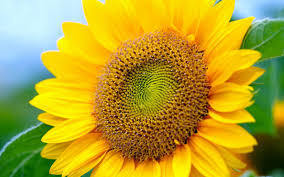 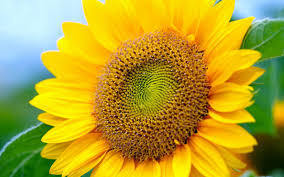 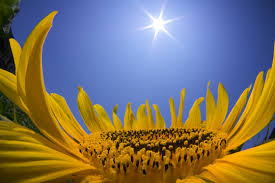 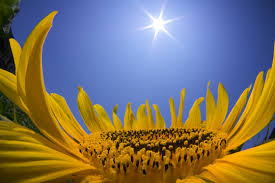 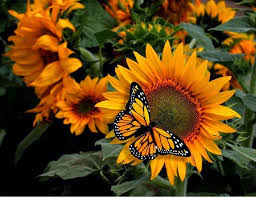 N.M
PARTE SEGUNDA
DO MUNDO ESPÍRITA OU MUNDO DOS ESPÍRITOS
CAPÍTULO XI – DOS TRÊS REINOS
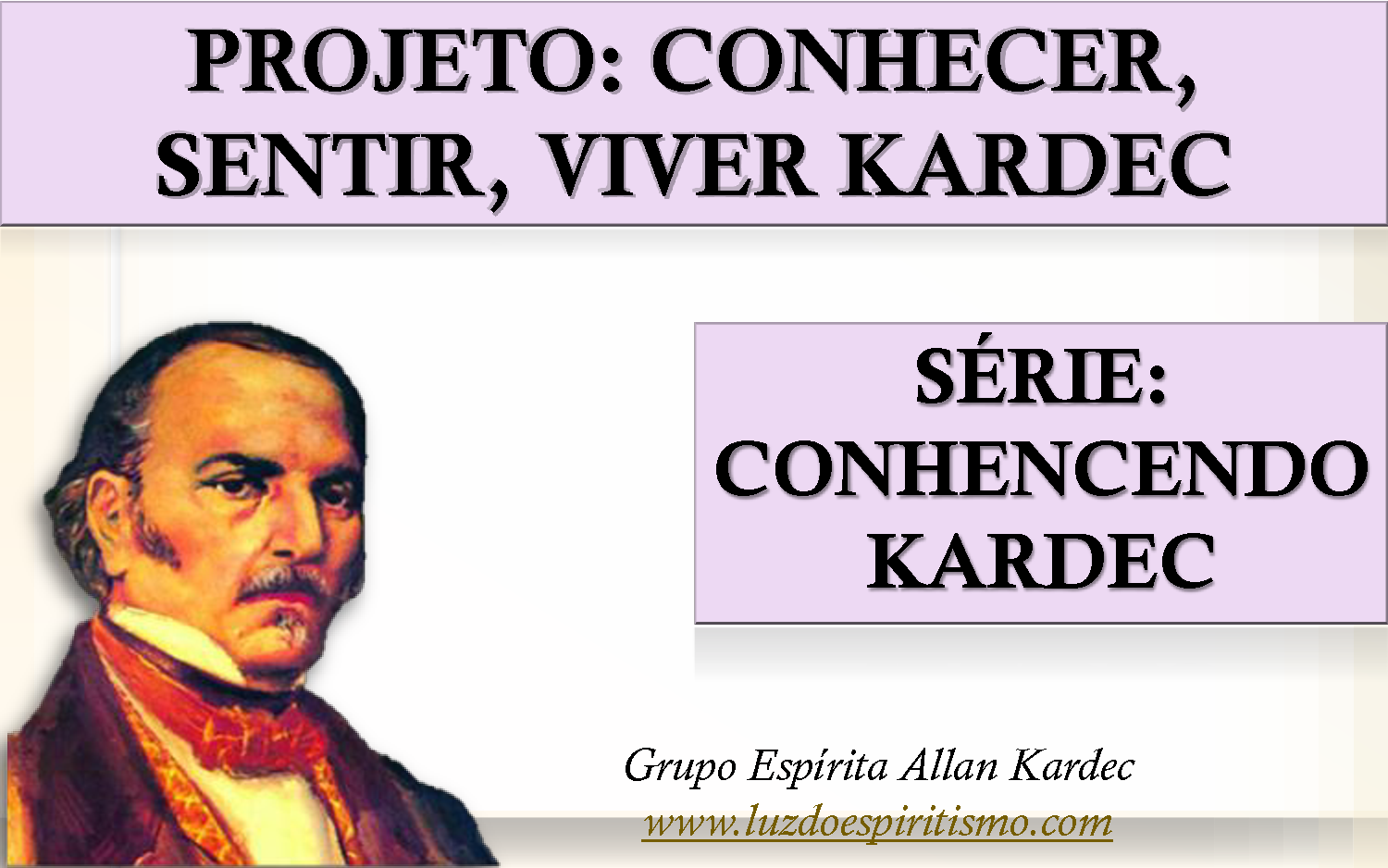 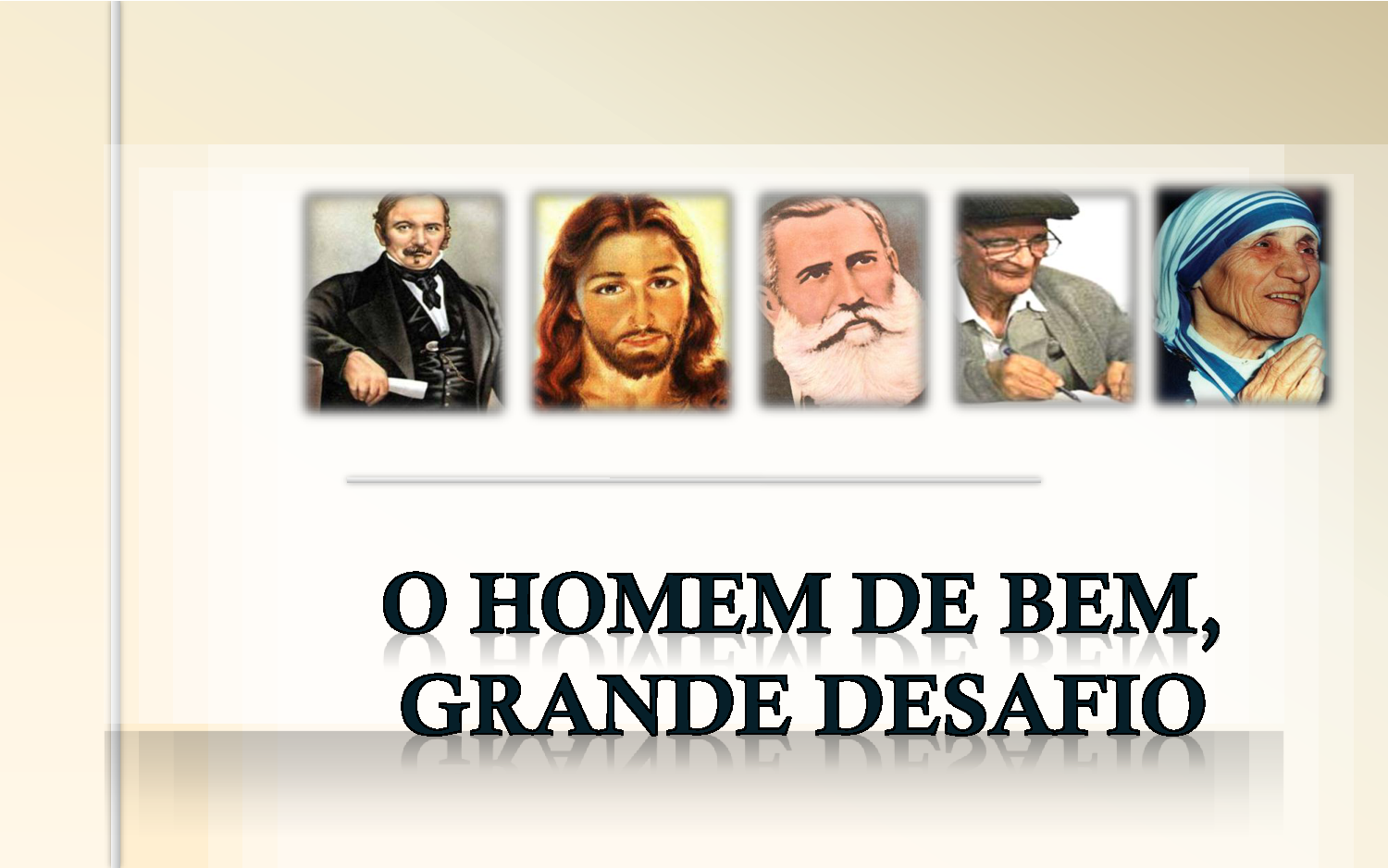 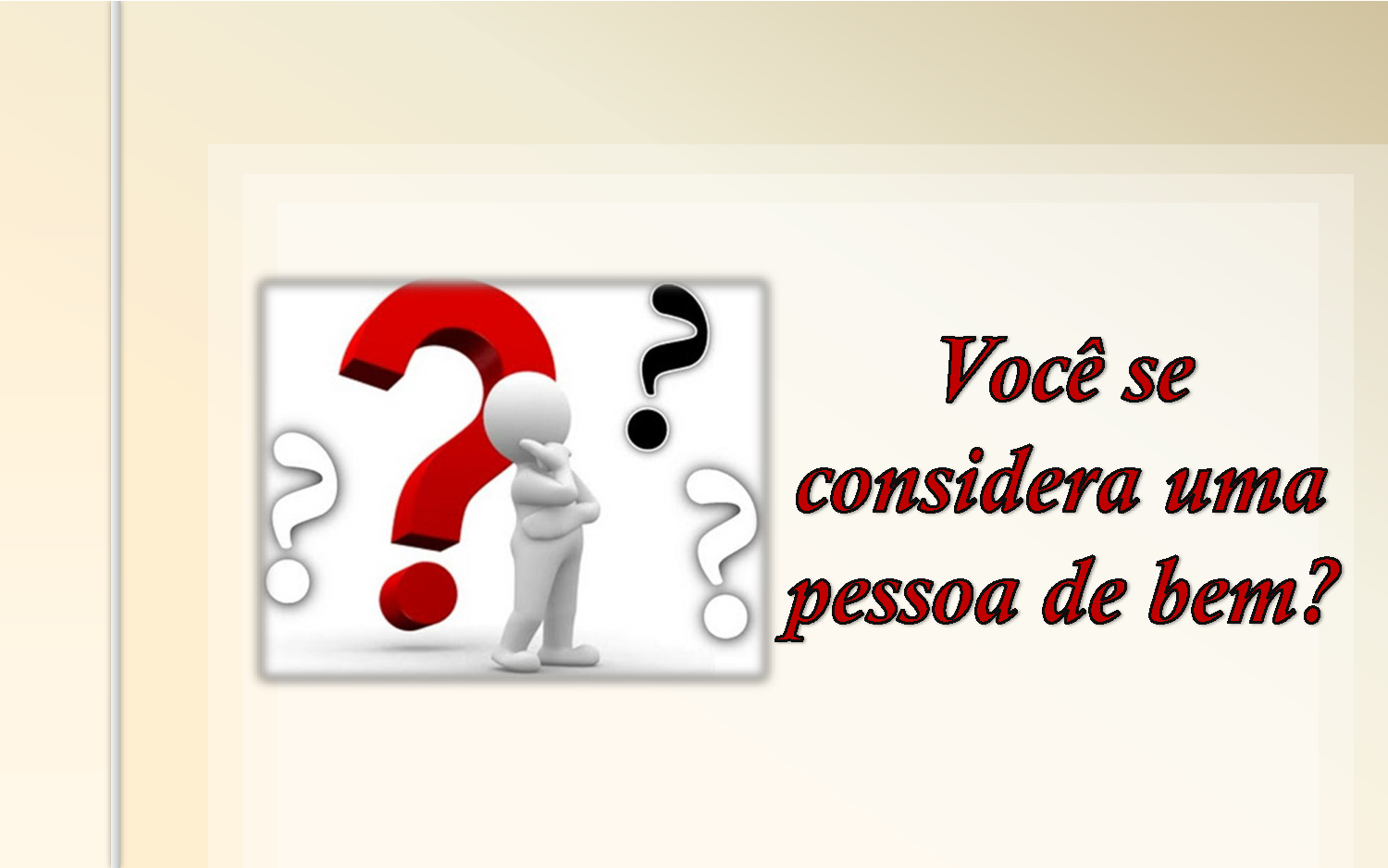 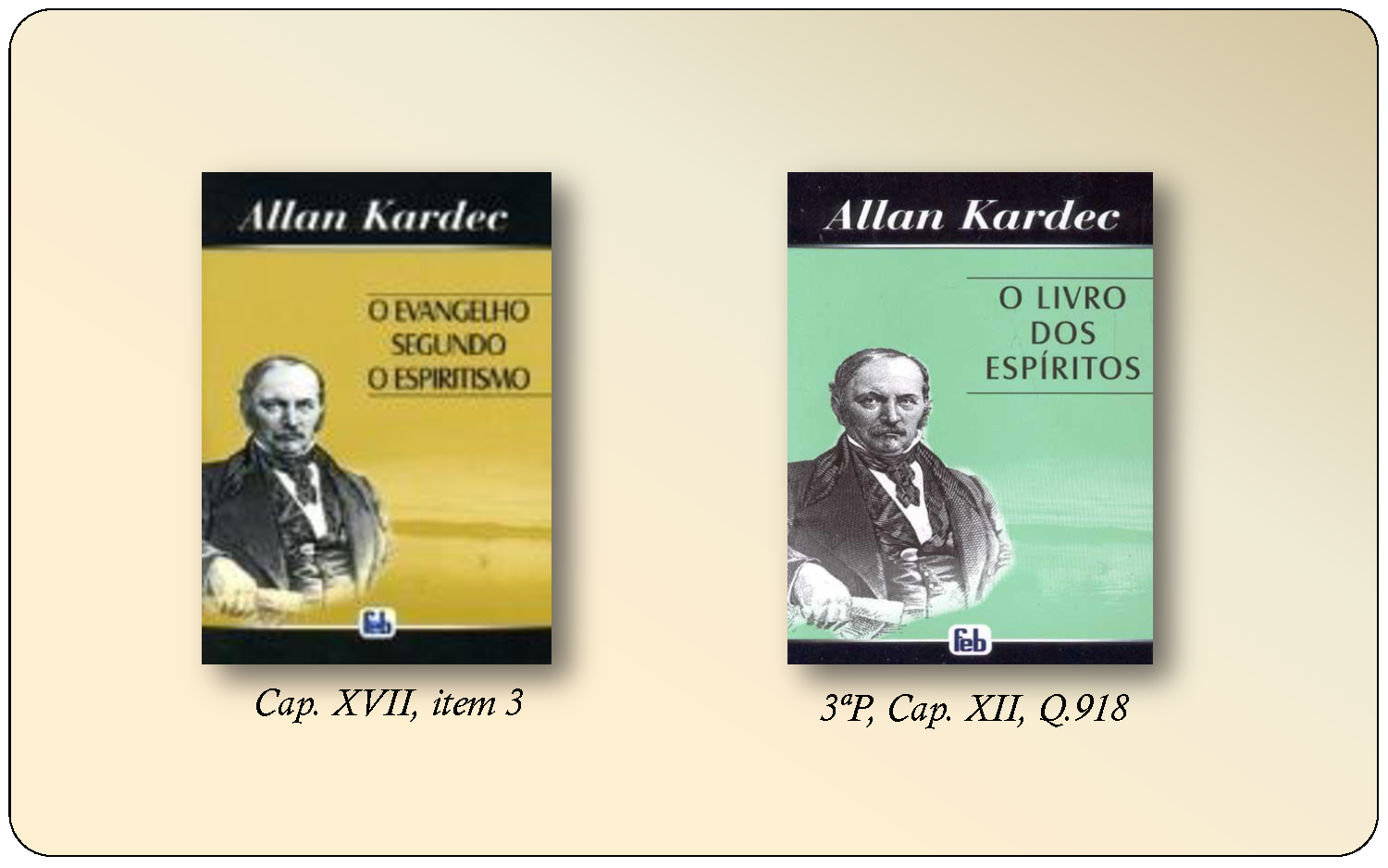 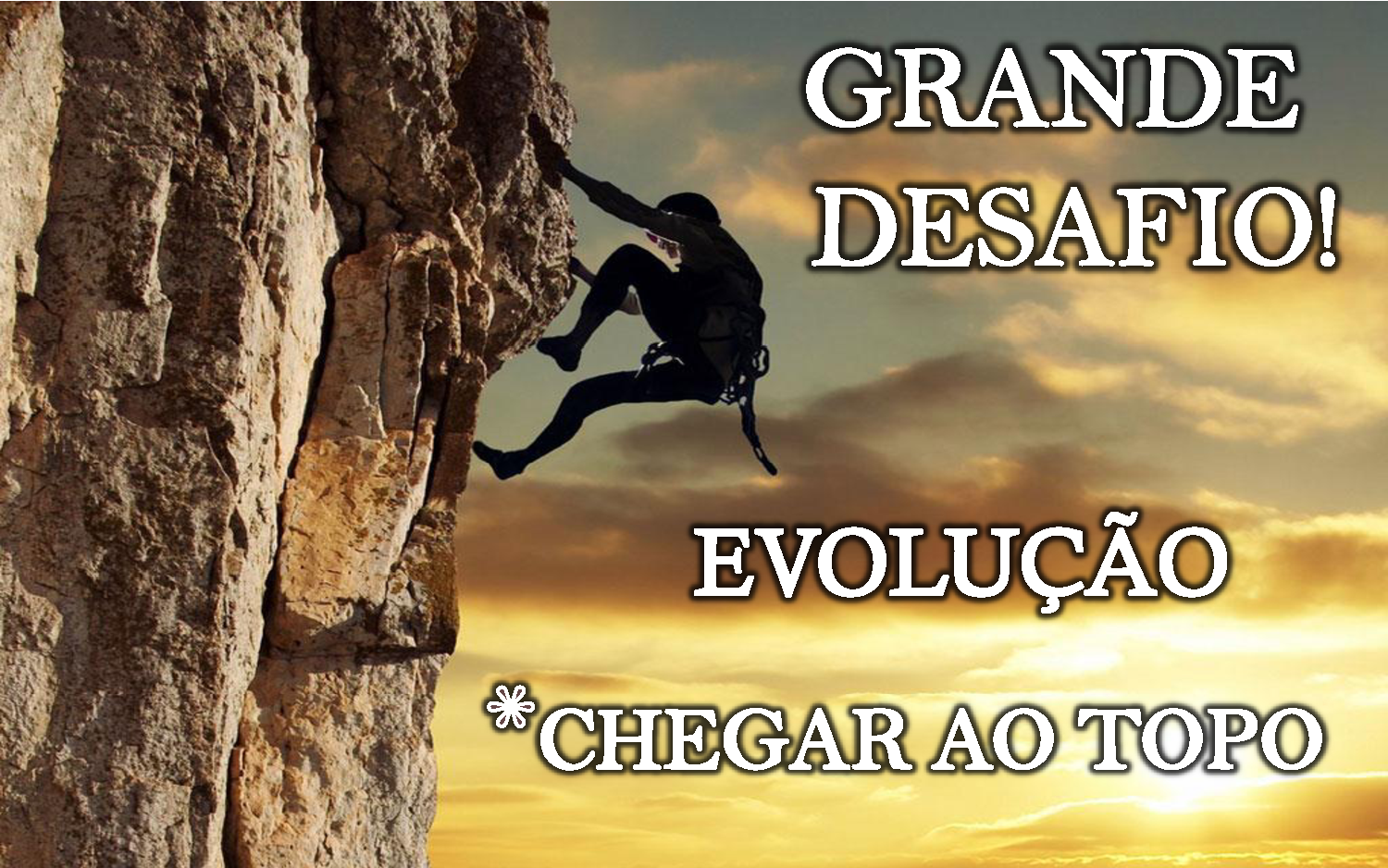 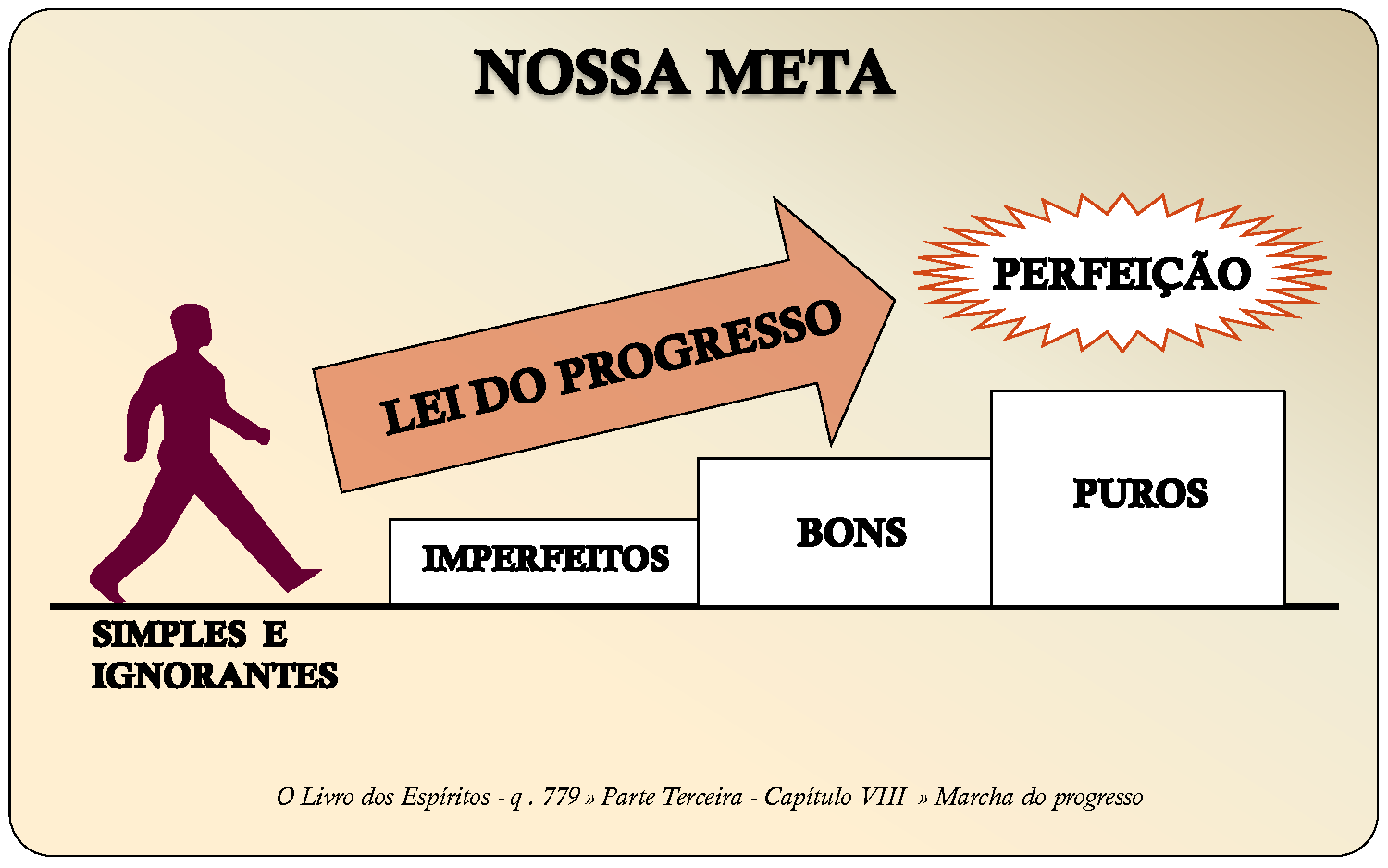 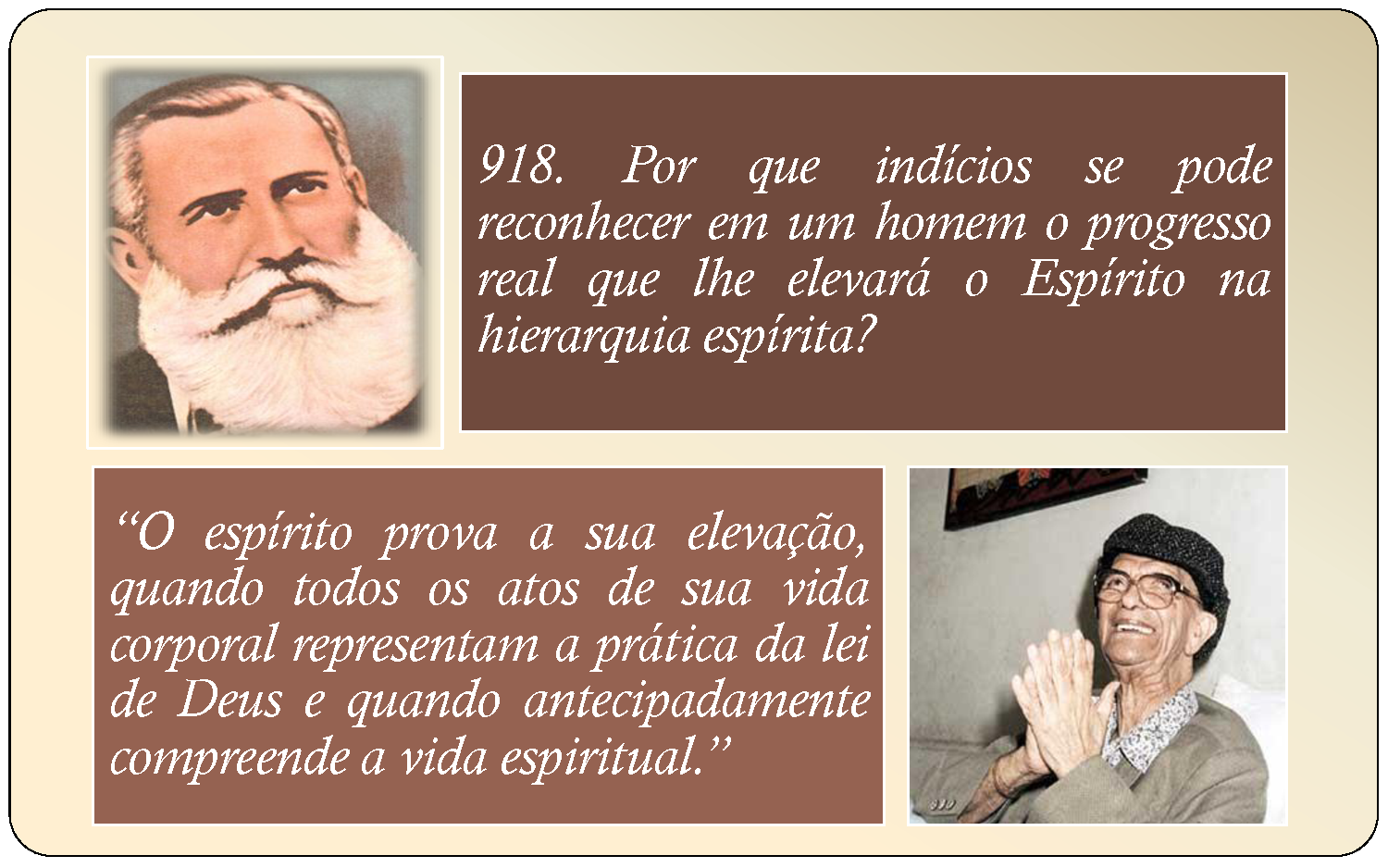 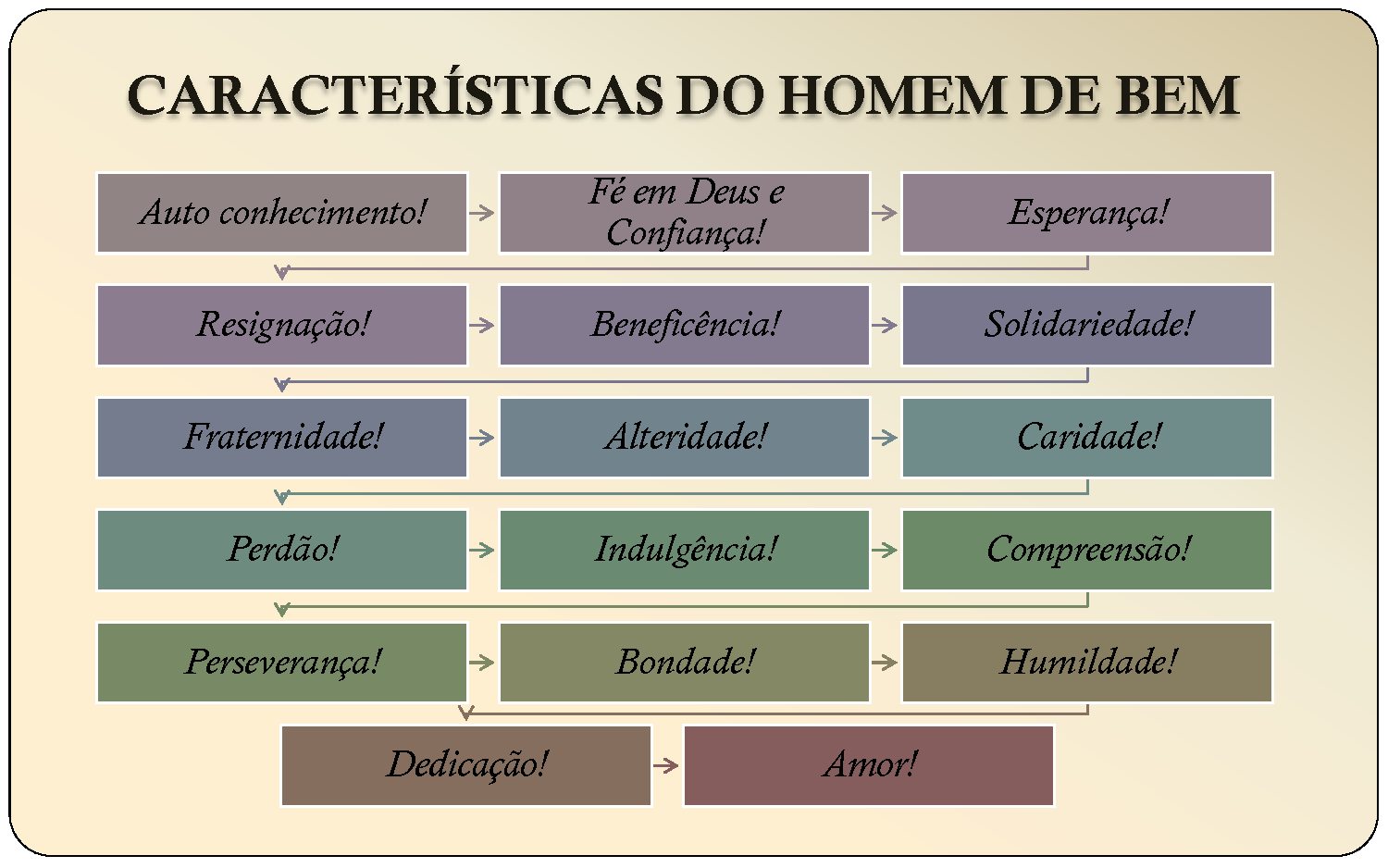 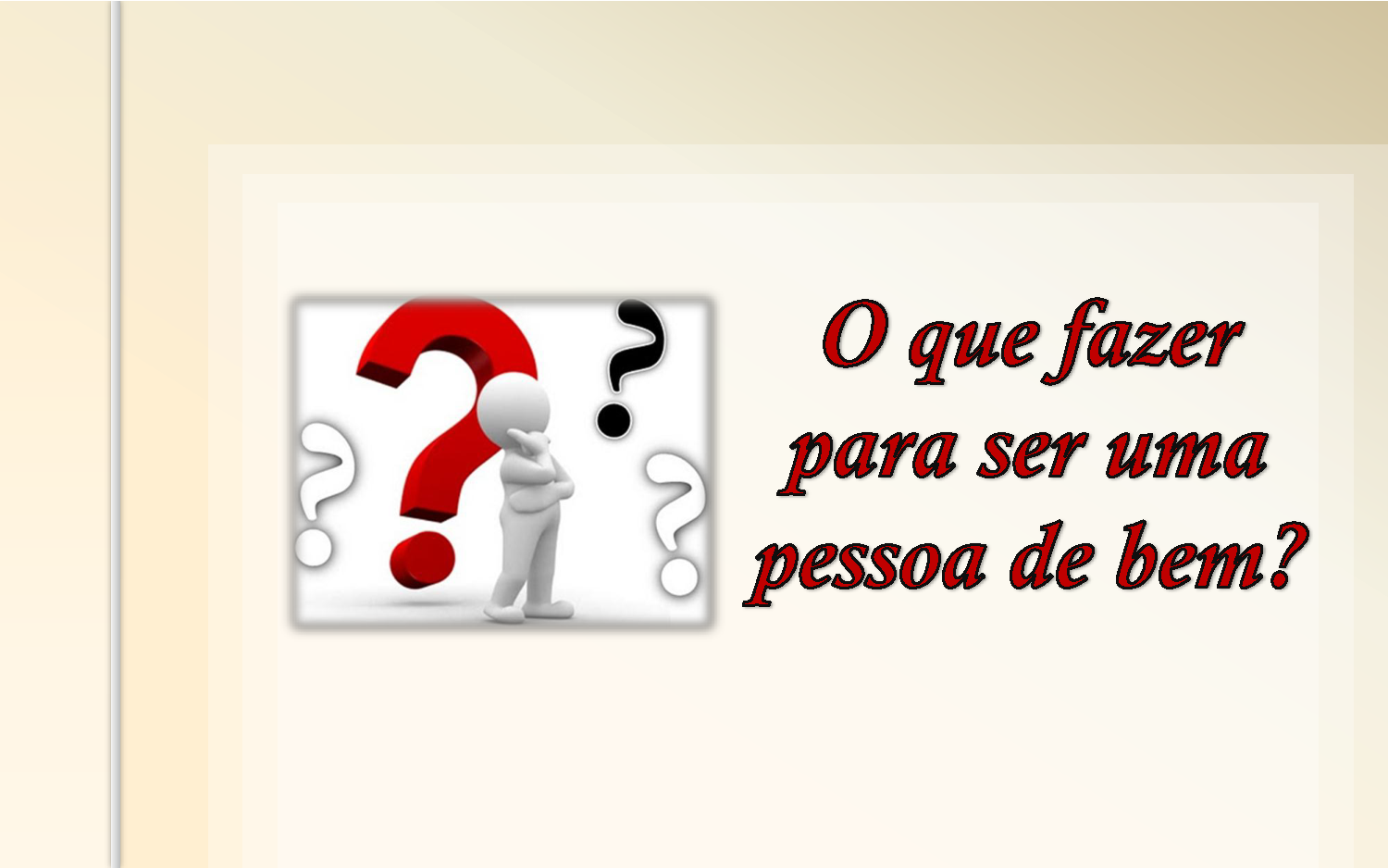 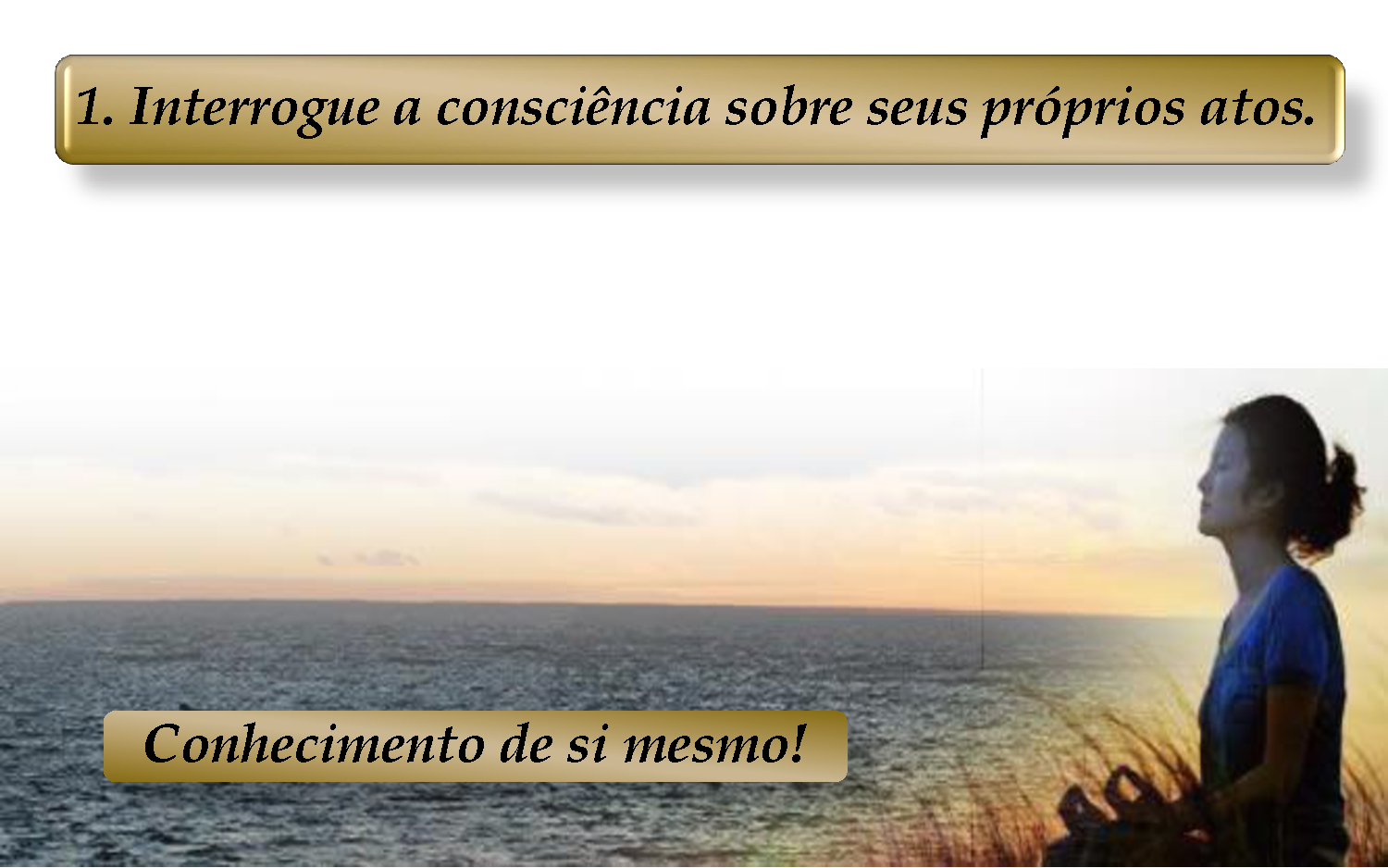 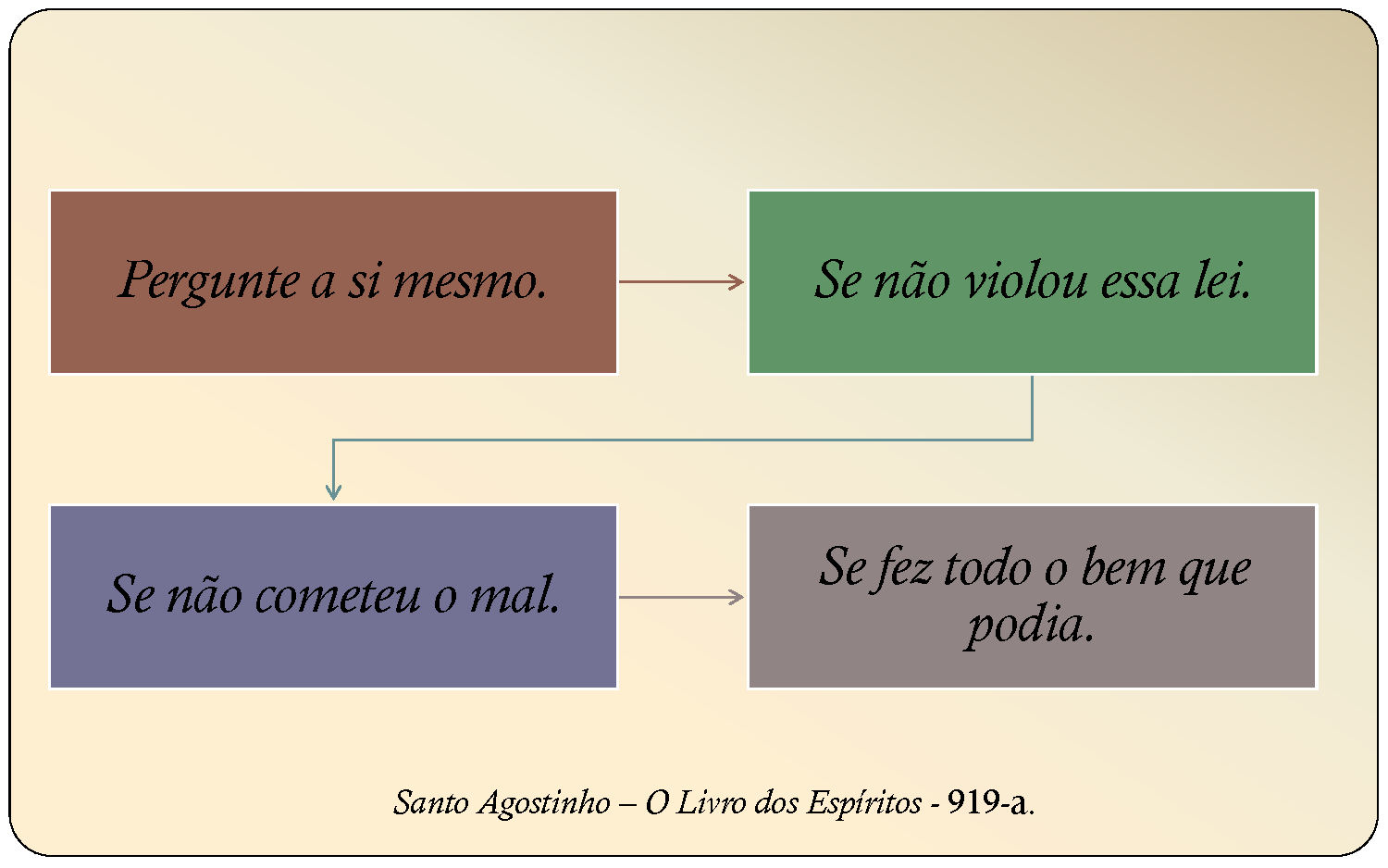 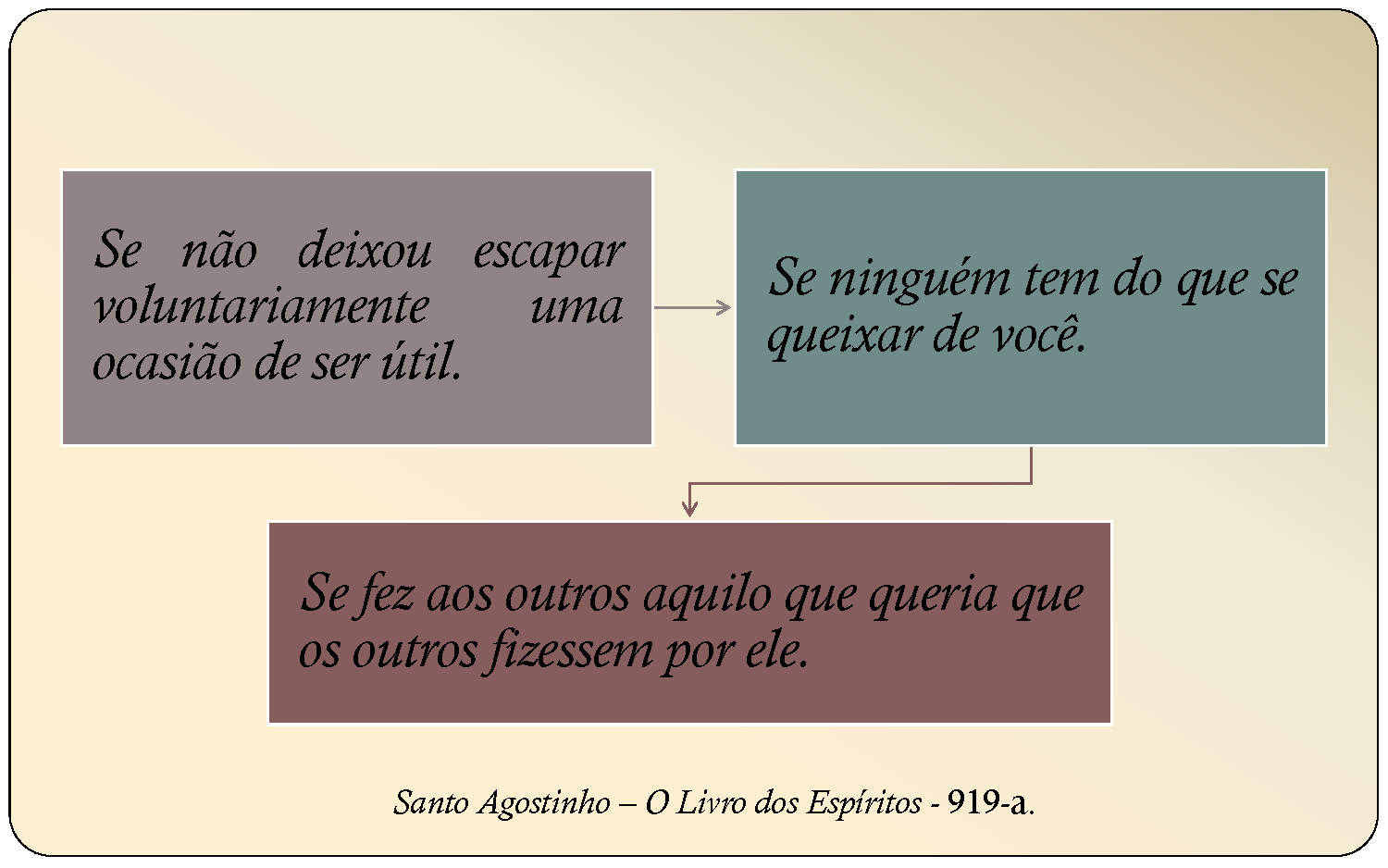 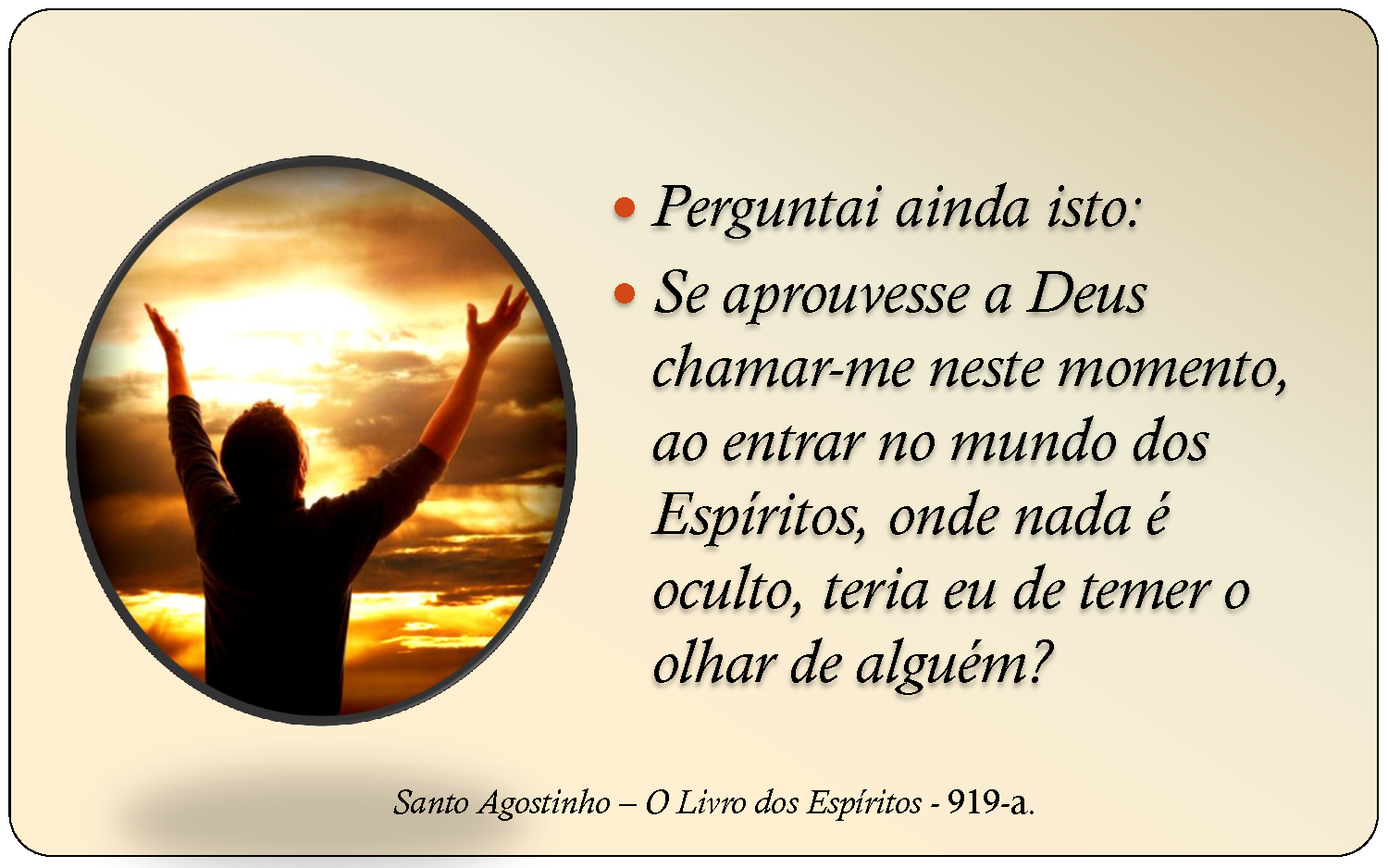 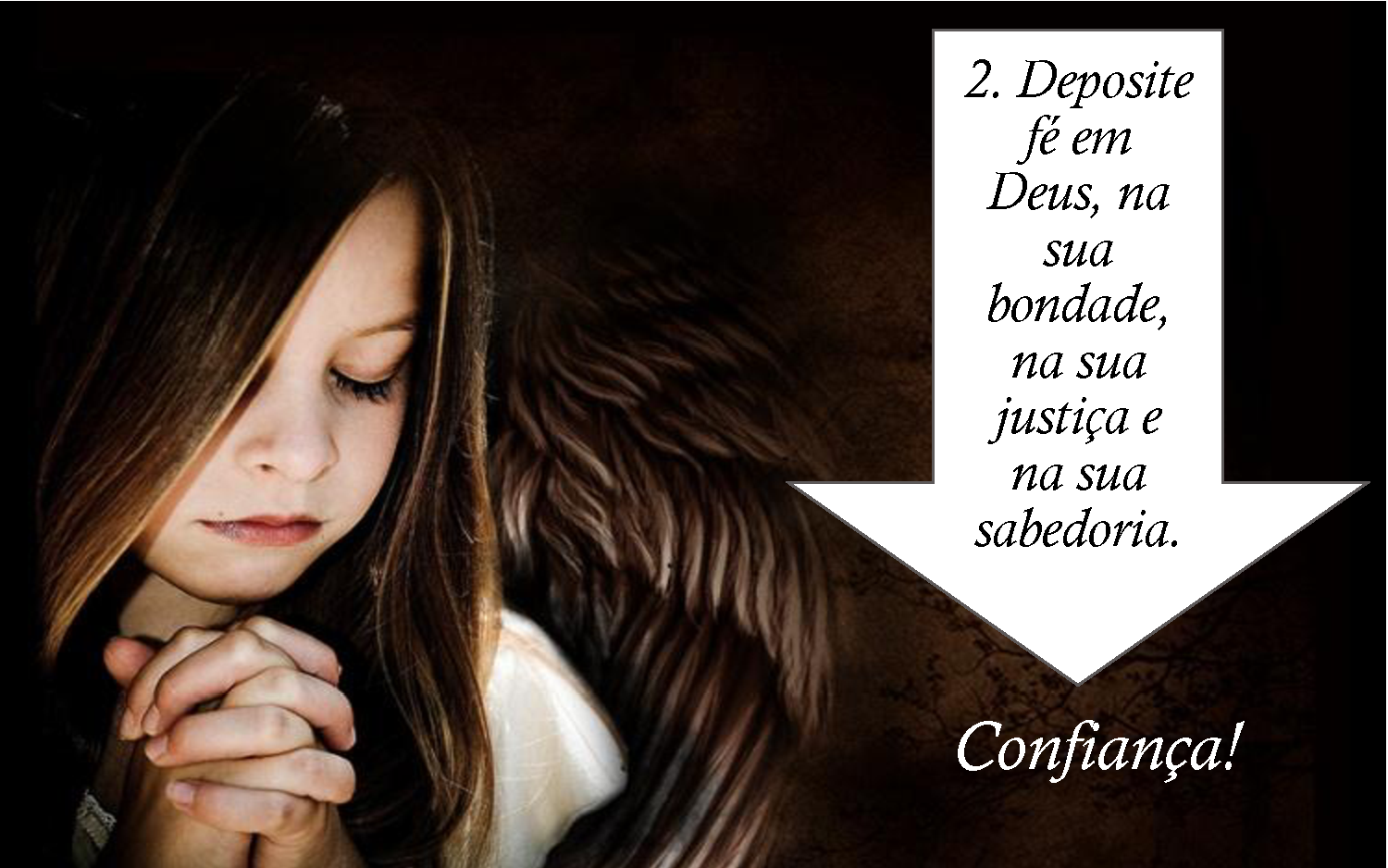 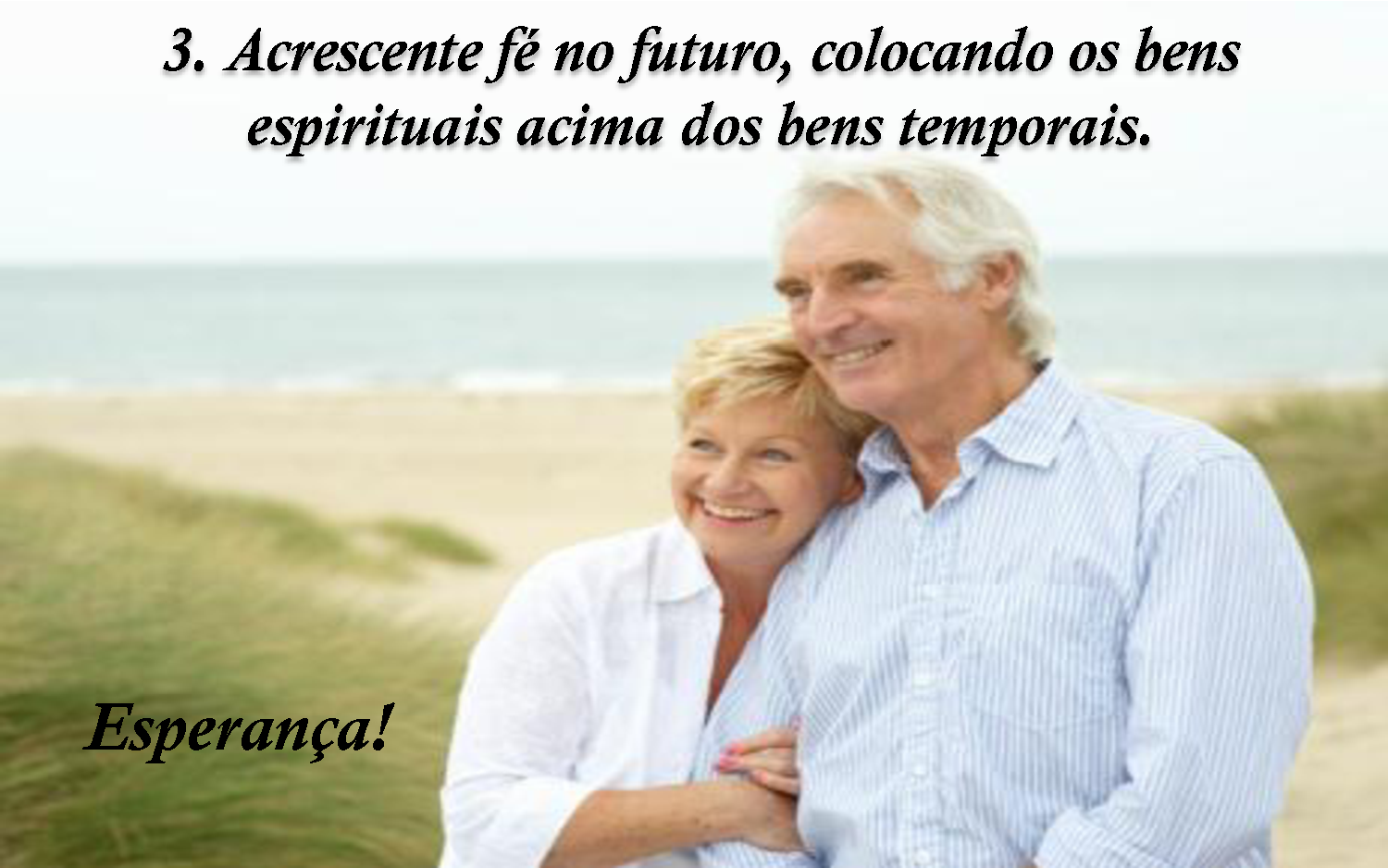 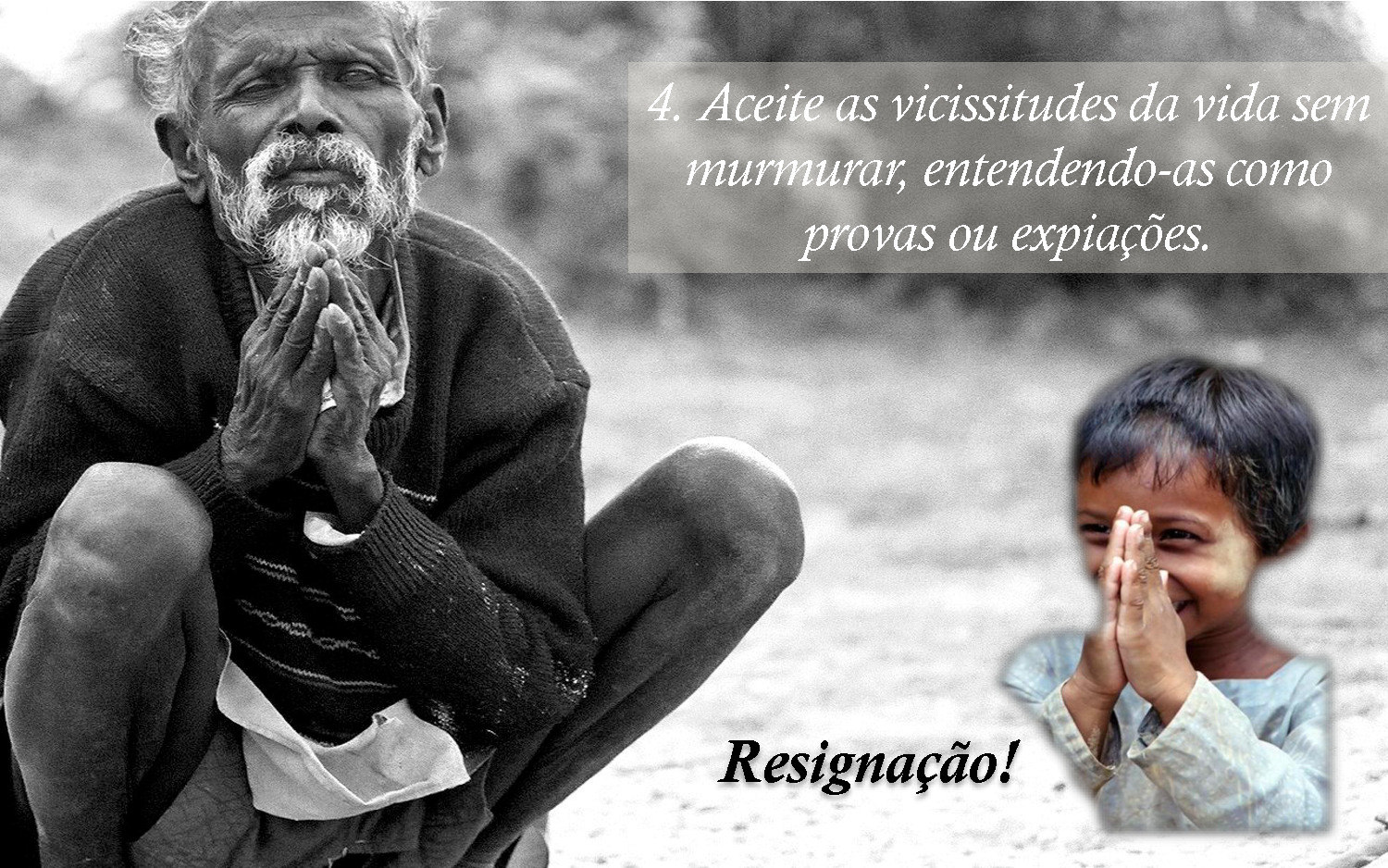 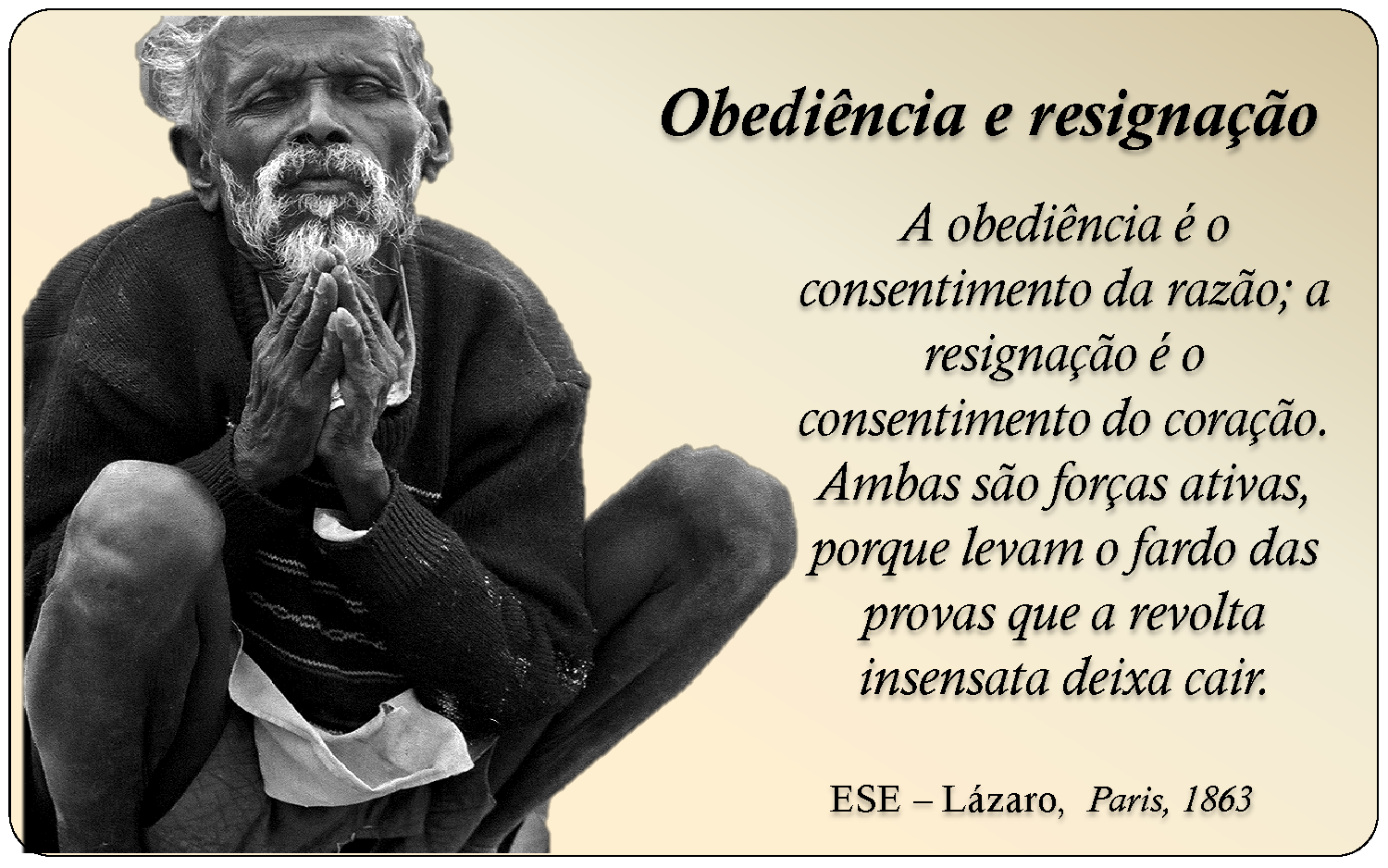 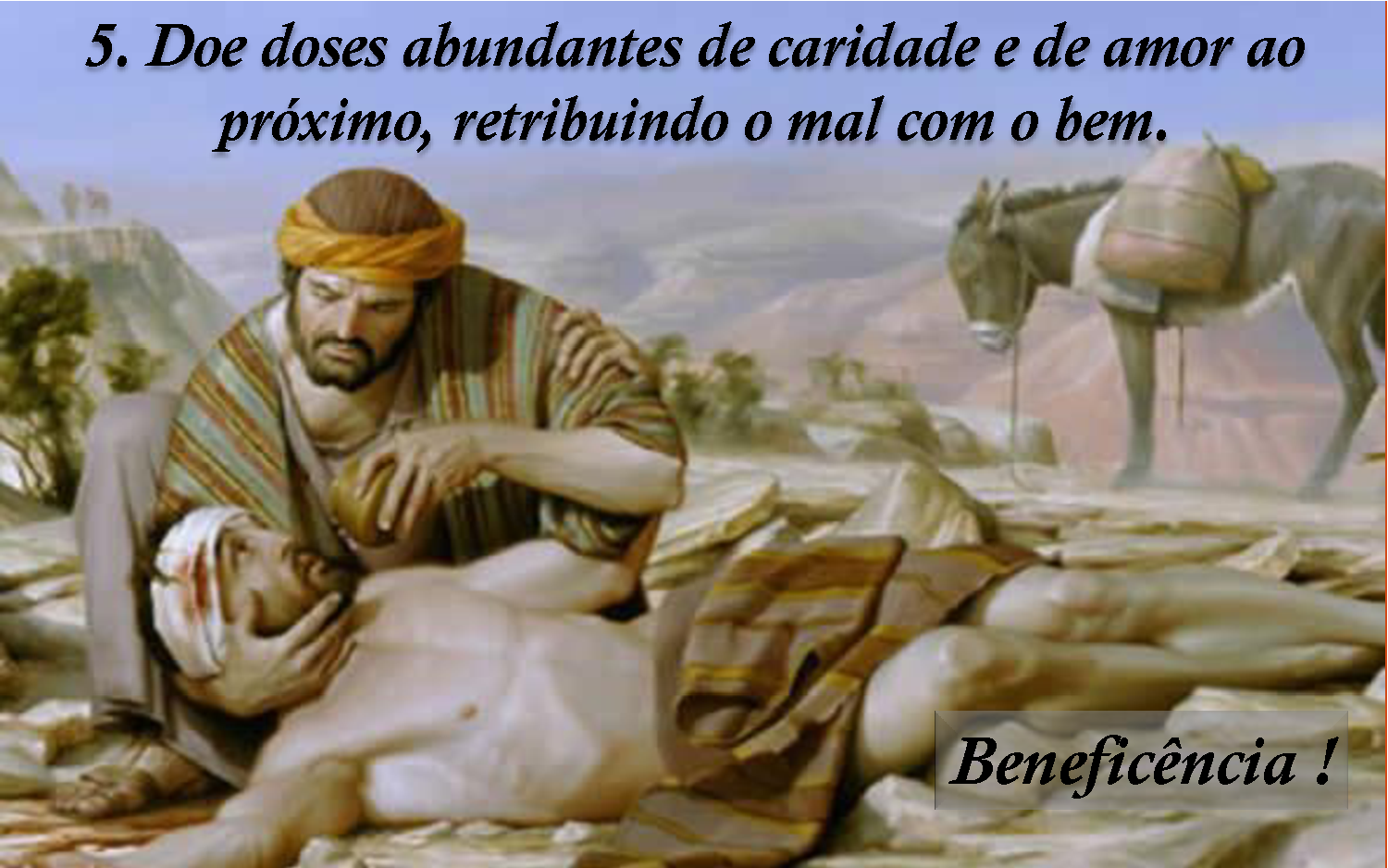 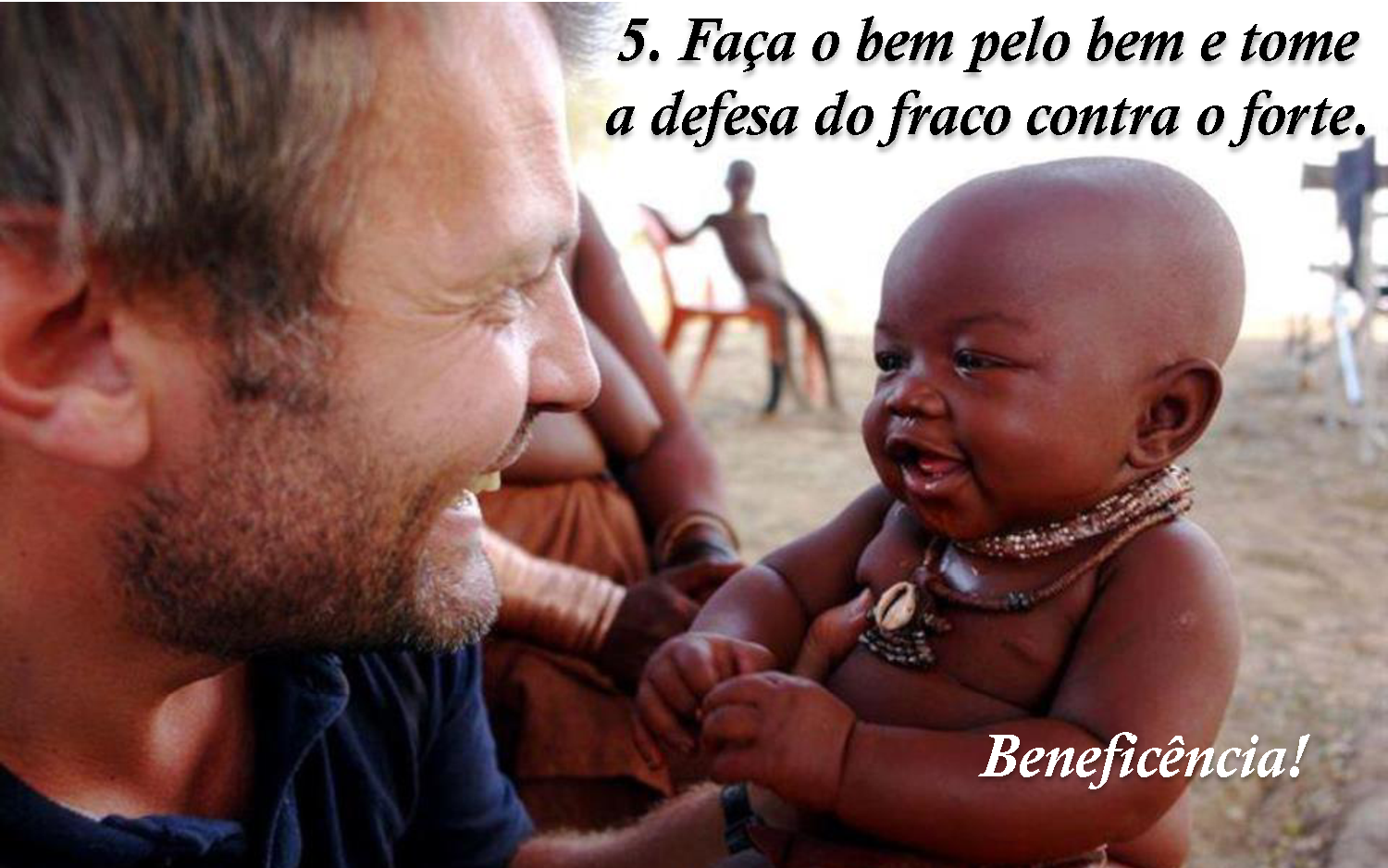 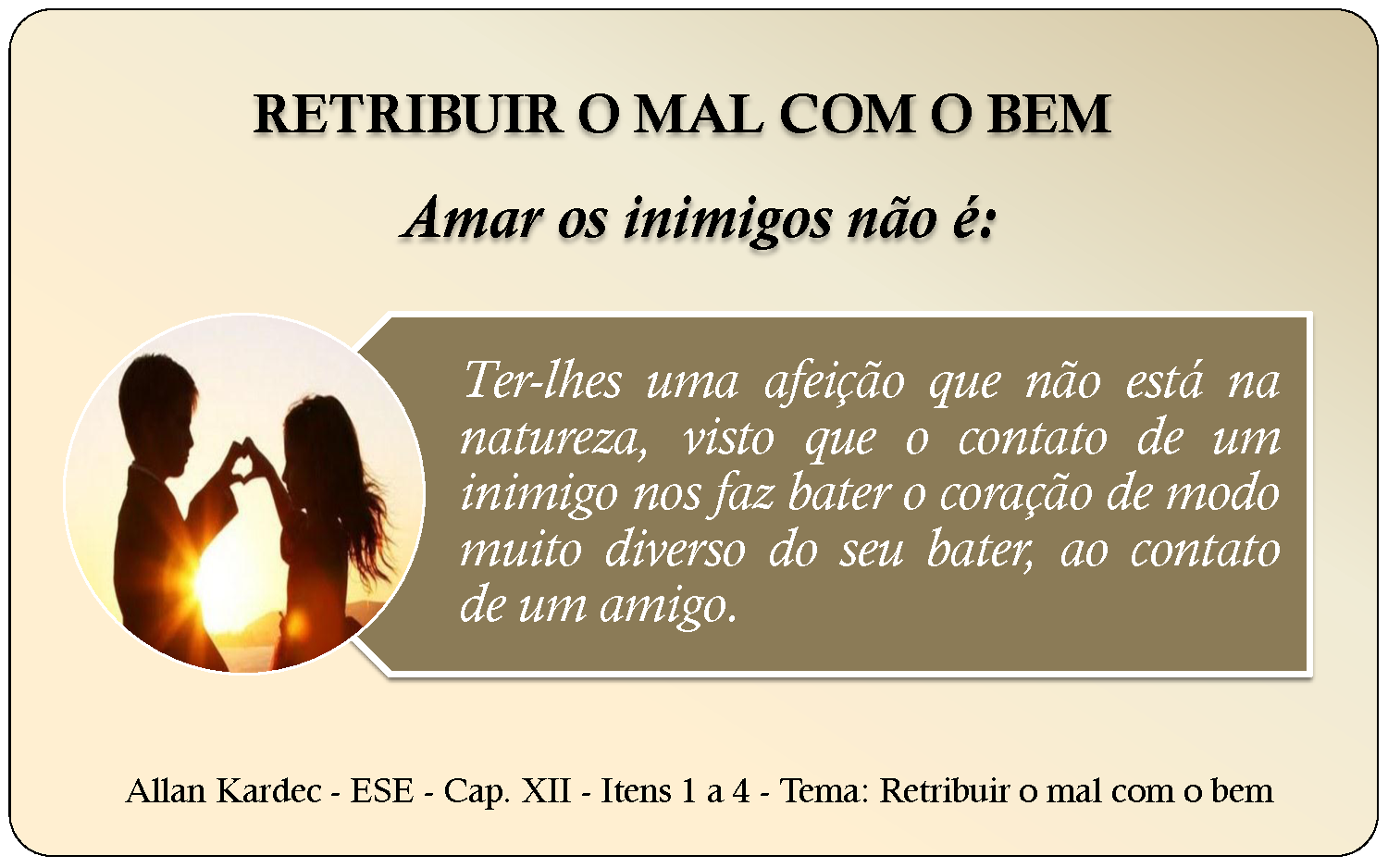 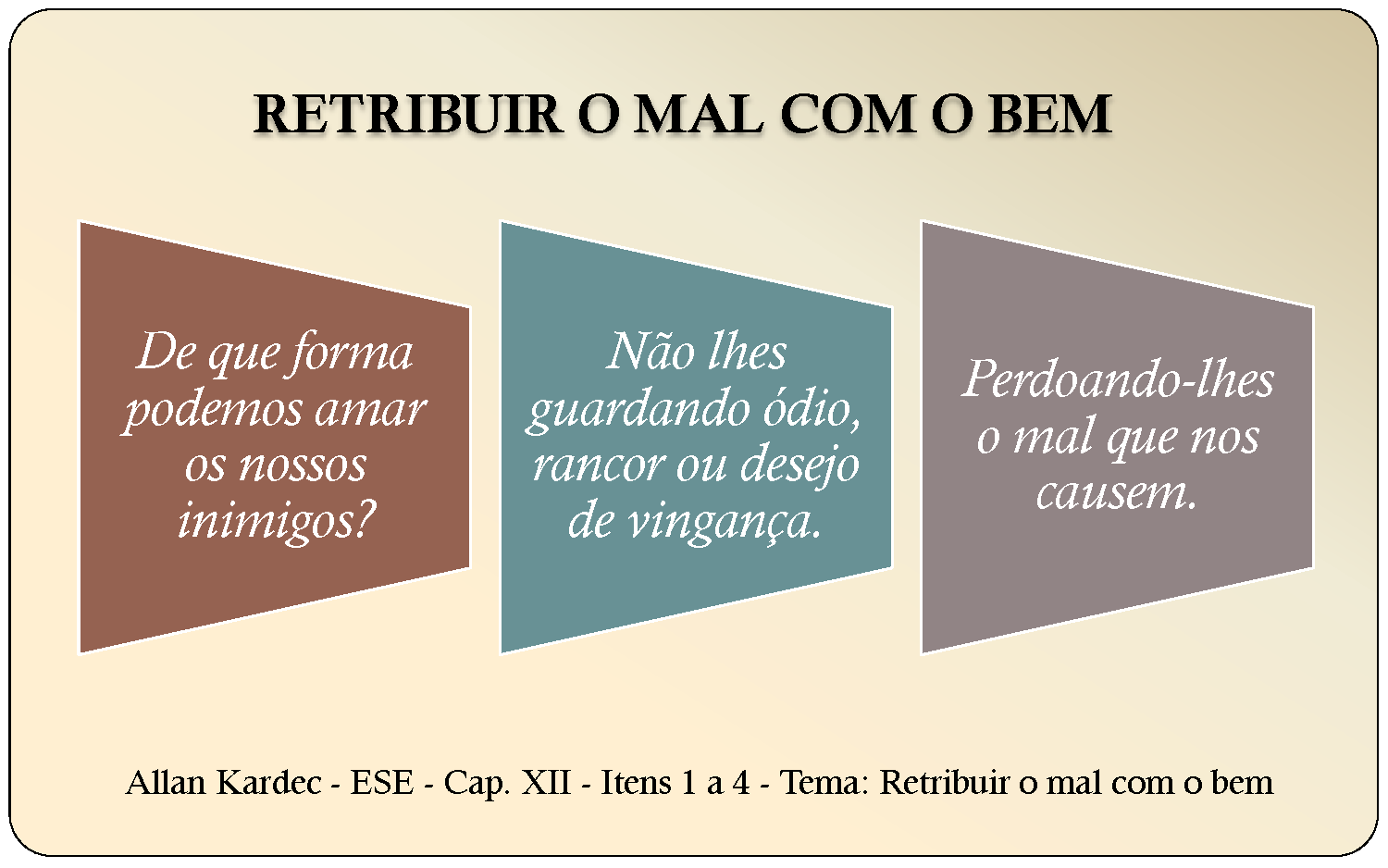 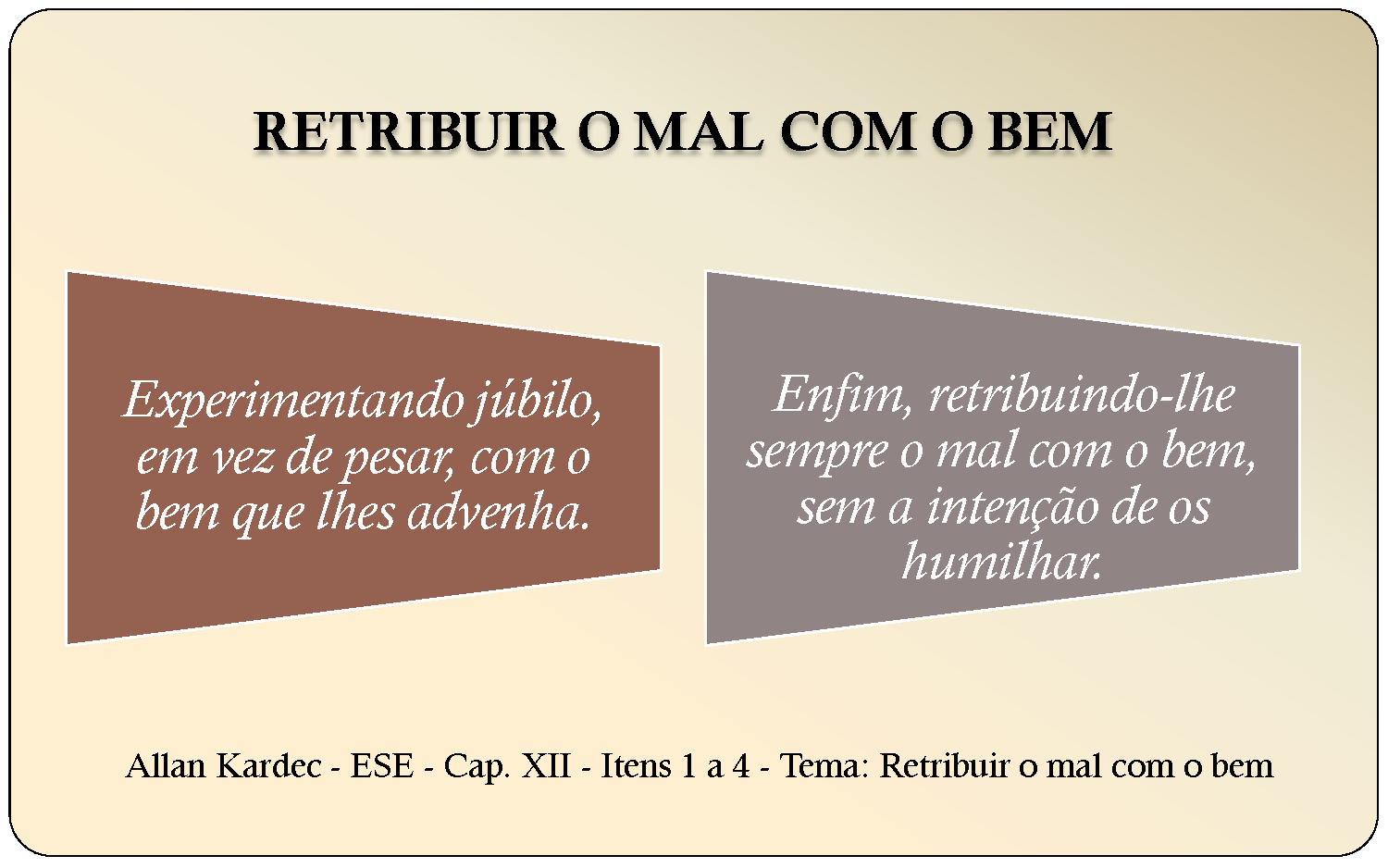 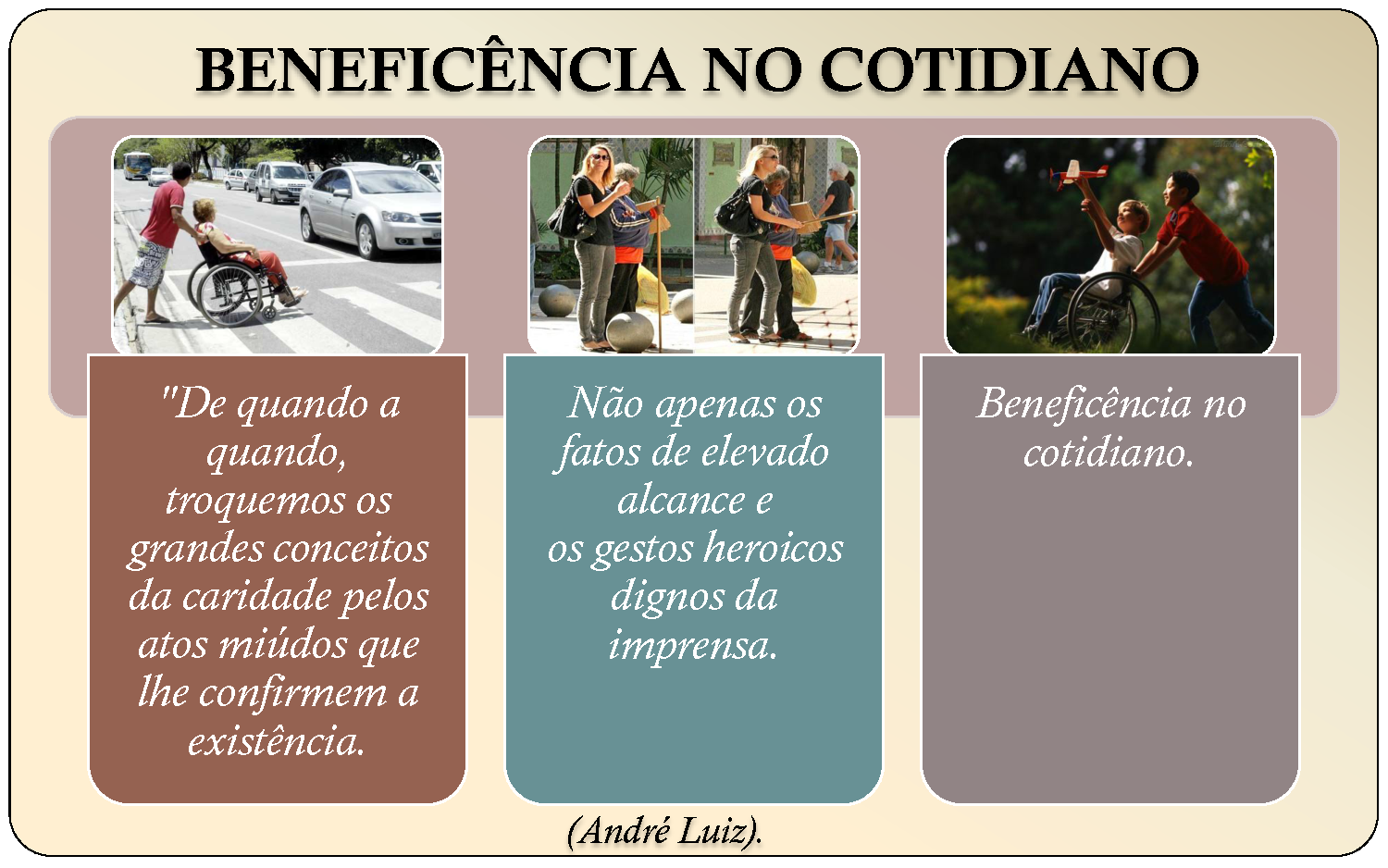 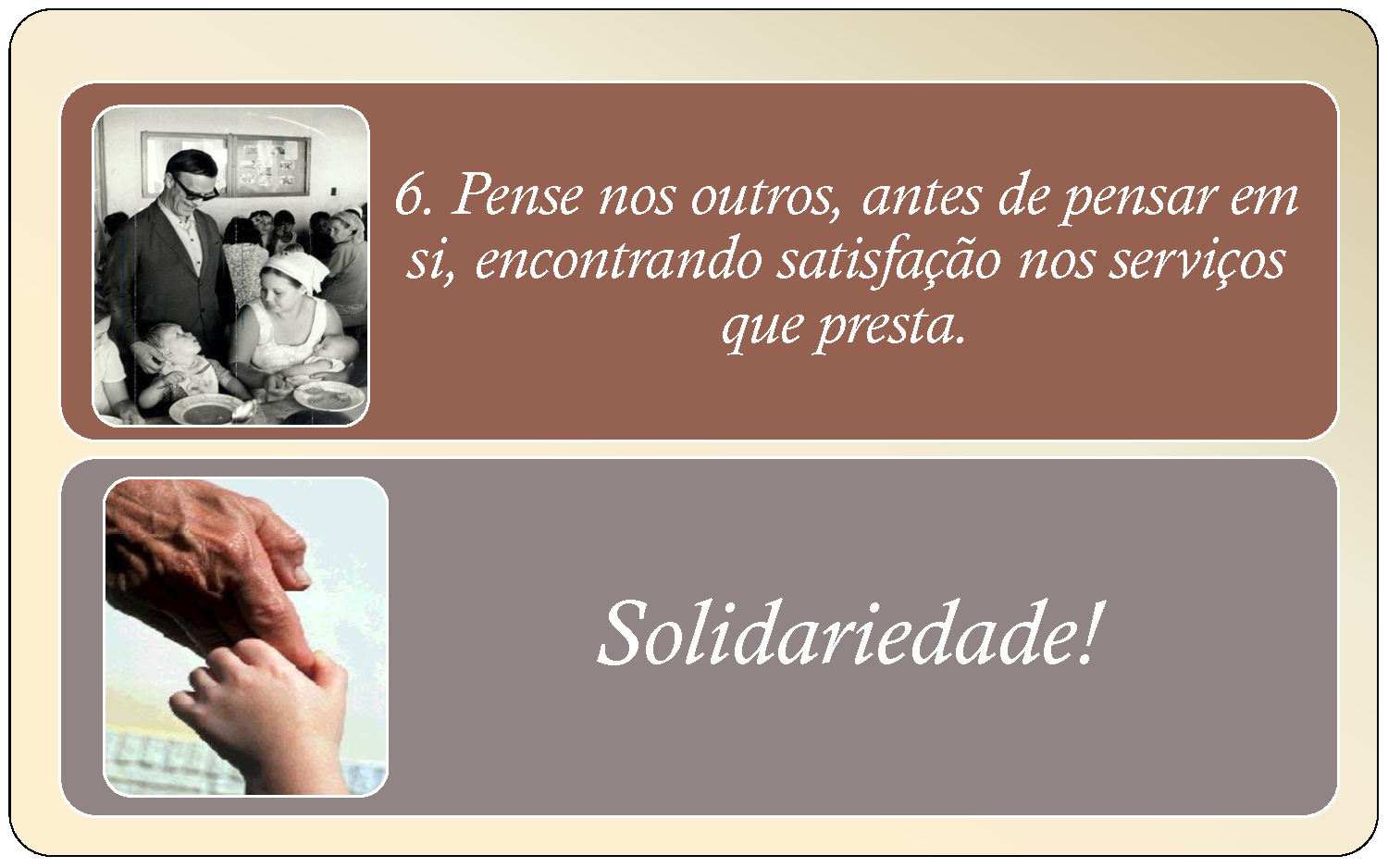 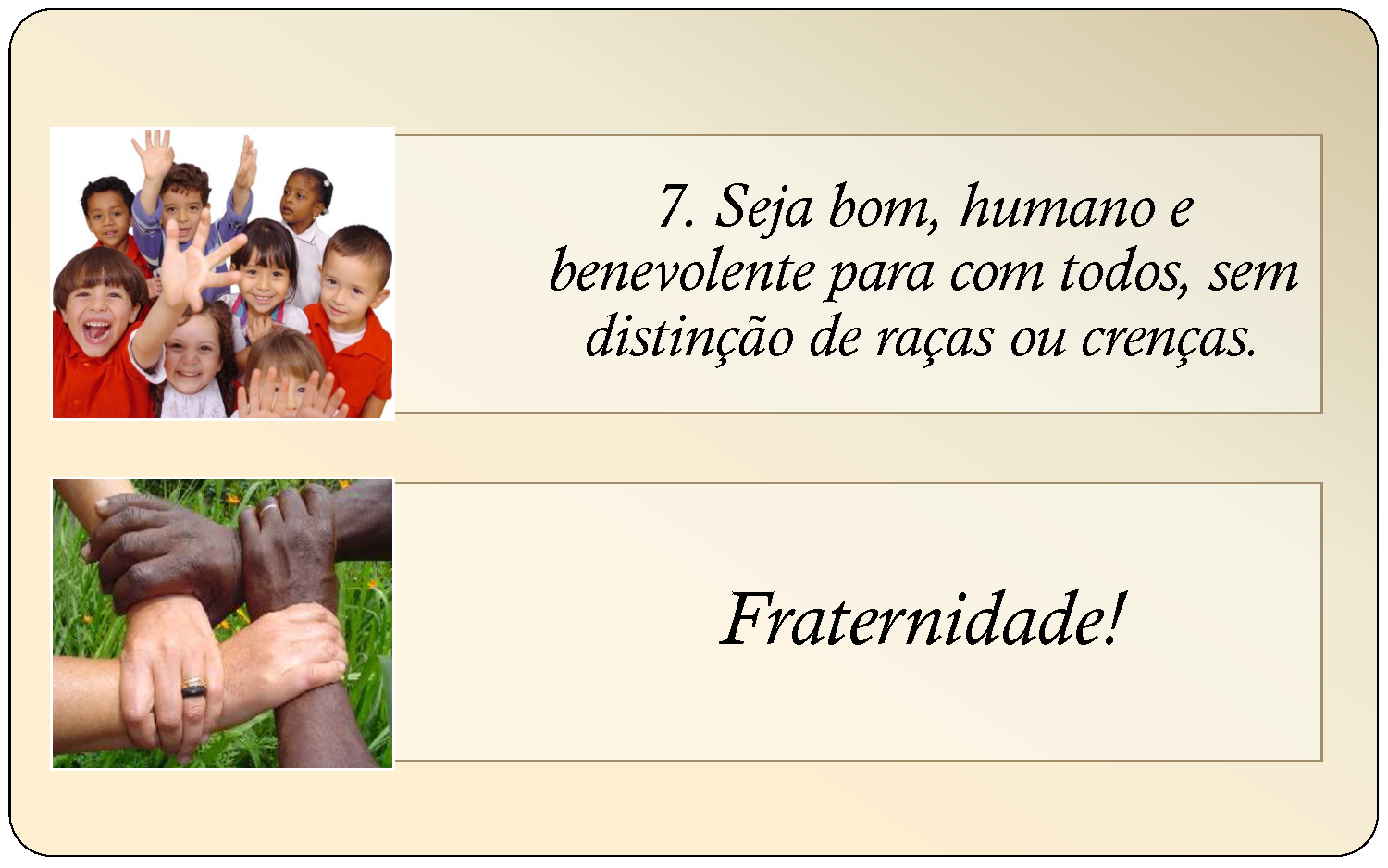 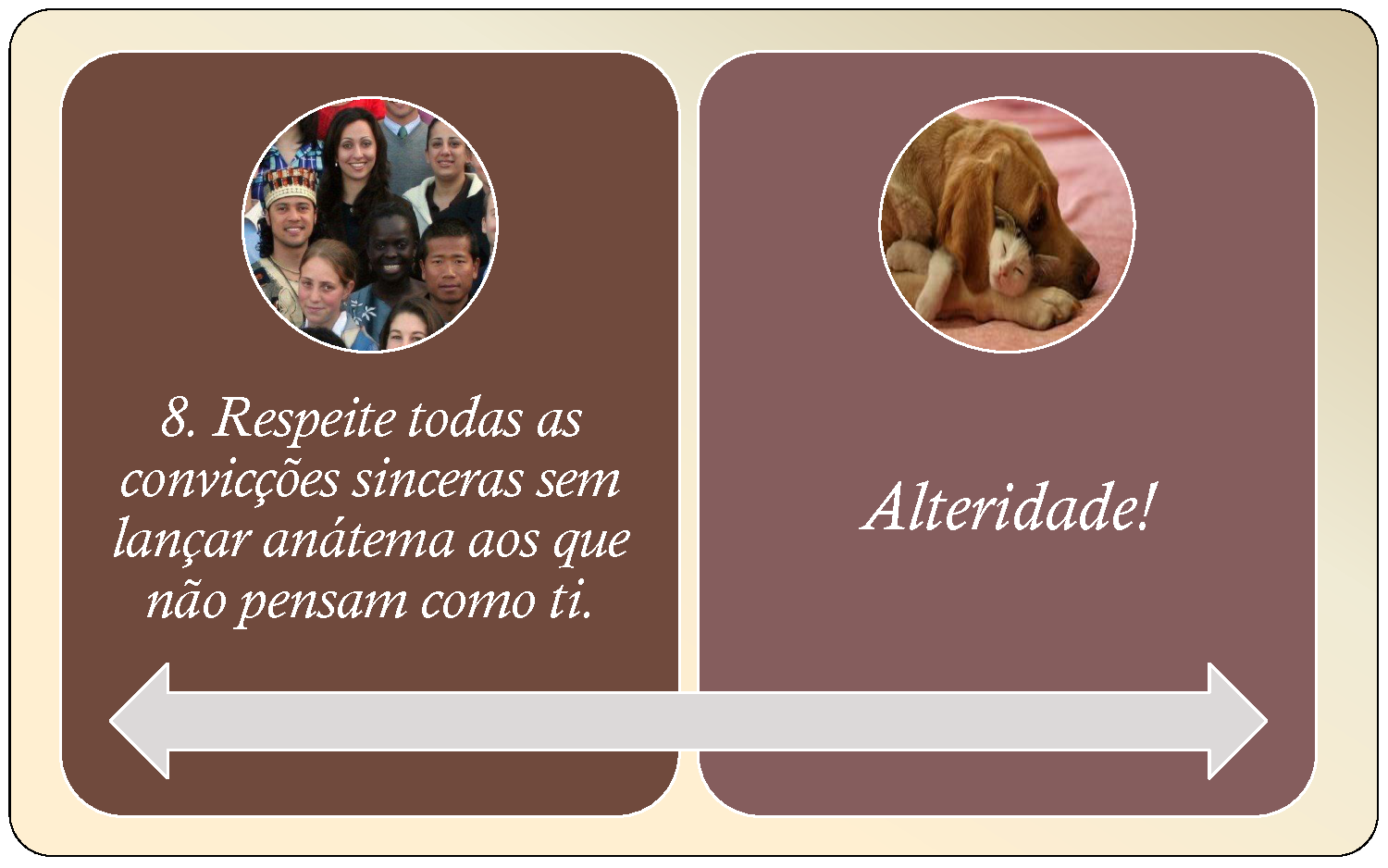 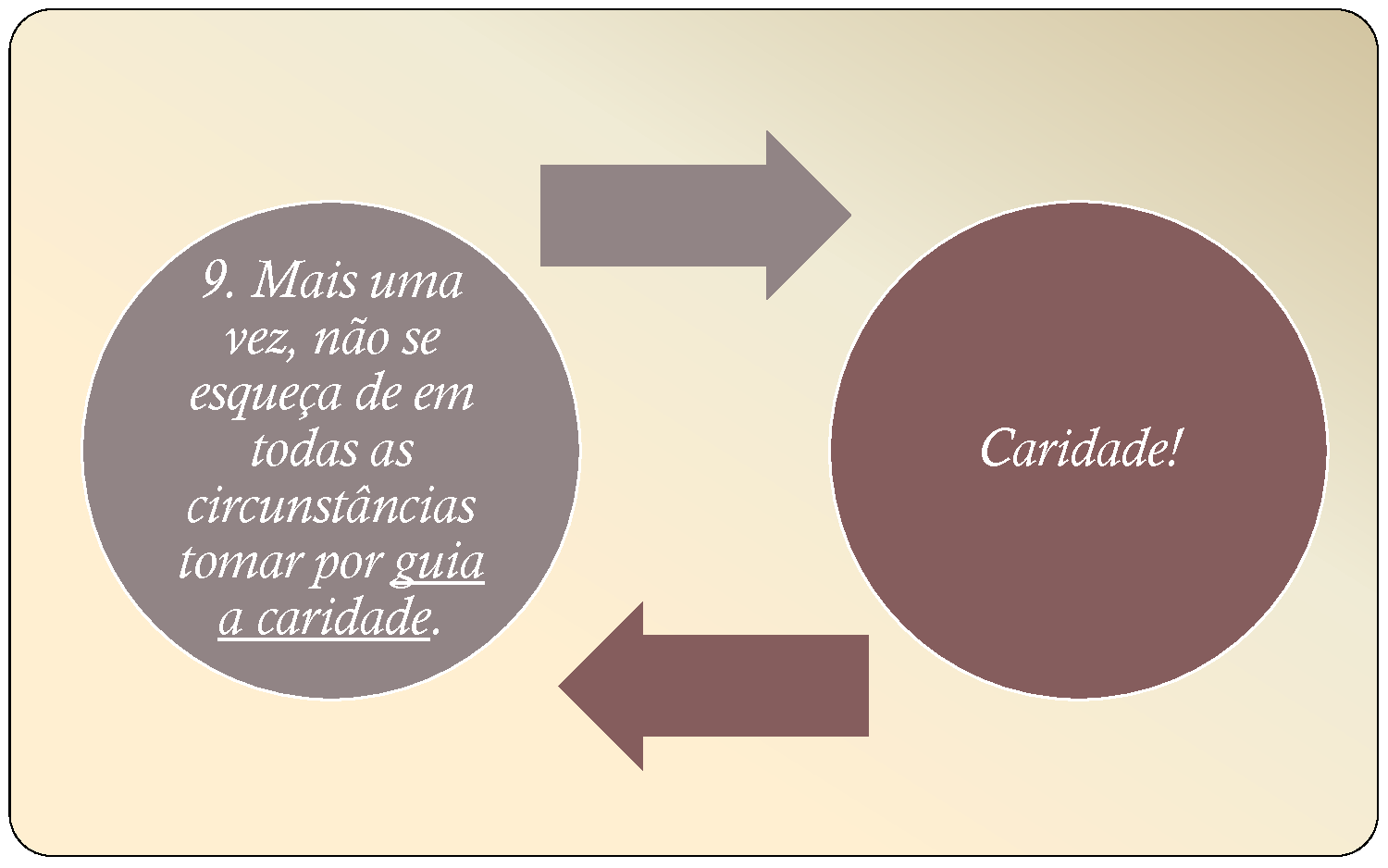 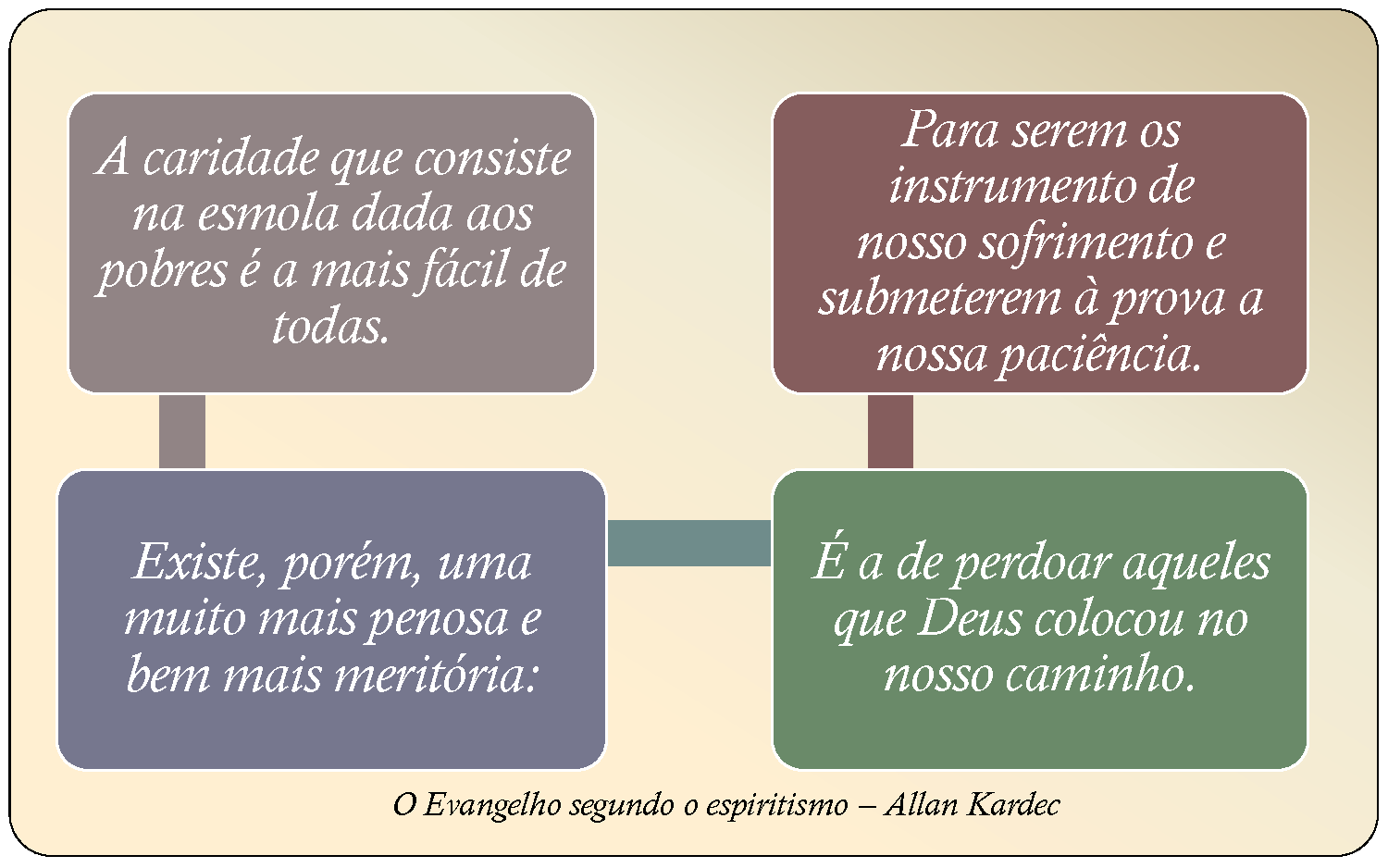 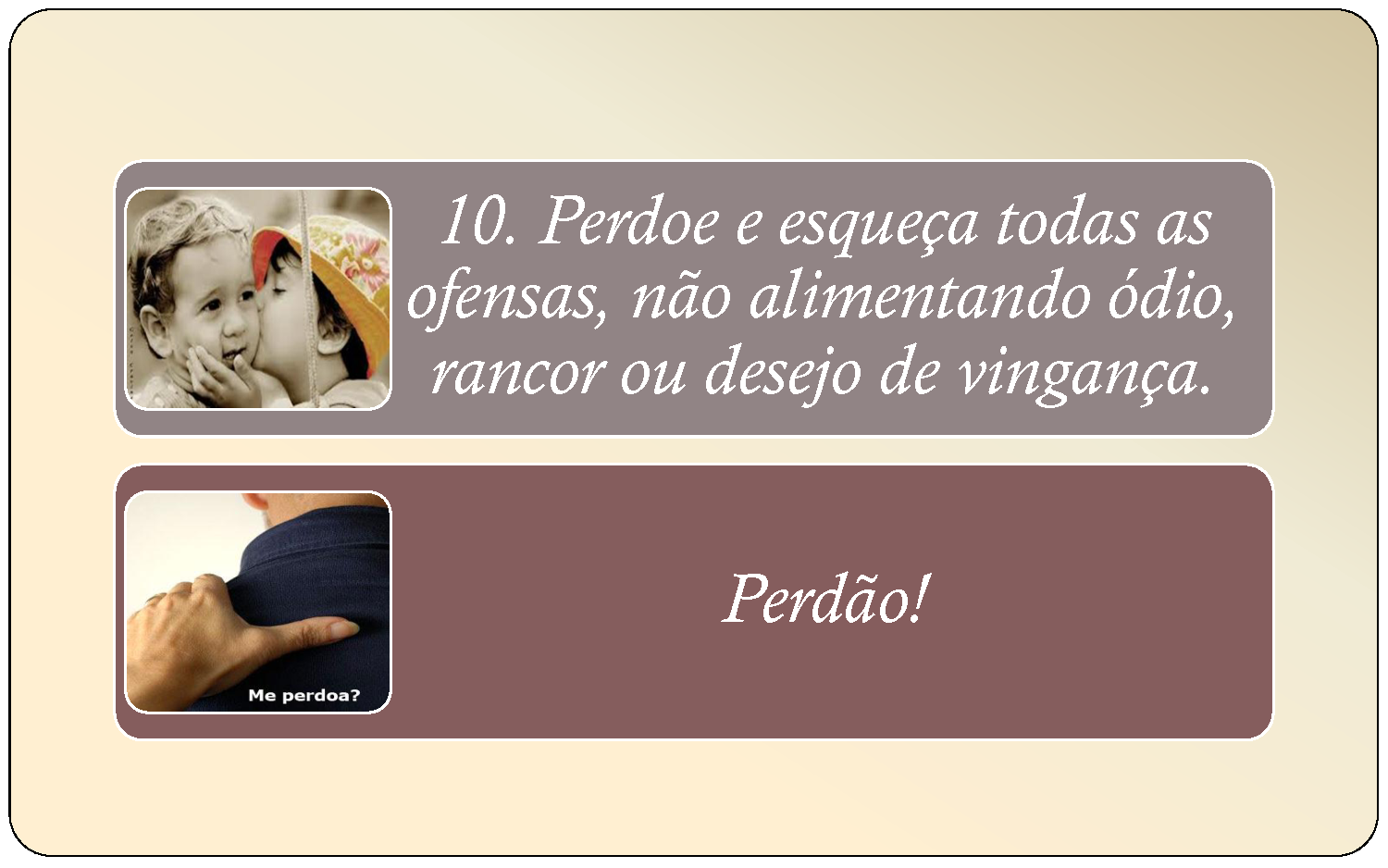 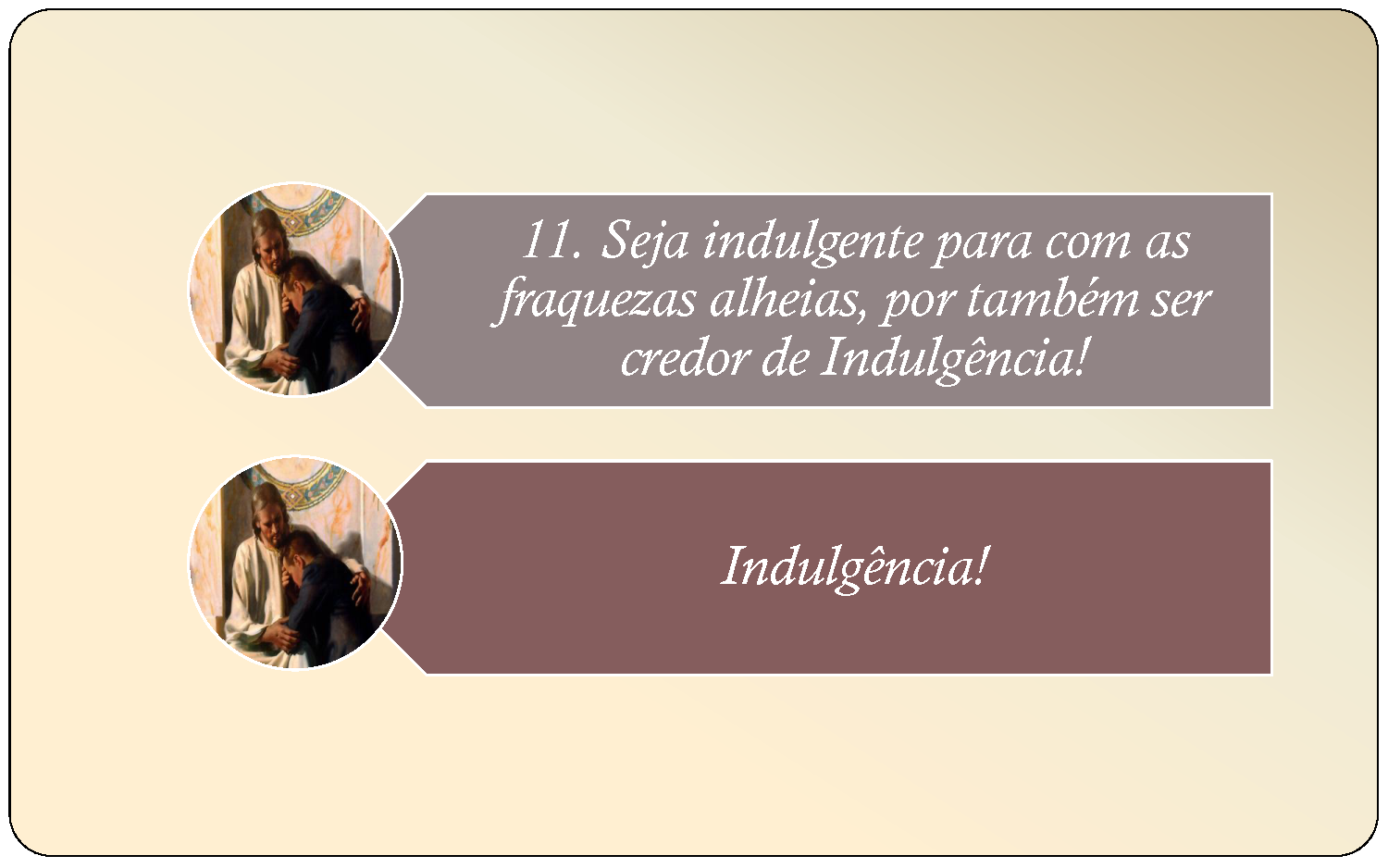 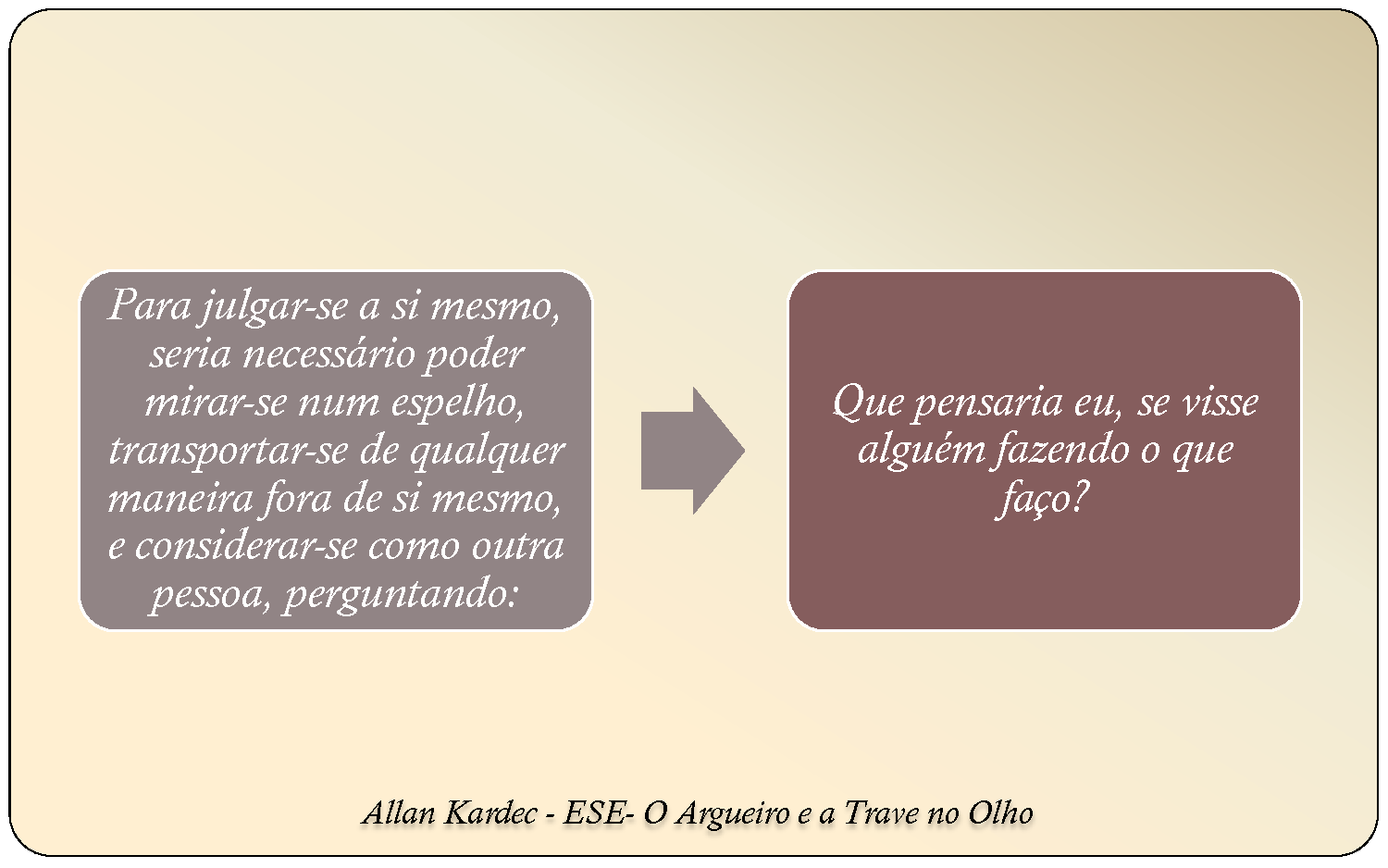 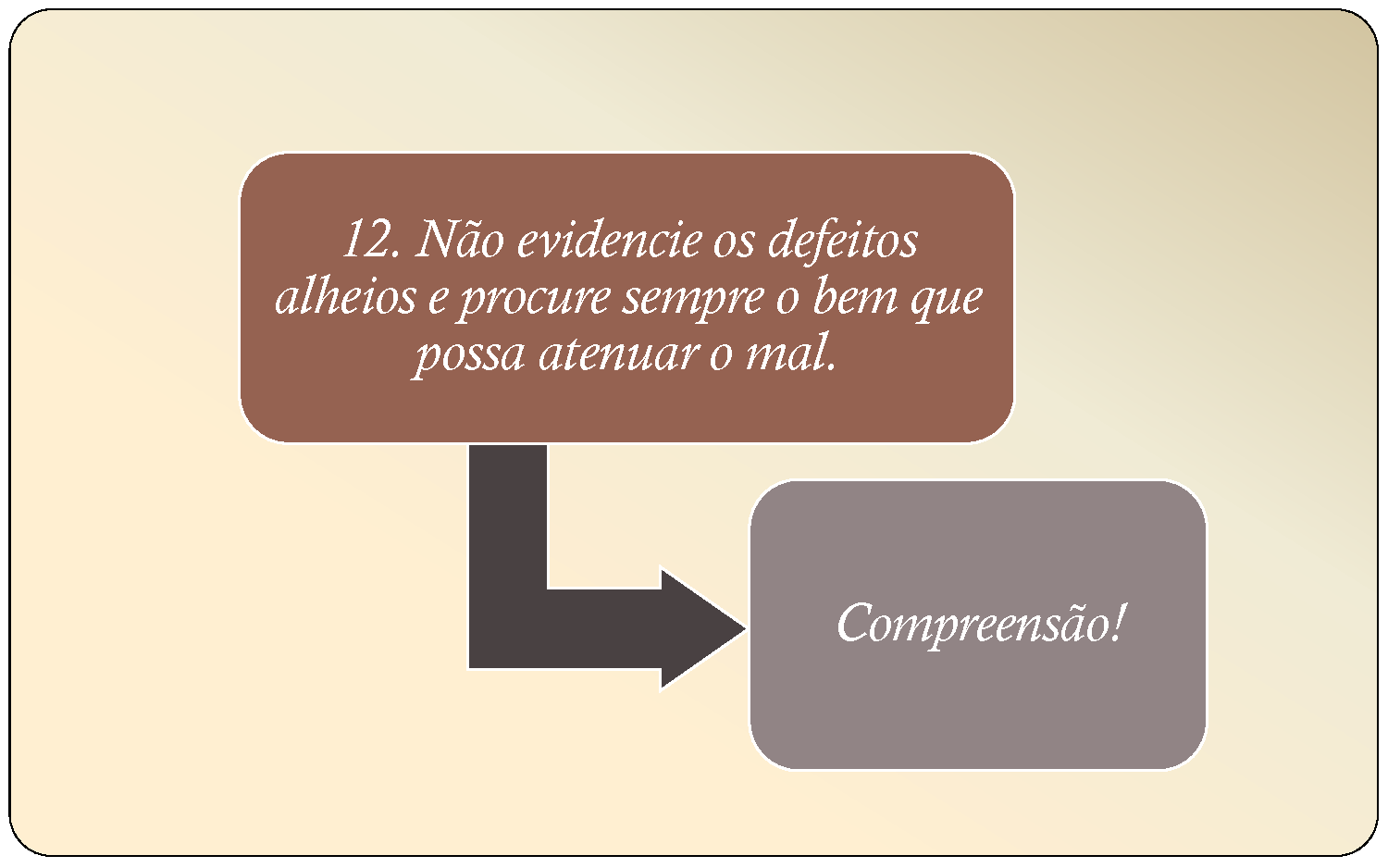 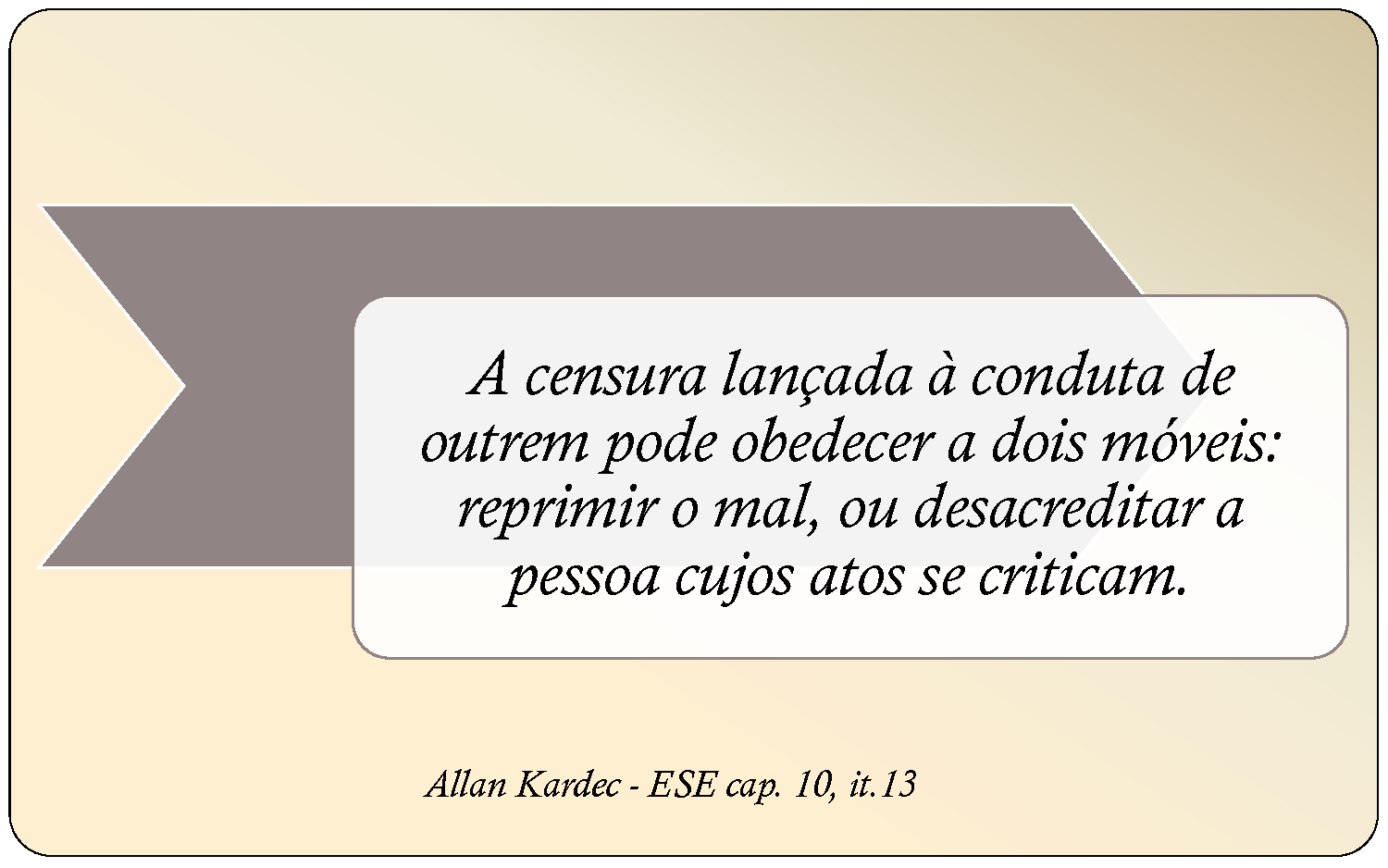 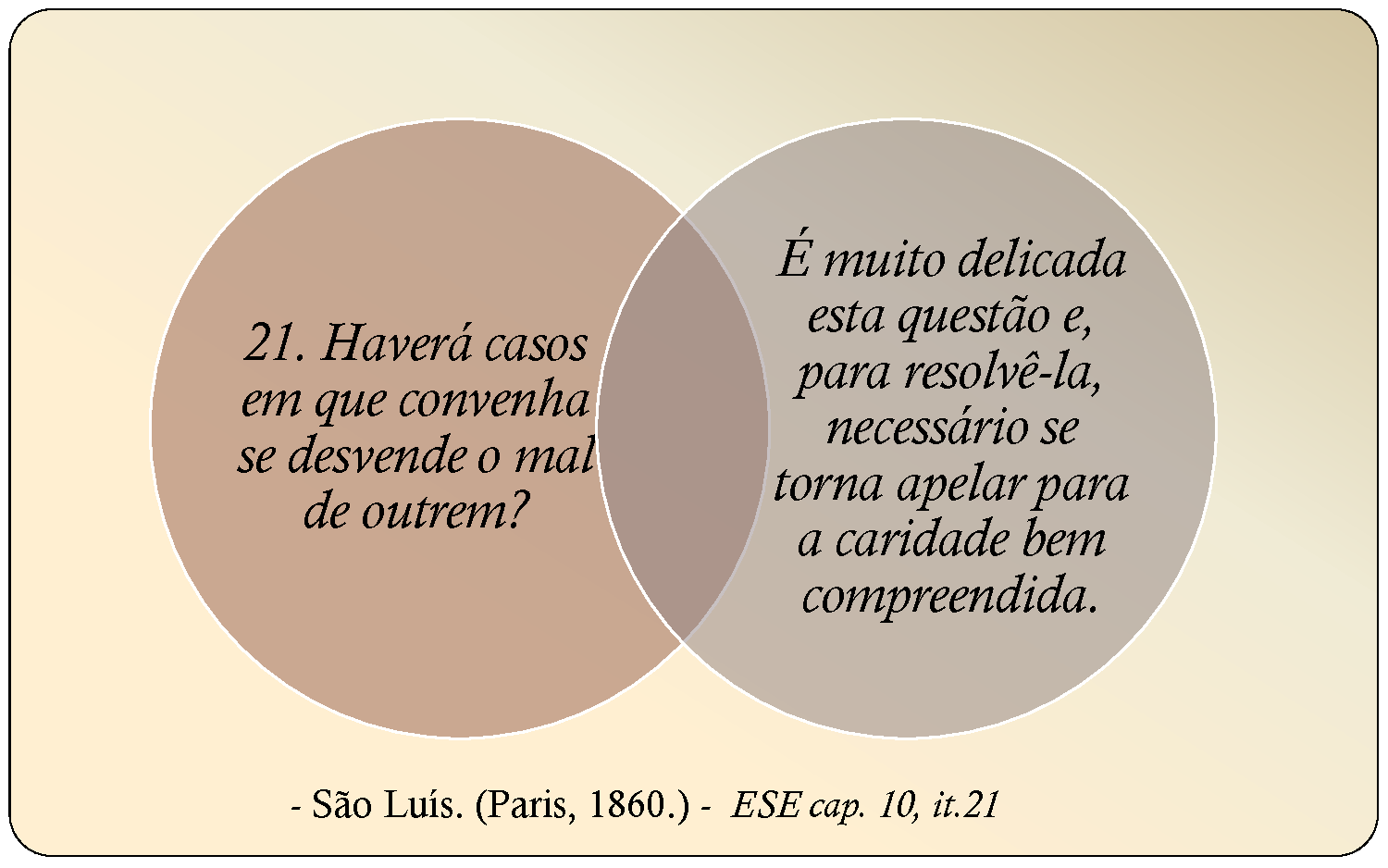 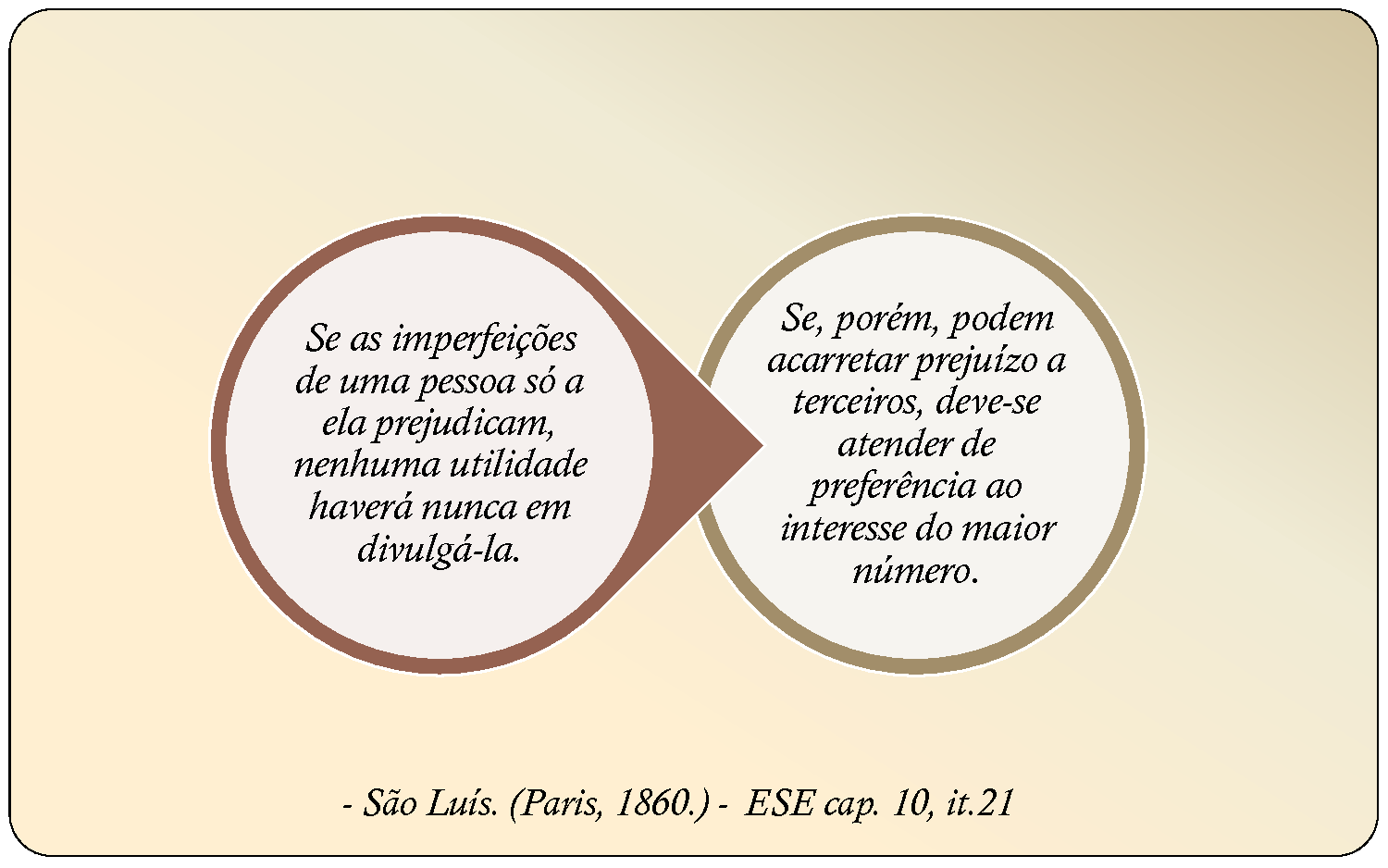 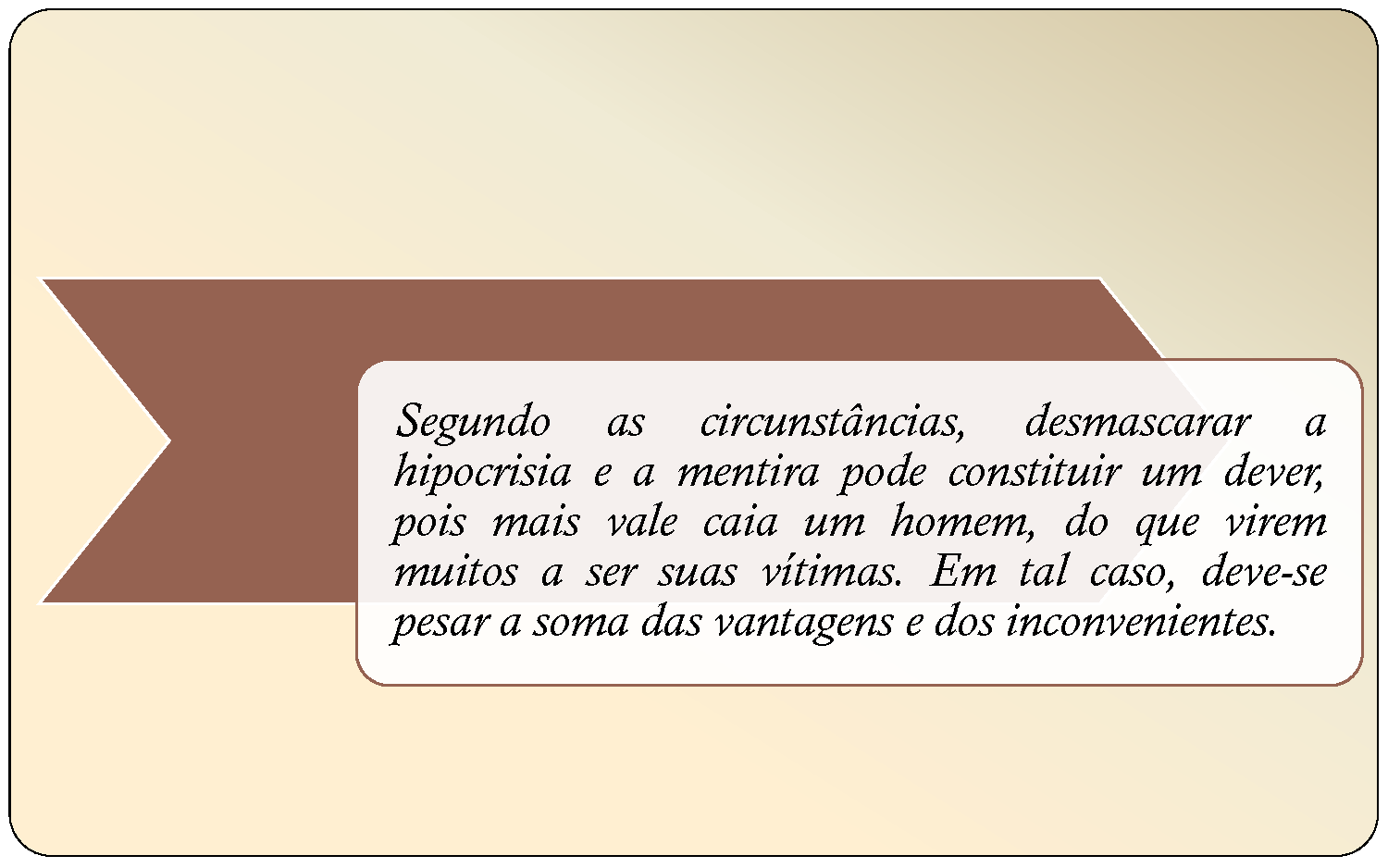 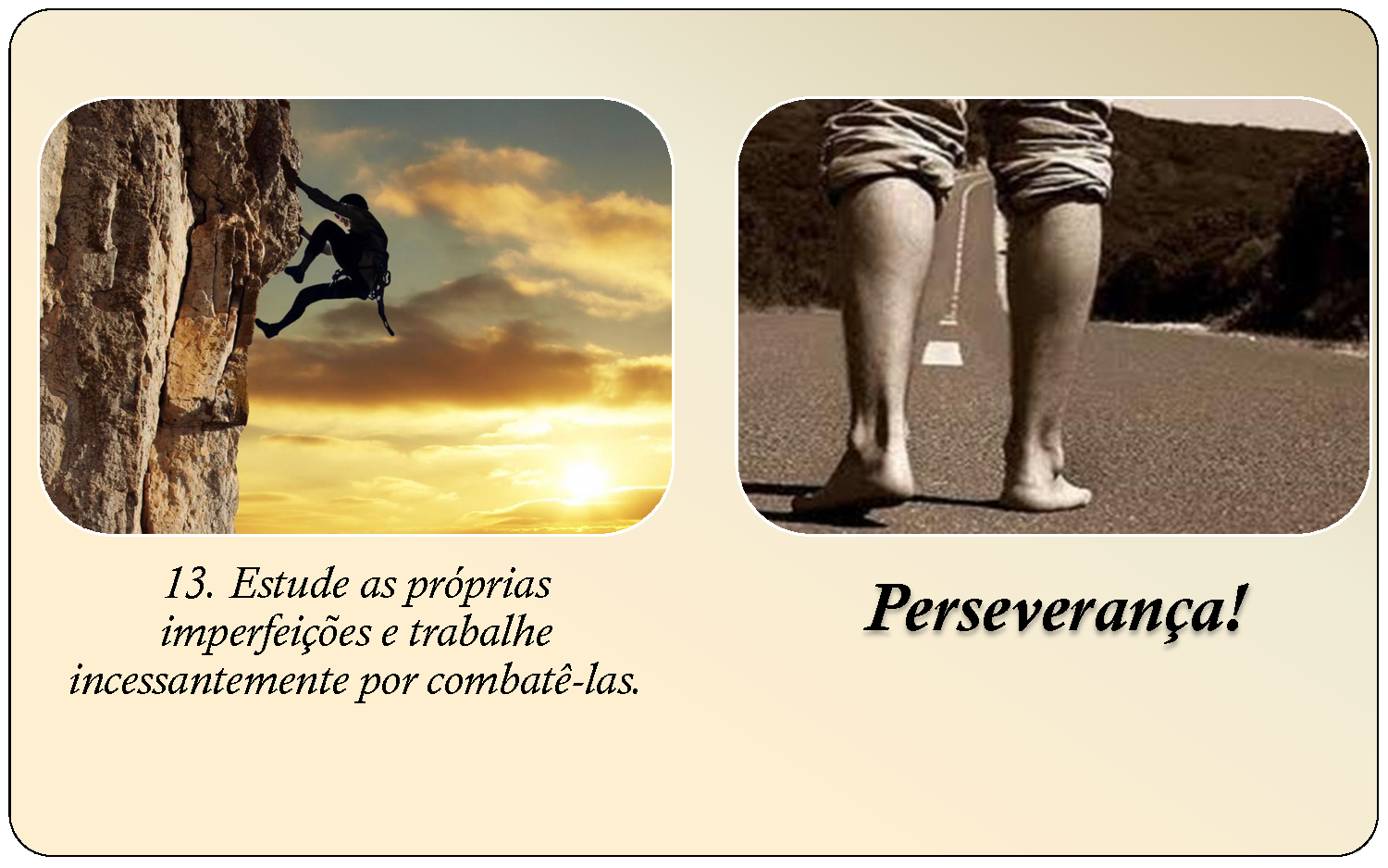 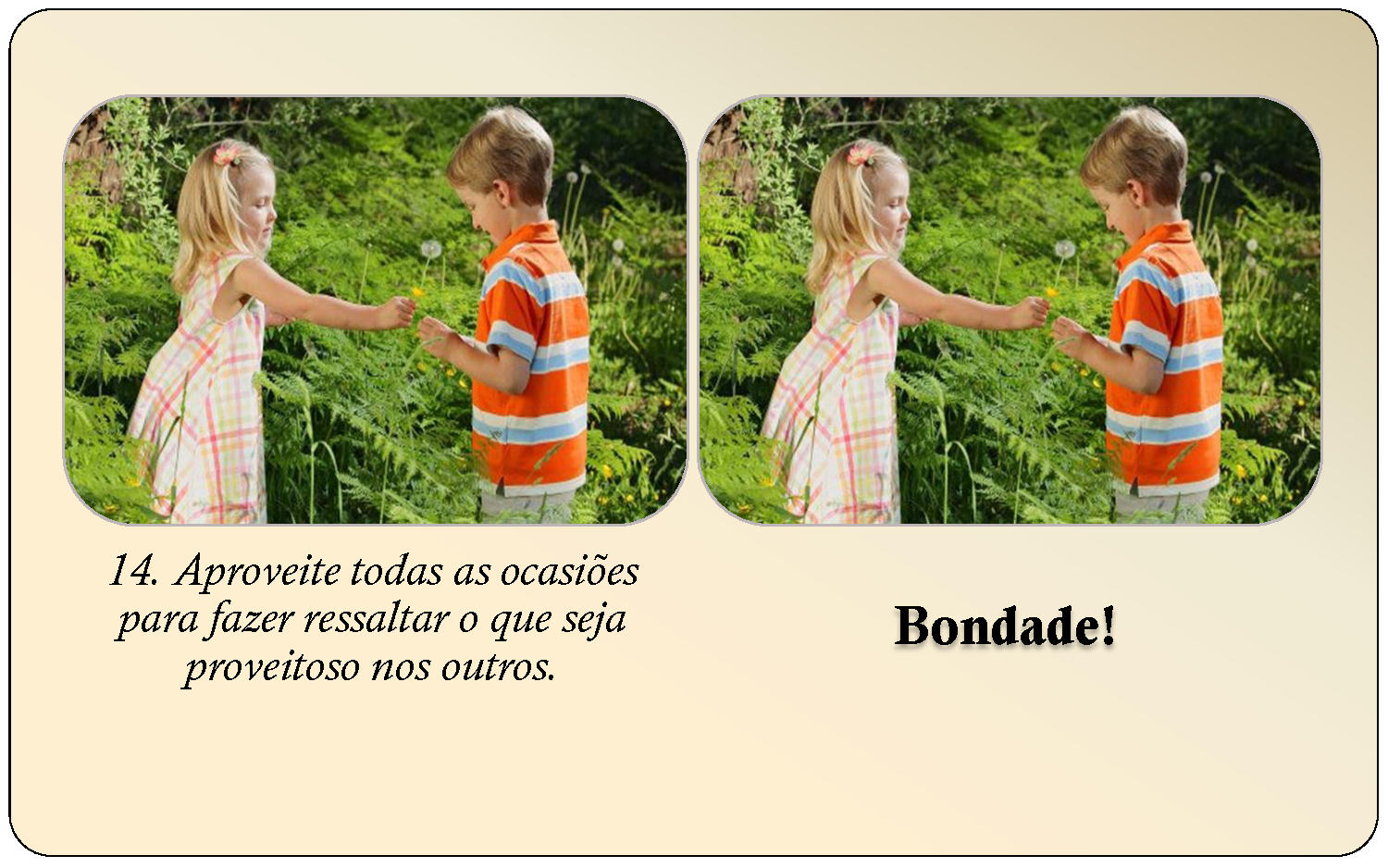 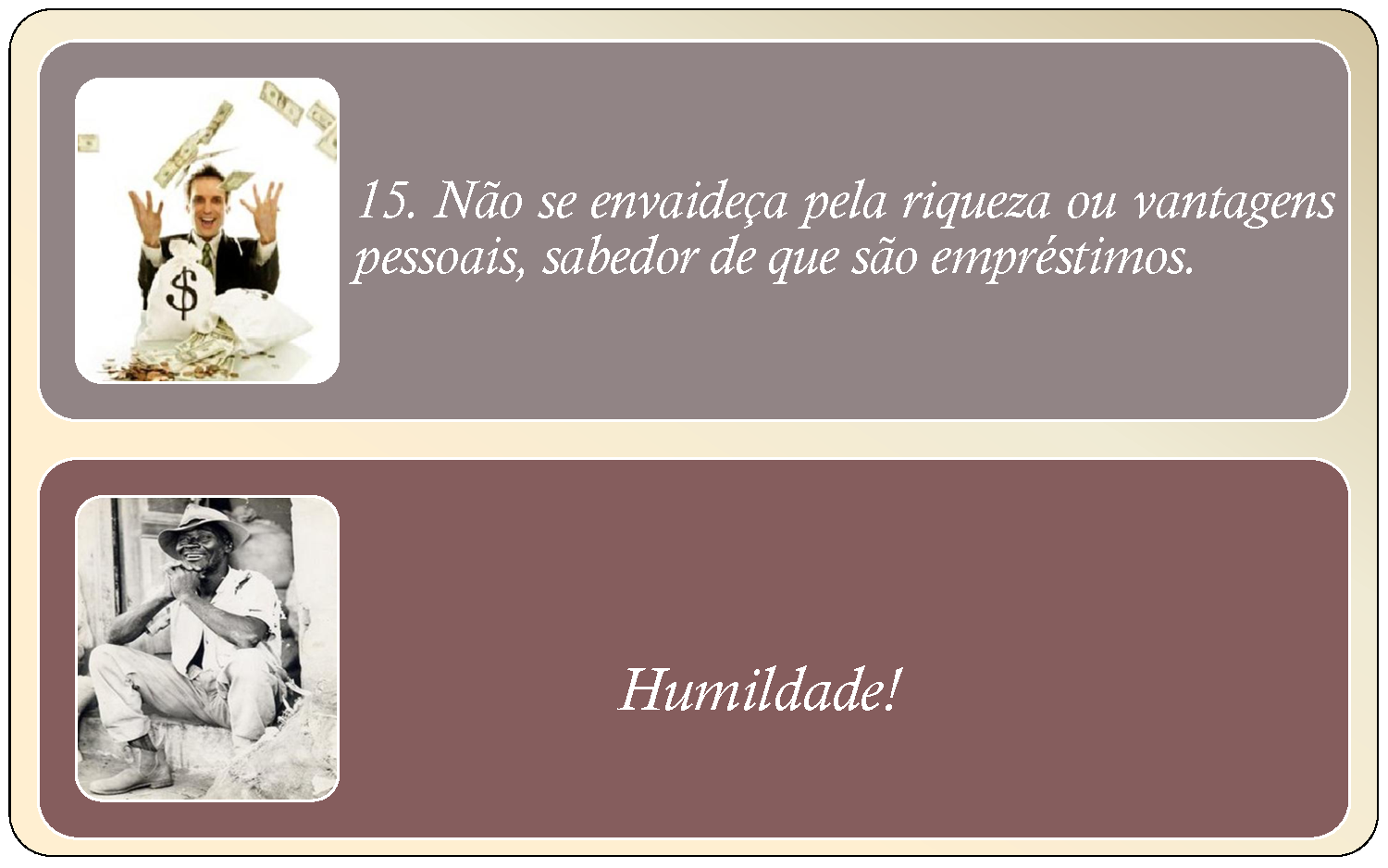 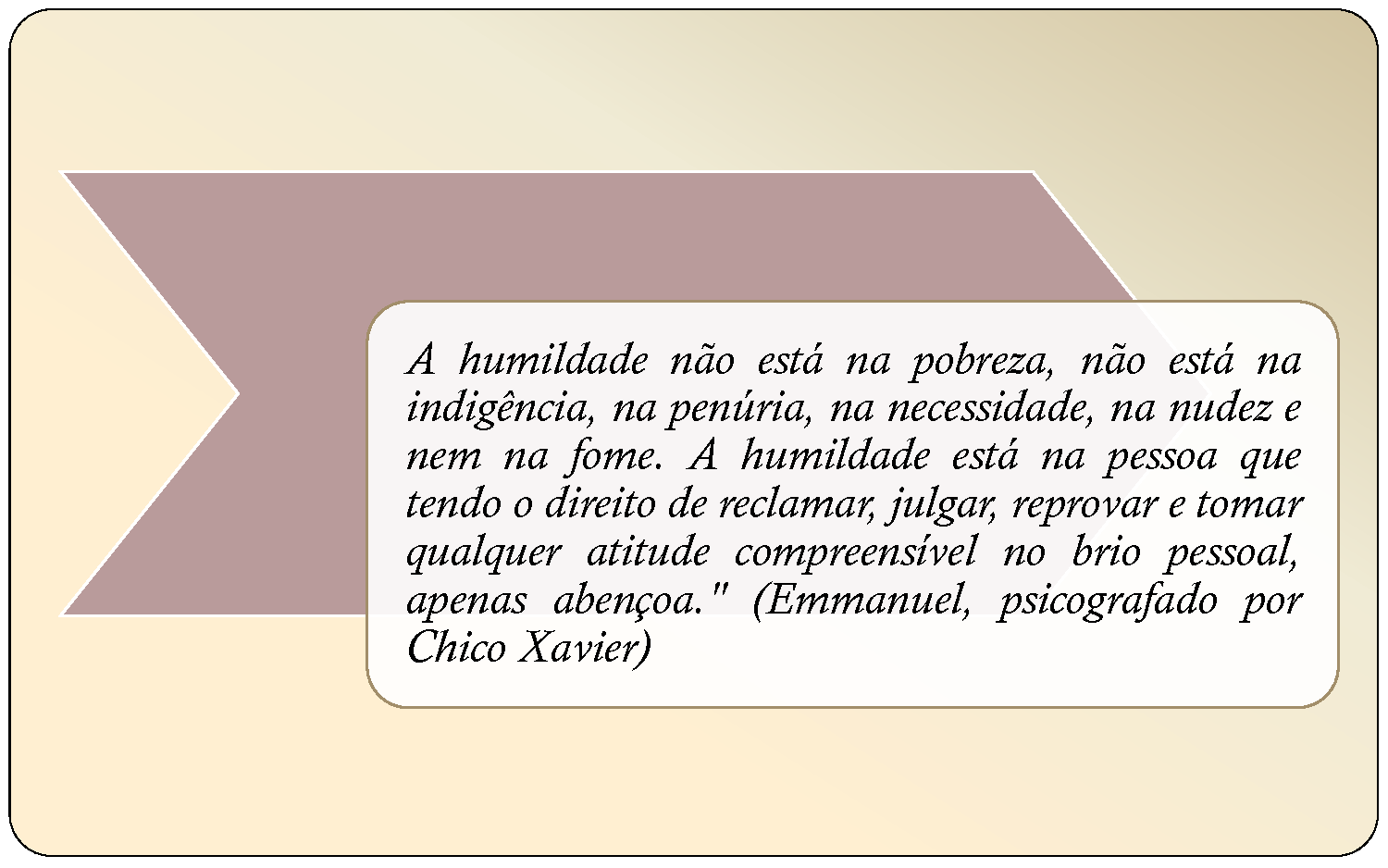 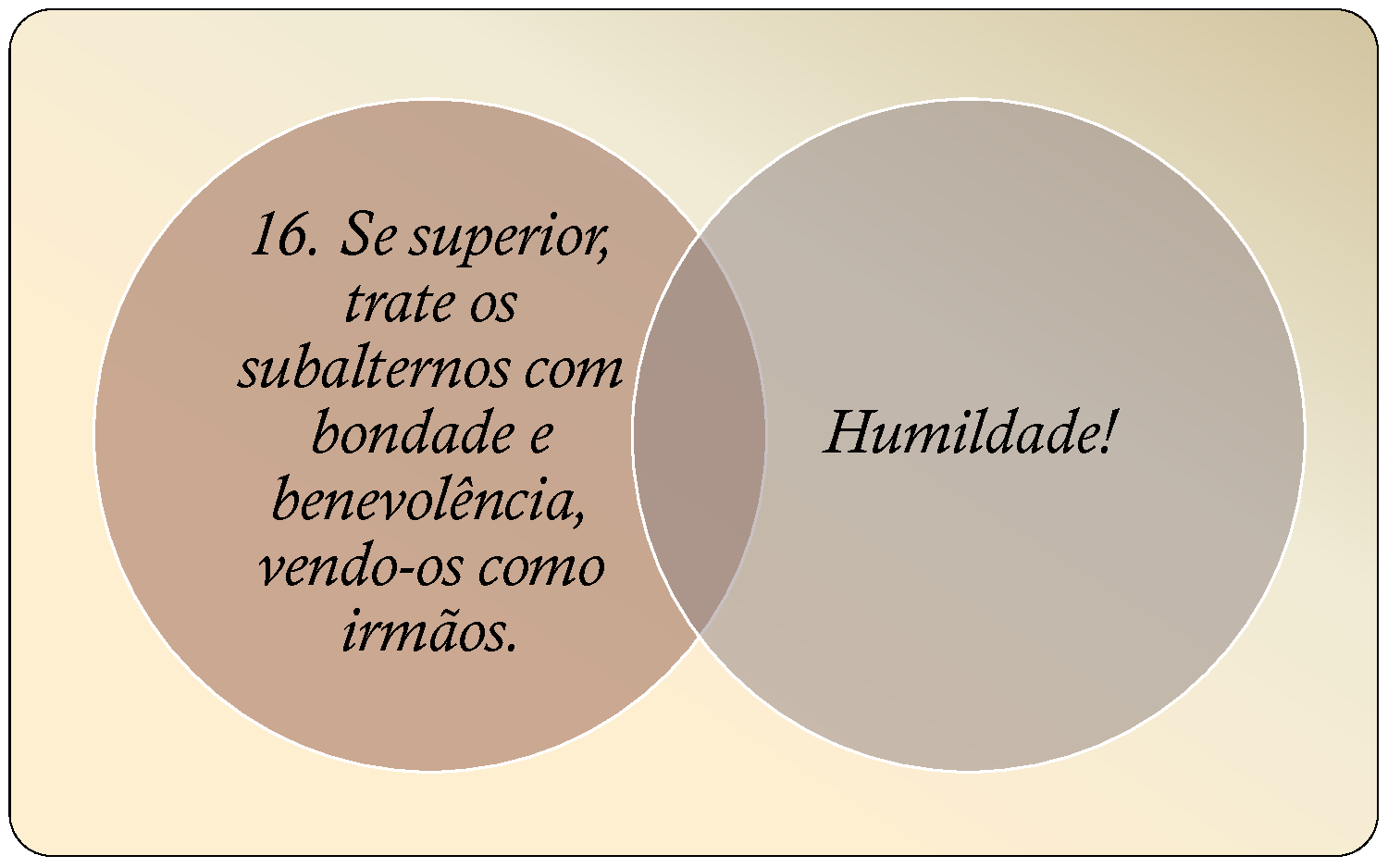 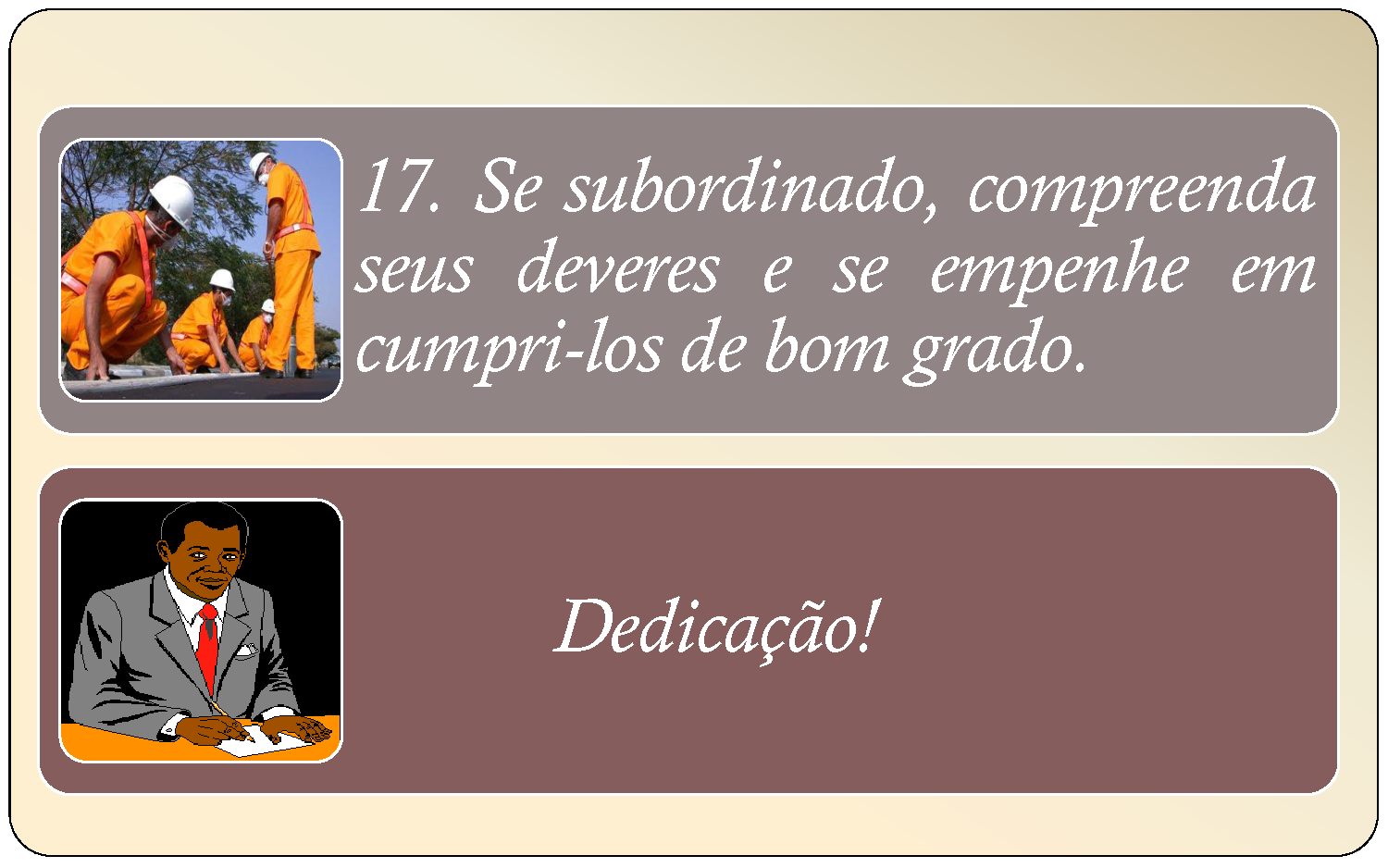 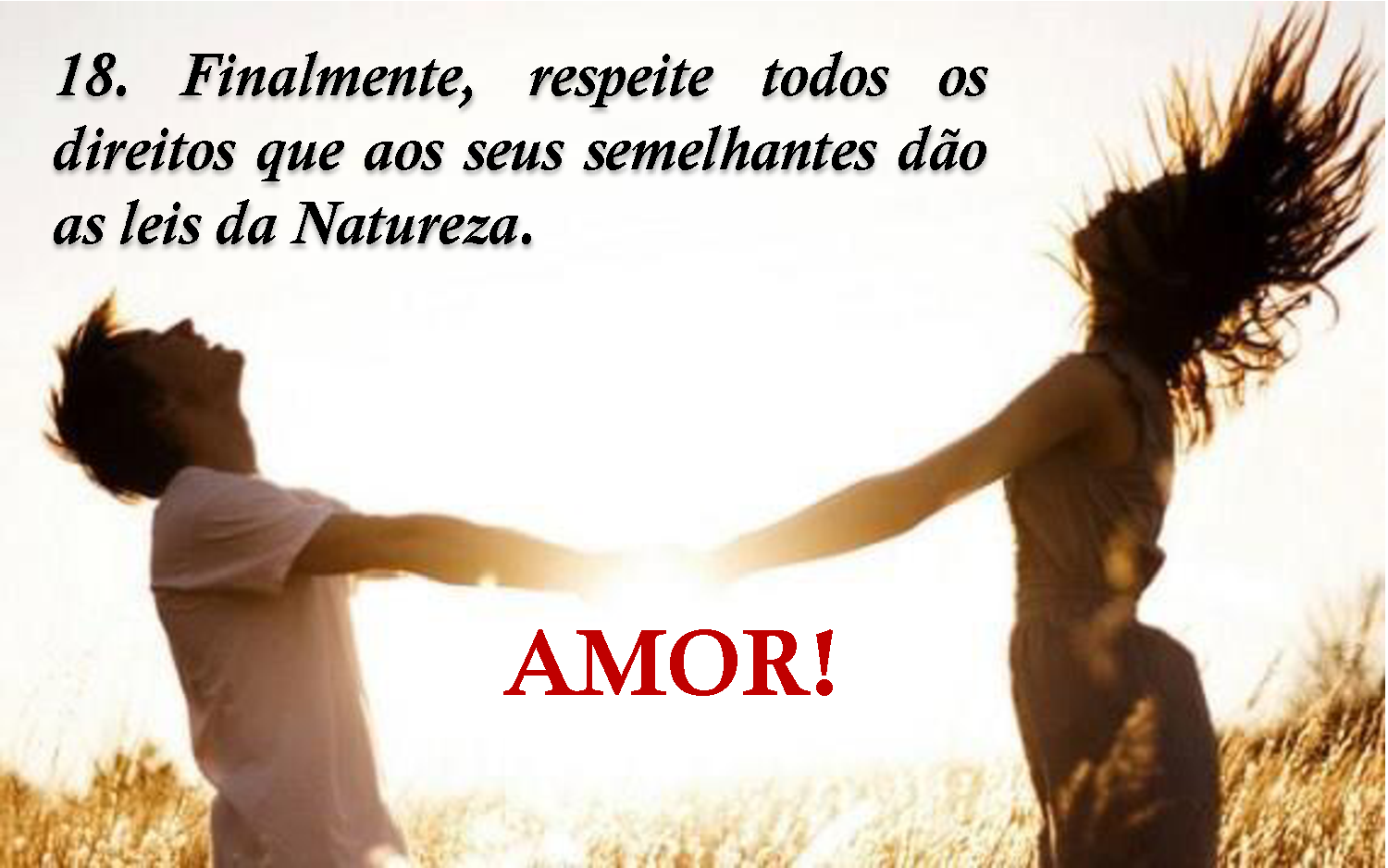 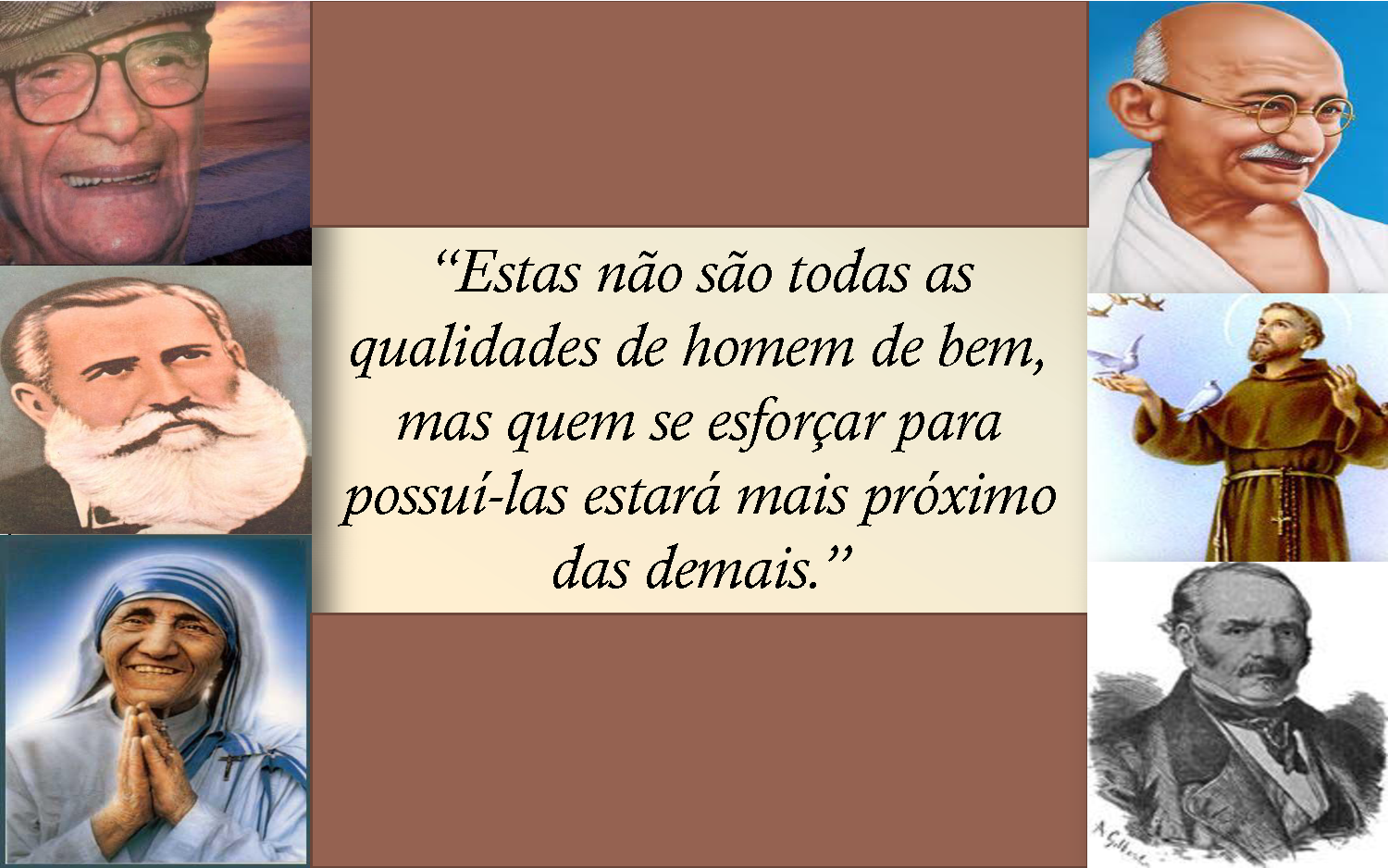 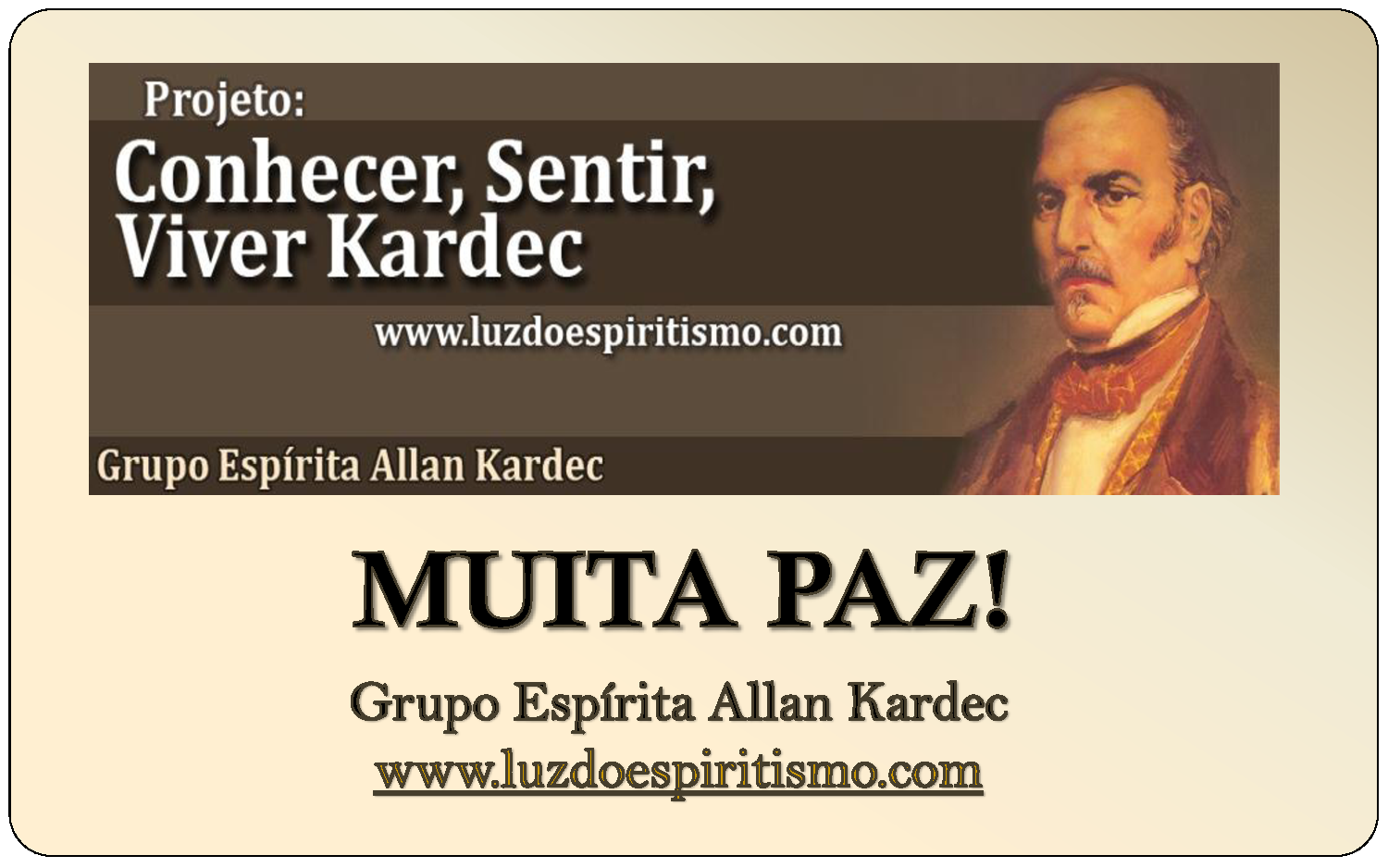 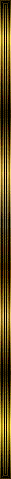 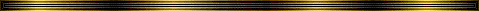 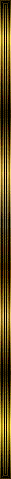 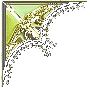 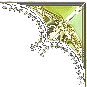 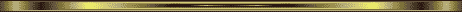 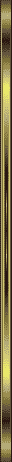 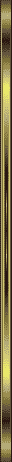 20.09.17
13:52:28
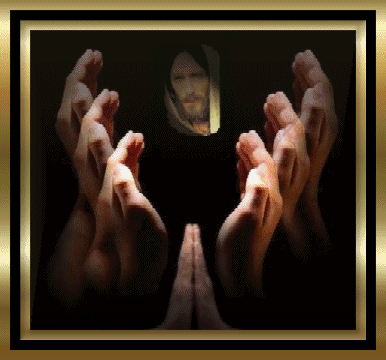 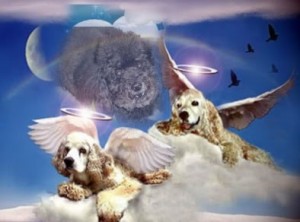 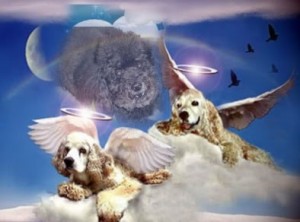 Animais no Mundo Espiritual?
Pesquisa e Formatação
HELIO
CRUZ
Música: Just let me say I love you-Ernesto Cortazar
Transição manual dos Slides
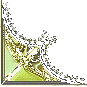 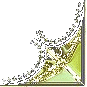 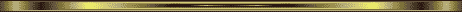 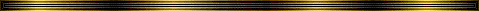 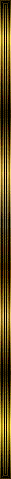 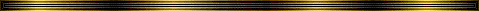 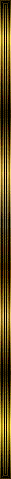 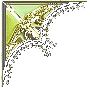 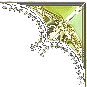 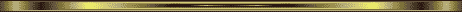 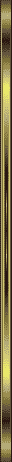 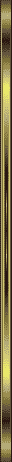 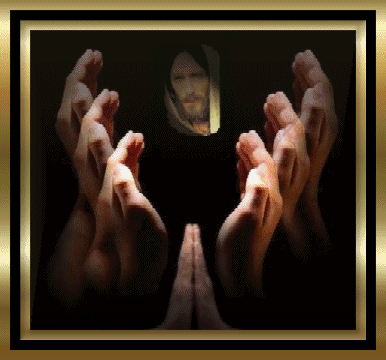 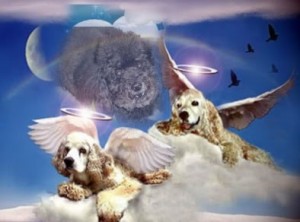 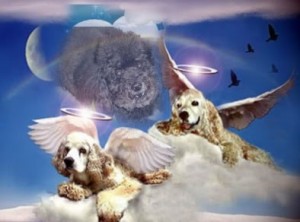 Perguntas  muito interessantes: As vacas boas vão para o céu e as vacas más vão para o brejo? Todos os bichos quando morrem vão para o mundo espiritual, e permanecem lá só os bichos bons? E os maus, vão para onde? Essas questões levantam uma série de questionamentos. E a dúvida só surge quando nós ignoramos as Obras da Codificação Espírita.
São inúmeras as obras ditas espíritas que falam sobre a existência de animais no mundo espiritual, revelando detalhes de sua ação e interação com os Espíritos, assim como ocorre aqui na Terra. É comum encontrarmos em livros supostamente espíritas informações sobre a presença de animais como pássaros, cães, gatos e peixes habitando colônias espirituais. Vamos fazer uma simples análise do assunto, tendo como base única os livros de Allan Kardec.
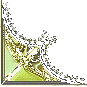 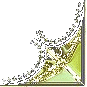 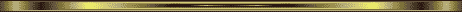 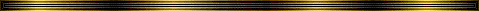 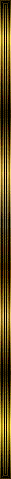 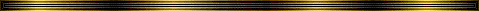 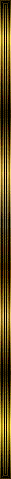 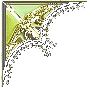 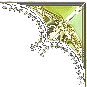 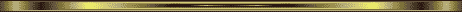 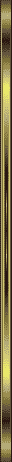 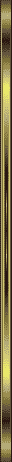 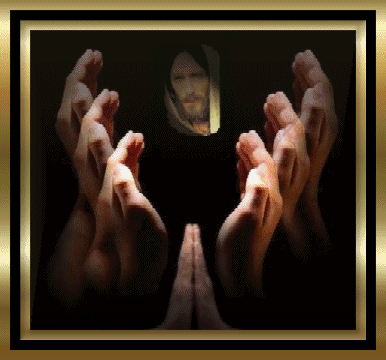 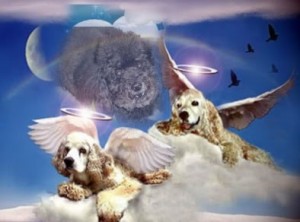 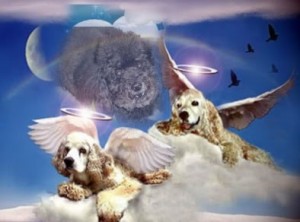 Ora, se tem cão, tem que ter leão, macaco e outros bichos. Quando falamos desse assunto, vem à nossa mente a justiça de Deus. Se existirem animais no mundo espiritual, devem existir todos e não somente alguns, como diz Kardec. Ou tem, ou não tem. Se tiver, então haveremos de concordar que, no mundo espiritual, existem oceanos, pois para onde iriam as baleias, os crustáceos e peixes que habitam as profundezas; precisaremos concordar também que devem existir pântanos para acolher os crocodilos e todos os animais que habitam estas regiões; mangues, para os caranguejos e todos os outros habitats naturais dos animais que vemos sobre a Terra. Perguntamos ainda por que não lemos a respeito de hipopótamos, lontras, gambás, animais exóticos, etc.? Fica aqui nossa indagação.
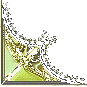 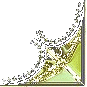 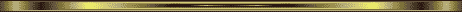 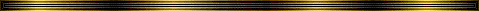 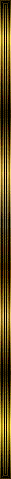 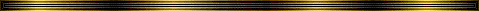 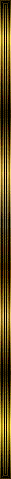 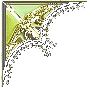 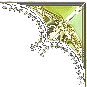 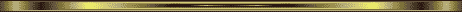 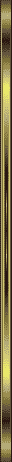 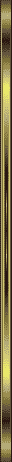 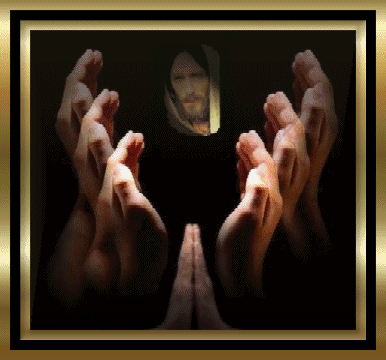 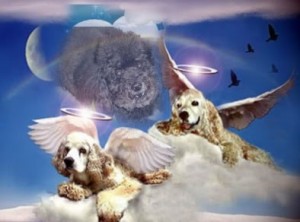 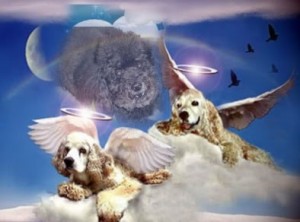 O que acontece com os animais depois que morrem? É um tema que provoca discussão. De um lado, aqueles que acreditam que existem animais no mundo espiritual; de outro, os estudiosos da Doutrina Espírita que não acreditam. Alguns autores desencarnados dão conta que vários animais são encontrados lá. Essas revelações são equivocadas. A Codificação Espírita nos assegura peremptoriamente que não os há no mundo espiritual. O princípio inteligente dos animais, como não poderia deixar de ser, é inferior ao dos homens. Ponto final. Infelizmente, algumas pessoas aceitam o que os espíritos dizem, sem uma maior verificação. Suas ilusões, seus pensamentos, muitas vezes, até sem nenhum tipo de parâmetro razoável, são aceitos só por um viés afetivo; porque é o médium favorito.
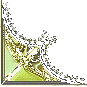 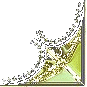 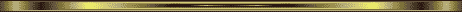 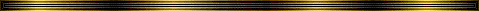 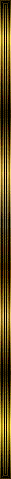 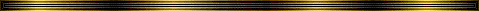 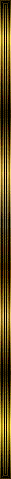 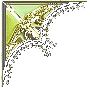 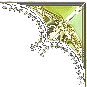 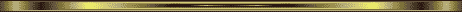 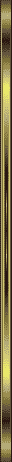 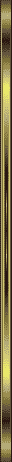 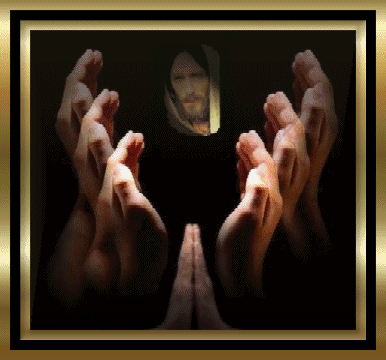 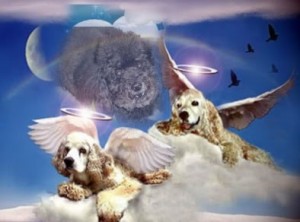 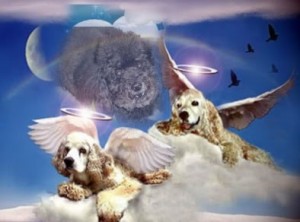 Ora, não basta o espírito falar, porque espírito falando sempre houve. É preciso se certificar de sua autenticidade. Normalmente são opiniões isoladas, individuais, só aquele espírito fala do assunto. Hoje nós temos uma gama imensa de livros supostamente espíritas sendo produzidos, que não remetem a Kardec efetivamente. Ninguém pesquisou, ninguém investigou, mas, está todo mundo acreditando. Kardec se dedicou durante dezessete meses à Codificação da Doutrina Espírita. Reuniu, pesquisou, examinou a coerência das comunicações recebidas de vários Espíritos, através de médiuns, mais de dez, uns desconhecidos dos outros. Por isso, Kardec representa um padrão, porque os estudos introduzidos por ele são frutos de uma observação.
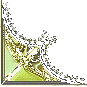 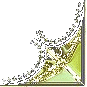 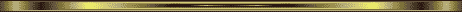 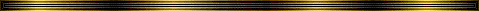 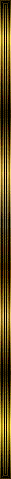 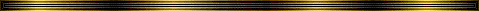 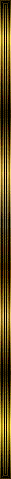 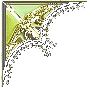 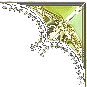 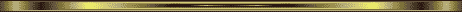 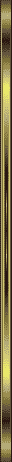 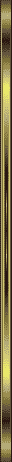 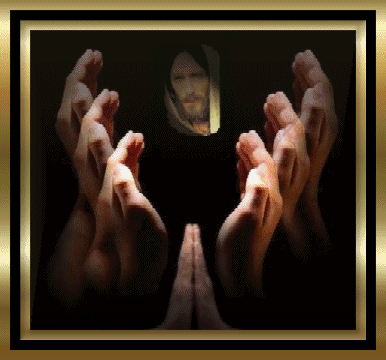 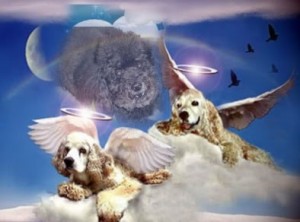 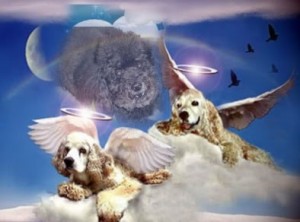 Kardec começa a nos esclarecer, com um texto na Revista Espírita de julho de 1860, quando nos diz: “Espíritos errantes são os que aguardam nova encarnação terrena. São errantes porque estão na erraticidade, não se tendo ainda fixado em plano superior. Os espíritos de animais, mesmo dos animais superiores, não têm essa condição”. Na Revista Espírita de janeiro de 1861 ele diz: “Sabe-se que não há espíritos de animais na erraticidade, salvo em caso em que um Espírito fizesse surgir uma aparência desse gênero, com um objetivo determinado, o que não passaria, sempre, de uma aparência, e não o espírito real de tal ou qual animal”. Sobre as obras que dizem haver espíritos de animais no mundo espiritual, podemos dar duas opiniões que serão suficientes para expressar o nosso  pensamento.
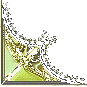 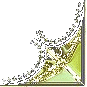 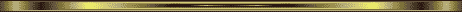 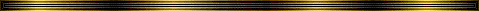 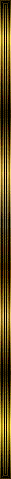 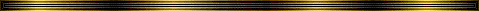 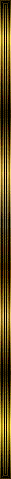 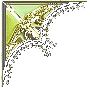 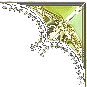 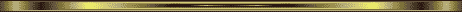 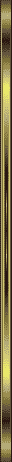 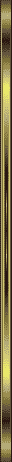 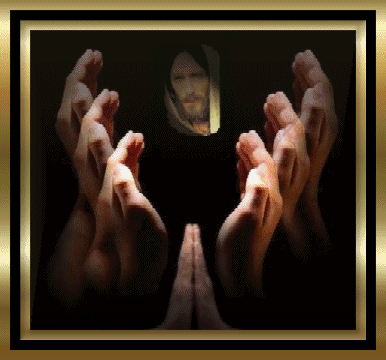 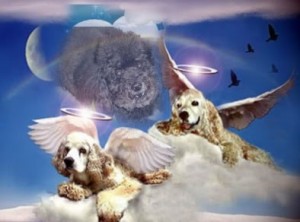 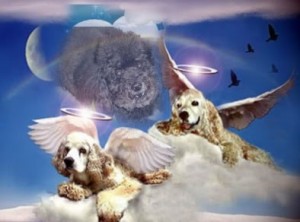 A primeira é a da ilusão. Comentário de um Espírito a Kardec: “Os homens estão sempre dispostos a tudo exagerar; uns, e não falo aqui dos materialistas, recusam uma alma aos animais, e, outros, querem lhes dar uma, por assim dizer, semelhante à nossa”. O interessante é que só se falam de animais como cachorros, gatos, passarinhos, enfim, animais convenientes que mexem com as emoções e o amor do ser humano. Animais peçonhentos ou repugnantes, como moscas, tarântulas, ratazanas, lesmas entre outros, muito raramente são citados; se o são, e quando são, citam que estão em regiões sombrias. Naturalmente não veríamos uma jararaca em tal Colônia, mas é possível no Umbral, ou seja, como o bicho é repugnante para nós, foi colocado em uma região infeliz; se for um bicho dócil, então ele merece estar em lugar de paz. Pura fantasia.
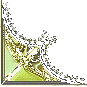 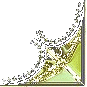 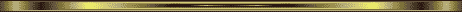 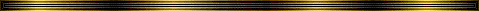 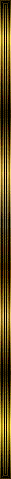 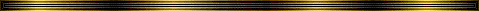 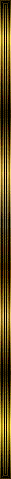 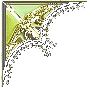 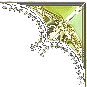 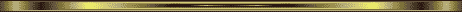 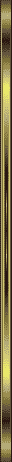 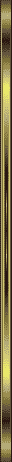 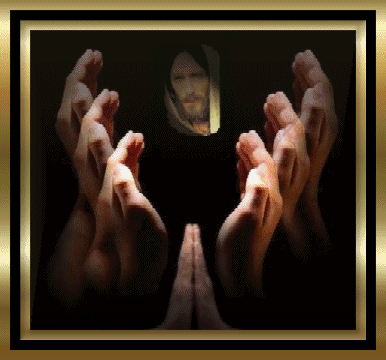 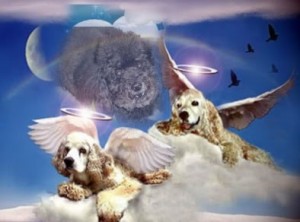 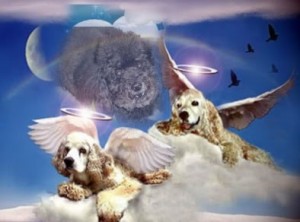 O estudo sério e aprofundado do Espiritismo e livre de preconceitos pessoais ajuda-nos a identificar a profundidade do ensinamento dos Espíritos, e nos faz ver as coisas sob um ponto de vista mais elevado. O que ensina Kardec sobre os animais após a morte? Sabemos que os animais tem um princípio espiritual que sobrevive à morte do corpo; mas, esse princípio é igual ao nosso? Assim como os Espíritos humanos, o espírito do animal mantém sua individualidade após a morte física? Em O Livro dos Médiuns, no capítulo XXV, Kardec, conversando com os Espíritos a respeito de evocações, pergunta-lhes se é possível evocar o espírito de um animal, e a resposta dada pelo Espírito é surpreendente.
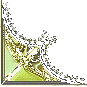 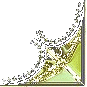 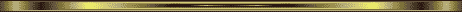 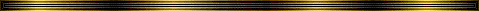 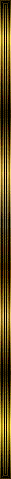 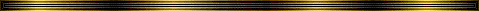 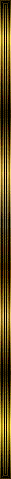 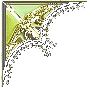 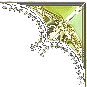 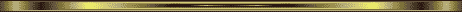 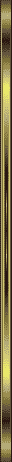 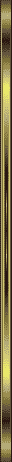 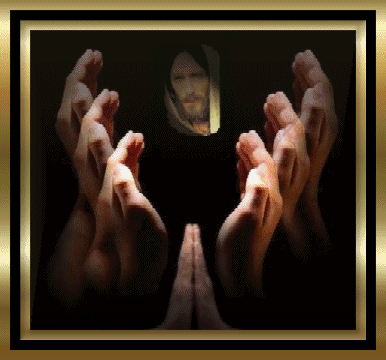 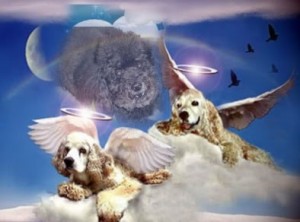 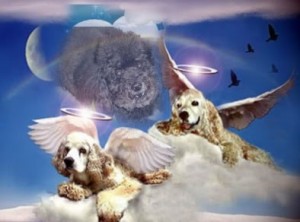 Resposta do Espírito: “Depois da morte do animal, o princípio inteligente que havia nele, fica em estado latente; este princípio é imediatamente utilizado por certos Espíritos encarregados deste cuidado para animar de novo seres nos quais continua a obra de sua elaboração. Assim, no mundo dos Espíritos, não há espíritos de animais errantes, mas somente Espíritos humanos. Isto responde à sua pergunta”. Quando estudarmos este assunto com atenção, desperta-nos uma realidade acerca da presença ativa de animais no mundo dos Espíritos. Se o princípio que o habitava fica em estado latente, equivale a dizer que não há atividade animal neste mundo, segundo São Luís que foi quem respondeu a esta pergunta.
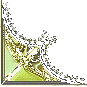 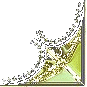 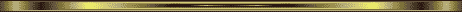 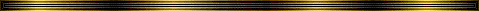 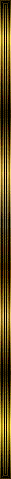 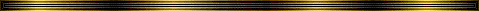 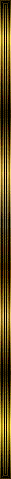 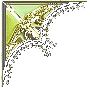 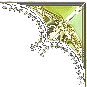 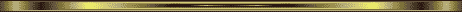 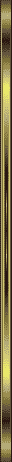 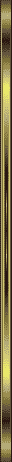 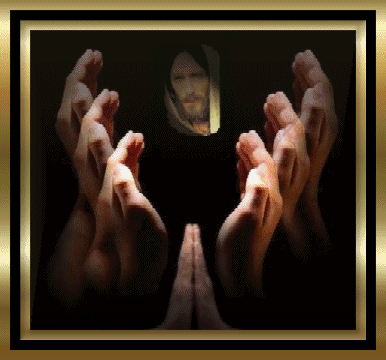 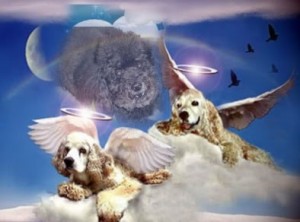 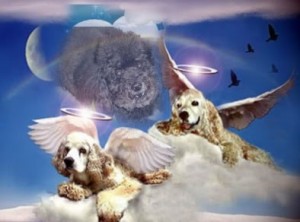 Outra pergunta feita ao Espírito: Como é então que algumas pessoas, tendo evocado animais, obtiveram resposta? “Evoquem um rochedo e ele lhes responderá. Há sempre uma multidão de Espíritos prontos a tomar a palavra para tudo”. Como é possível observar, as respostas de São Luís são muito claras e afirmativas quando diz não haver espíritos de animais na erraticidade. Isso realmente muda tudo. Como já o comentamos acima, lemos em muitos livros supostamente espíritas, mesmo de autores consagrados, sobre a existência de animais no mundo espiritual. De nossa parte, perante esse assunto, afirmamos que adotamos o ensino da Codificação a respeito. Aqueles que pensam ao contrário, admitindo a existência de animais em atividade no mundo espiritual, que demonstrem que Kardec está equivocado, apresentando uma informação que seja tão clara quanto essa que São Luís ditou, ...
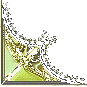 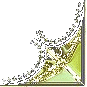 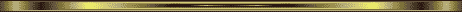 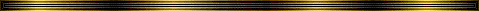 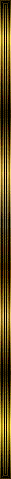 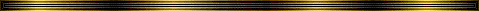 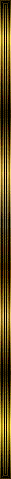 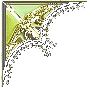 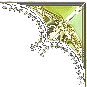 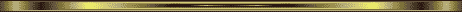 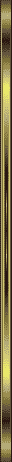 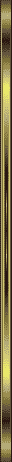 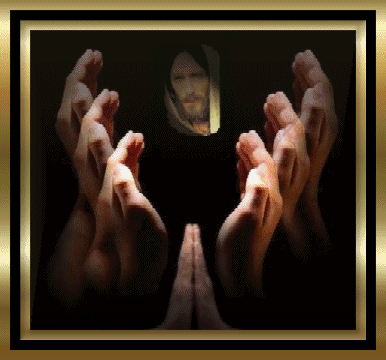 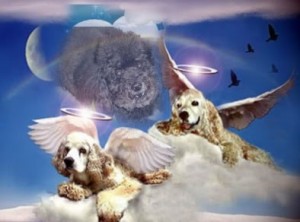 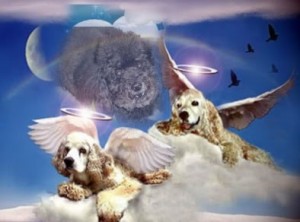 Provando, por A + B que existem animais no mundo espiritual. Vejamos mais informações: O Livro dos Espíritos – Os animais e o homem.
Questão 597 – Pois se os animais têm uma inteligência que lhes dá certa liberdade de ação, há neles um princípio independente da matéria?
Respondem os Espíritos – “Sim, e que sobrevive ao corpo”.
Questão 597-a – Esse princípio é uma alma semelhante ao homem?
Respondem os Espíritos – “É também uma alma, se o quiserdes; isto depende do sentido que se toma essa palavra; mas é inferior à do homem. Há, entre a alma dos homens e dos animais, tanta distância, quanto entre a alma dos homens e Deus”.
Questão 598 – A alma dos animais conserva após a morte, sua individualidade e a consciência de si mesma?
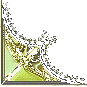 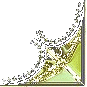 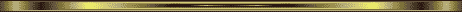 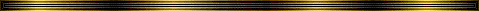 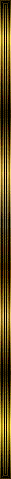 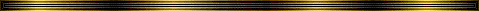 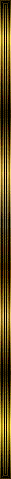 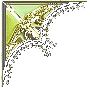 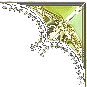 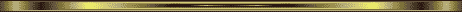 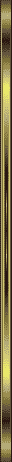 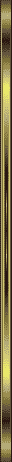 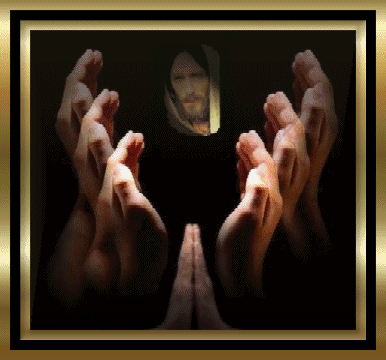 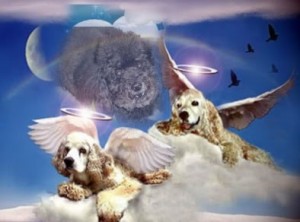 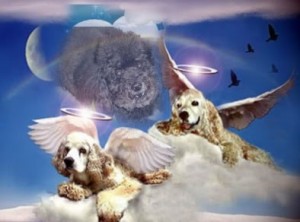 Respondem os Espíritos – “Sua individualidade, sim, mas não a consciência de si mesma. A vida inteligente permanece em estado latente”.
Questão 599 – A alma dos animais pode escolher a espécie em que prefira encarnar?
Respondem os Espíritos – “Não; ela não tem livre-arbítrio”.
Questão 600 – A alma do animal, sobrevivendo ao corpo, fica num estado errante, como a do homem, após a morte?
Respondem os Espíritos – Fica numa espécie de erraticidade, pois não está unida a um corpo, mas não é um espírito errante. O espírito errante é um ser que pensa e age por sua livre vontade; o dos animais não têm a mesma faculdade.
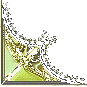 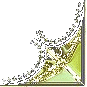 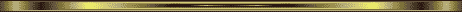 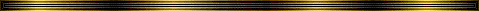 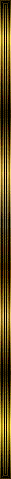 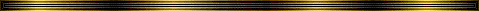 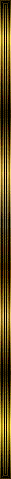 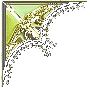 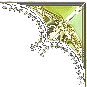 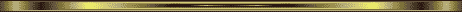 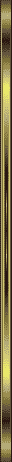 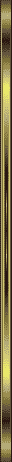 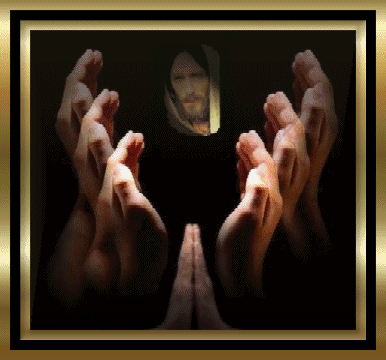 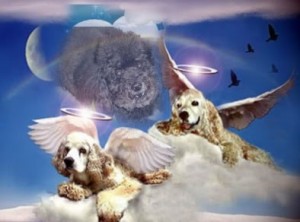 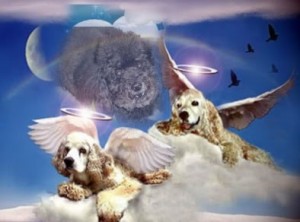 É a consciência de si mesmo que constitui o atributo principal do espírito. O espírito do animal é classificado, após a morte, pelos Espíritos incumbidos disso, e utilizado quase imediatamente; não dispões de tempo para se por em relação com outras criaturas”.
Nas respostas acima, observamos algo importante a ser comentado; a consciência do eu. É esta consciência que dá ao Espírito humano a superioridade sobre o espírito do animal. O animal não é dotado desta consciência; com isso, seus atos não são nem bons nem maus e é por esse motivo que não precisam de intervalos entre as encarnações, pois esse intervalo ou erraticidade tem por finalidade ajudar o Espírito a medir a consequência dos seus atos, para que ele possa projetar novas existências onde dará continuidade em seu roteiro evolutivo, através de novas provas e expiações.
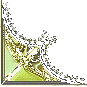 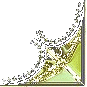 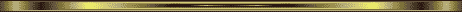 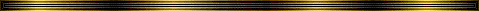 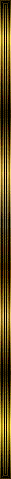 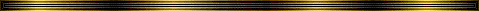 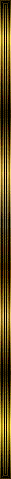 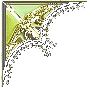 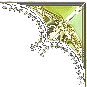 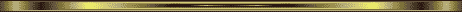 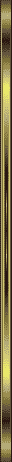 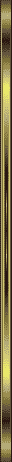 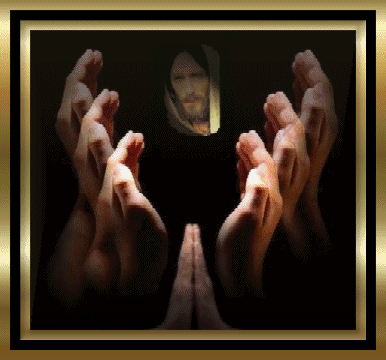 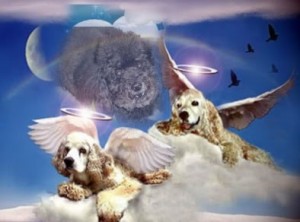 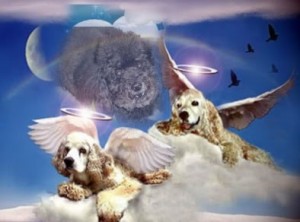 O animal não possui esta característica, ou seja, não tem o que expiar nem o que provar. Desse modo, não tem necessidade de permanecer errante, reencarnando logo em seguida à sua morte precedente. Poderíamos mesmo terminar aqui o estudo, pois para os espíritas que estudam e compreendem o Espiritismo segundo a Codificação, acreditamos que tais informações sejam suficientes para formar uma opinião, entretanto, existem ainda algumas questões que gostaríamos de debater a respeito. Essas formas de animais que são relatados nos livros podem ser uma projeção feita pelos Espíritos. Segundo a Gênese, no capítulo XIV, dos Fluidos, encontramos: “O pensamento é para os Espíritos o que a mão é para o homem”. Assim, plasmariam formas animais para enriquecer a natureza ao redor, assim como plasmam as flores e árvores,
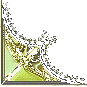 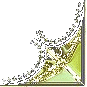 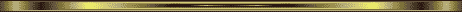 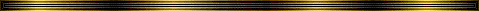 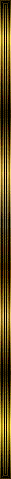 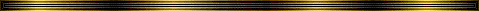 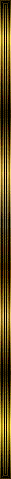 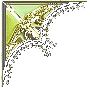 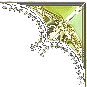 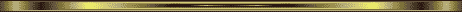 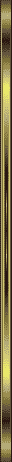 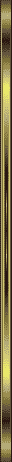 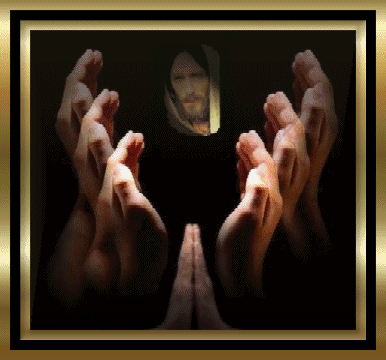 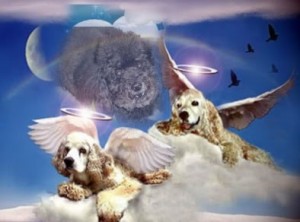 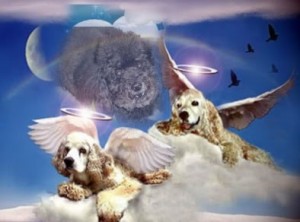 Pois que também não existem almas das árvores e flores na espiritualidade; o que explicaria o porquê de só existirem animais convenientes em tal colônia. Portanto, nas Obras da Codificação não há a menor referência sobre a existência de animais na erraticidade. Seria uma omissão imperdoável da Espiritualidade Superior? Não acredito!
Muita Paz!
Leia Kardec! Estude Kardec! Pratique Kardec! 

Meu Blog: http://espiritual-espiritual.blogspot.com.br 

Com estudos comentados de O Livro dos Espíritos, de O Livro dos Médiuns, e de O Evangelho Segundo o Espiritismo.
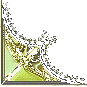 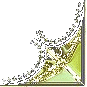 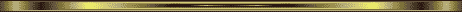 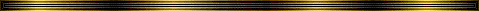 O  LIVRO  DOS  ESPÍRITOS
2ª  PARTE
DO  MUNDO  DOS
ESPÍRITOS
CAPÍTULO  V
CONSIDERAÇÕES  SOBRE  A  PLURALIDADE  DAS  EXISTÊNCIAS
OS  FENÔMENOS  ESPÍRITAS
CONSTITUEM  LEI  DA  NATUREZA.
EXISTIRAM  EM  TODOS  OS  TEMPOS.
SEUS  SINAIS  SÃO  DESCOBERTOS
DESDE  A  ANTIGUIDADE.
A  METEMPSICOSE
DOUTRINA  SEGUNDO  A  QUAL  UMA  MESMA  ALMA  PODE  ANIMAR  SUCESSIVAMENTE  CORPOS  DE  HOMENS,  ANIMAIS  OU 
VEGETAIS  (TRANSMIGRAÇÃO).
ORIGEM  DA  METEMPSICOSE
FOI  ACOLHIDA  POR  PITÁGORAS.
FILÓSOFOS  INDIANOS  E  EGÍPCIOS.
A  IDEIA  DA  PLURALIDADE
DAS  EXISTÊNCIAS
TEVE  ORIGEM  NAS  PRIMEIRAS
IDADES  DOS  MUNDOS:
HINDUS
A  IDEIA  DA  PLURALIDADE
DAS  EXISTÊNCIAS
EGÍPCIOS.
A  IDEIA  DA  PLURALIDADE
DAS  EXISTÊNCIAS
PITÁGORAS
SÓCRATES  -  PLATÃO
A  IDEIA  DA  PLURALIDADE
DAS  EXISTÊNCIAS
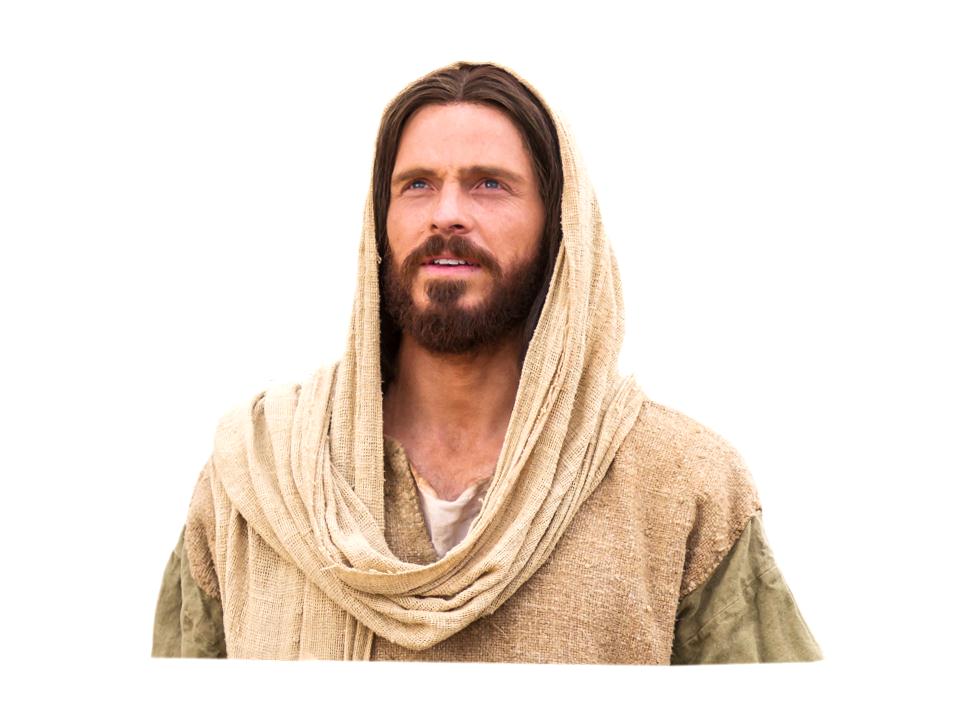 Isaías
Malaquias
VELHO  TESTAMENTO
NOVO  
TESTAMENTO
A  DOUTRINA  DA  REENCARNAÇÃO  REJEITA  A  TRANSMIGRAÇÃO  DA  ALMA  DO  HOMEM  PARA  OS  ANIMAIS  E  VEGETAIS.
A  DIFERENÇA  ENTRE  A  
METEMPSICOSE  E  REENCARNAÇÃO
A  REENCARNAÇÃO  COM
A  DOUTRINA  ESPÍRITA
CONFORME  A  
SABEDORIA  DO  
CRIADOR.
DE  ACORDO  COM  AS
LEIS  DA  NATUREZA.
RENOVADA  E  SEM  SUPERSTIÇÕES.
É  APRESENTADA:
RACIONAL.
RESISTÊNCIAS  À  IDEIA  DA  REENCARNAÇÃO
2º  MOTIVO:  
POR  NÃO  QUEREREM  SOFRER  MAIS.
1º  MOTIVO:  
POR  NÃO  LHES  CONVIR.
REENCARNAÇÃO?
NÃO!
DEUS  E  A  
REENCARNAÇÃO
DEUS  É  A  SABEDORIA  SUPREMA,  CAUSA  PRIMEIRA  DE  TODAS
AS  COISAS.
NÃO  PEDE  PARECER
OU  CONSULTA  PARA  REGULAR  O  UNIVERSO.
A  REENCARNAÇÃO
É  LEI  DIVINA.
AOS  QUE  NÃO  ACEITAM  A  REENCARNAÇÃO
SERÃO  FELIZES
OU  INFELIZES
CONFORME  O  QUE  TIVEREM  FEITO.
DEPENDEM  DELES  AS  CONDIÇÕES  DA  NOVA  EXISTÊNCIA.
TERÃO  QUE  VIVER
DE  NOVO,
  REENCARNARÃO.
PASSARÃO  PELO
QUE  TÊM  DE  PASSAR.
NÃO  ADIANTA  REBELAREM-SE.
REENCARNAÇÃO?
NEM  PENSAR!
REENCARNAÇÃO
ESTUDO  COMPARATIVO
EXISTE  OU  NÃO  EXISTE?
1ª  HIPÓTESE:
NÃO  EXISTE.
SÓ  HÁ  UMA  EXISTÊNCIA  CORPORAL.
ATUAL  EXISTÊNCIA
É  ÚNICA.
ALMA  NASCE  COM
O  CORPO.
COMO  EXPLICAR:
O  INSTINTO  PRECOCE  PARA  OS
VÍCIOS  OU  VIRTUDES?
AS  APTIDÕES  DIVERSAS?
POR  QUE  HÁ  SELVAGENS  E  CIVILIZADOS?
AS  IDEIAS  INATAS  OU  INTUITIVAS?
A  APTIDÃO  EXTRANORMAL?
AS  DIFERENÇAS  EVOLUTIVAS?
2ª  HIPÓTESE:  EXISTE.
HÁ  MUITAS  EXISTÊNCIAS
CORPÓREAS.
TUDO  SE  EXPLICA !
DESIGUALDADES
MORAIS  E  INTELECTUAIS:
CONFORME  O  NÚMERO  DE  EXISTÊNCIAS.
COMPREENSÃO  DAS  DIFERENÇAS:  ANALISAR  O  PRESENTE  E  O  PASSADO.
DESIGUALDADE  DE  APTIDÕES:
INTUIÇÃO  DO  QUE  APRENDEMOS
EM  EXISTÊNCIAS  PASSADAS.
COM  A  
REENCARNAÇÃO
CADA  UM  SERÁ RECOMPENSADO  SEGUNDO
O  SEU  MERECIMENTO.
O  QUE  NÃO  SE  PÔDE  FAZER  NUMA  EXISTÊNCIA  FAZ-SE  EM  OUTRA.
NINGUÉM  FICA  EXCLUÍDO  DA  FELICIDADE.
NINGUÉM  ESCAPA  À  LEI   DO  PROGRESSO.
A  DOUTRINA  DA  REENCARNAÇÃO
É  A  JUSTIÇA
DE  DEUS.
É  LÓGICA  E  
CONSOLADORA.
CONSTITUI  A  ÂNCORA  DE  SALVAÇÃO
QUE  DEUS,  POR  MISERICÓRDIA,  
CONCEDEU  AOS  SEUS  FILHOS.
JESUS  E  A  REENCARNAÇÃO
EM  VERDADE  TE  DIGO  QUE,  SE  UM
  HOMEM  NÃO  NASCER  DE  NOVO,
  NÃO  PODERÁ  VER  O  REINO  DE  DEUS.
DIÁLOGO  COM  NICODEMOS
NÃO  TE  ADMIRES  DE  QUE  EU  TE
  TENHA  DITO:  É  NECESSÁRIO  QUE
TORNEIS  A  NASCER.
JOÃO  -  Cap.  III
PROJETO: CONHECER, SENTIR, VIVER KARDEC
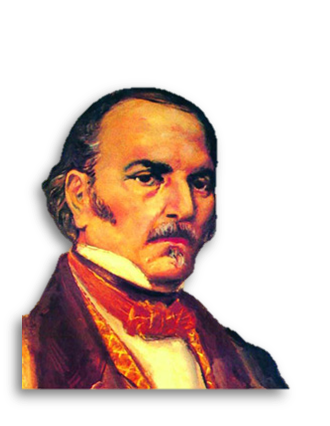 SÉRIE: CONHENCENDO KARDEC – N°04
Música: Outra vez – Richard Clayderman
Formatação: um.amigo.em.Deus@gmail.com
Os minerais, as plantas ,os animais e o Homem
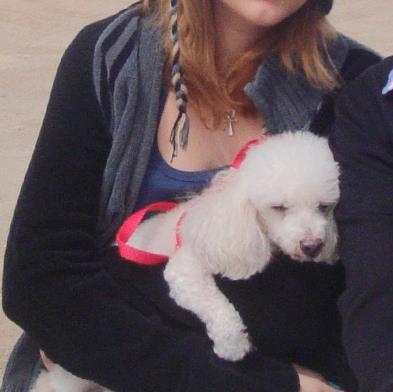 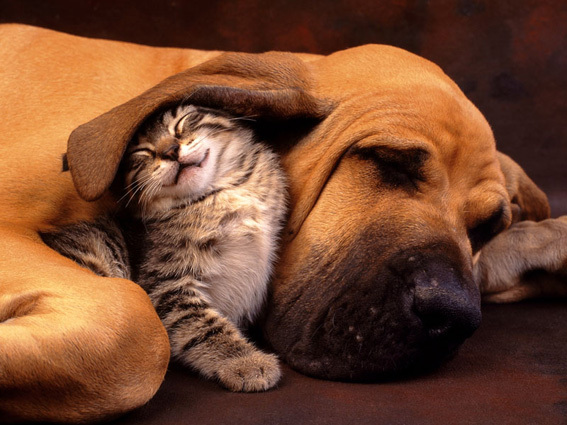 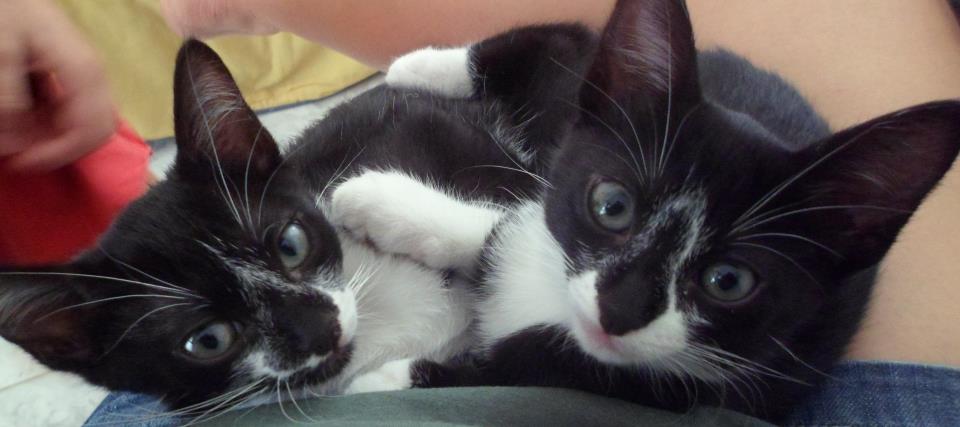 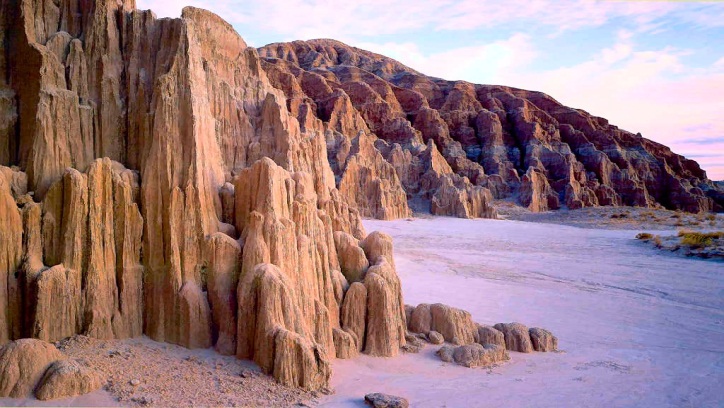 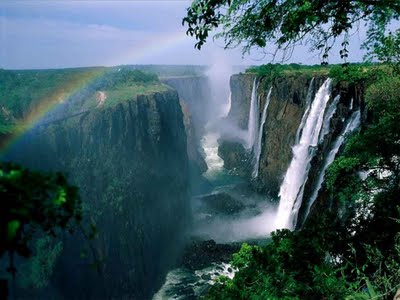 Os minerais
585.Do ponto de vista material existem seres orgânicos e inorgânicos. Do ponto de vista moral existem 4 grau:
O Livro dos Espíritos » os minerais e as plantas – q. 585
☼ Nota Kardec: 
A matéria inerte, que constitui o reino mineral, só tem em si uma força mecânica.
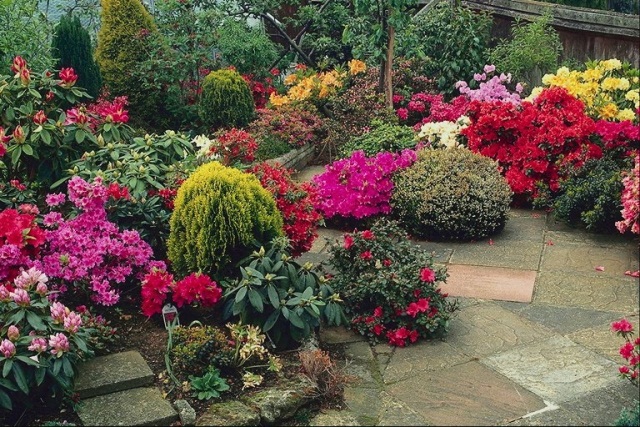 As plantas, ainda que compostas de matéria inerte, são dotadas de vitalidade.
O Livro dos Espíritos » os minerais e as plantas – q. 585
☼ Nota Kardec:
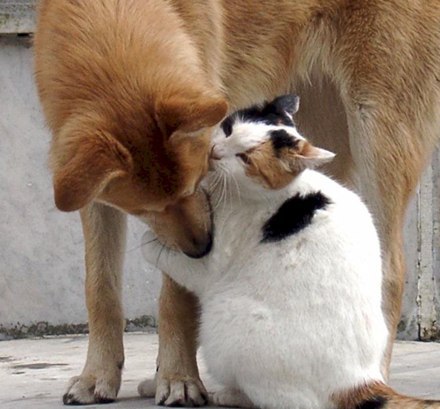 Os animais, também compostos de matéria inerte e igualmente dotados de vitalidade, possuem, além disso, uma espécie de inteligência instintiva, limitada.
O Livro dos Espíritos » os minerais e as plantas – q. 585
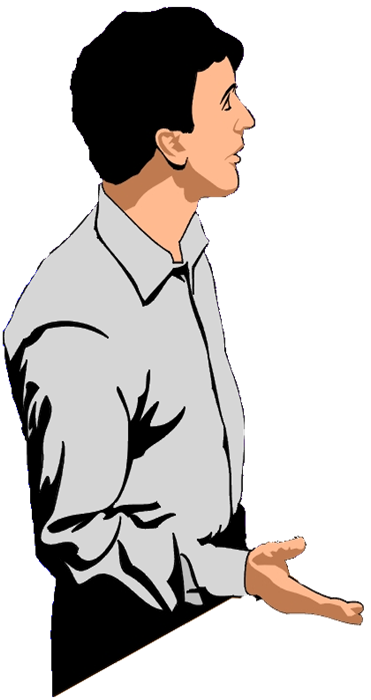 O homem, tendo tudo o que há nas plantas e nos animais, domina todas as outras classes por uma inteligência especial, indefinida, que lhe dá a consciência do seu futuro, a percepção das coisas extra materiais e o conhecimento de Deus.
O Livro dos Espíritos » os minerais e as plantas – q. 585 » Nota de Kardec
As plantas
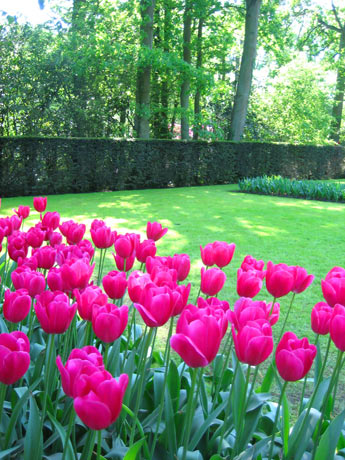 586.As plantas não têm consciência de que existem, não pensam. Só têm vida orgânica.
Allan Kardec - O Livro dos Espíritos – q . 586
Allan Kardec - O Livro dos Espíritos – q . 587
As plantas
587.As plantas recebem impressões físicas, mas não têm a sensação da dor.
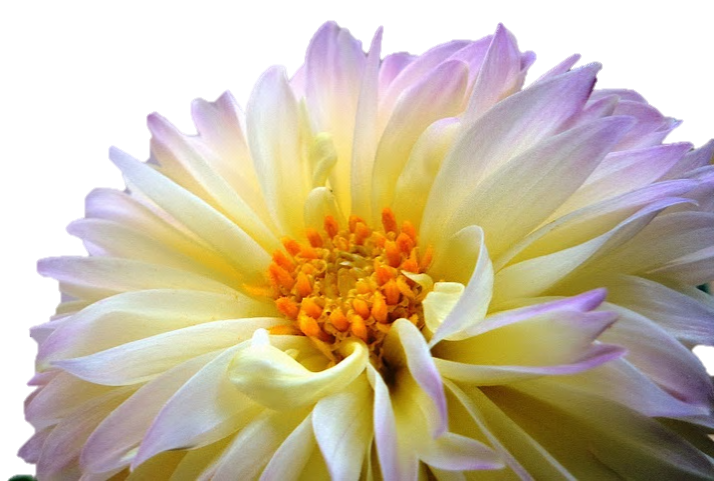 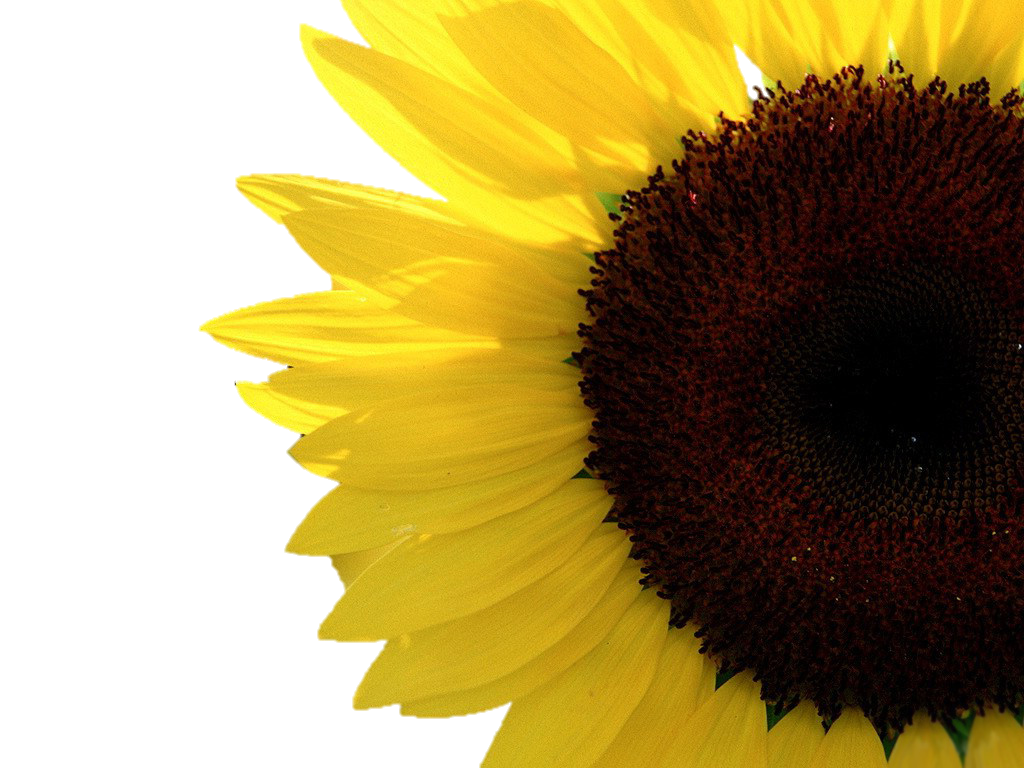 As plantas
588.A força que as atrai umas às outras é mecânica e não depende da vontade delas pois não pensam.
.
Allan Kardec – le – q . 588
PLANTA DIONÉIA
PLANTA SENSITIVA
PLANTA DIONÉIA
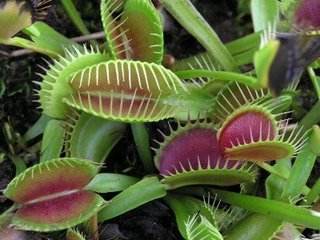 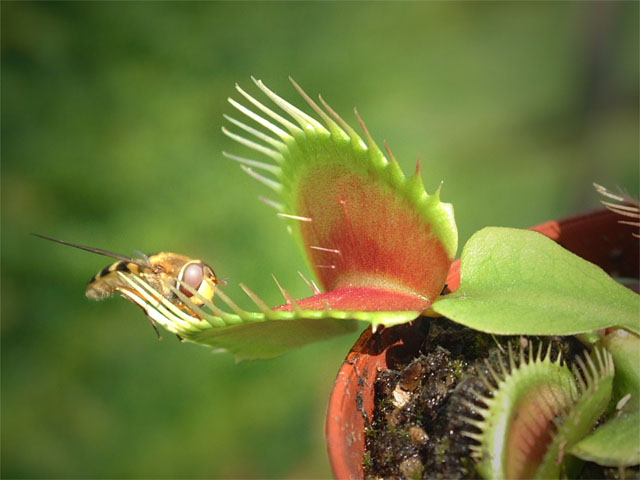 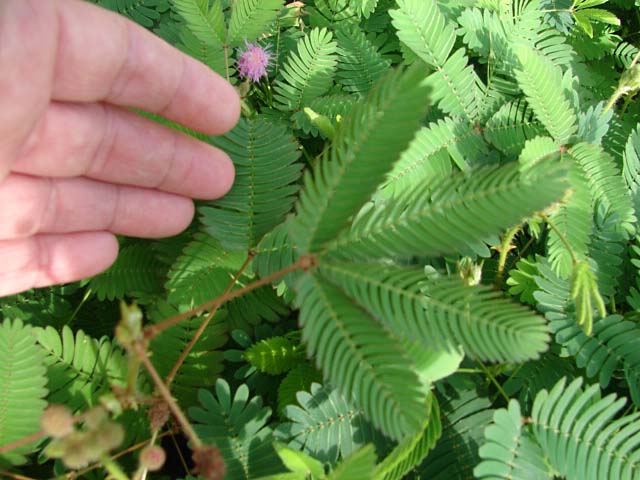 589. Existem plantas, como a sensitiva e a dionéia, que denotam a transição entre a natureza vegetal e a natureza animal.
Allan Kardec - O Livro dos Espíritos – q . 589
590. As plantas têm o que se pode chamar de “instinto” ou operações químicas que as fazem procurar o que lhes útil ou não.
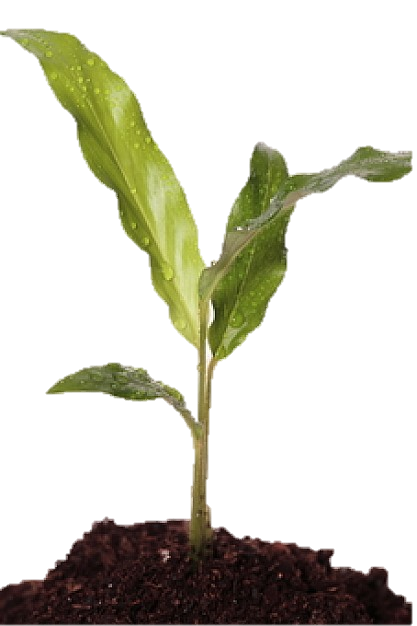 Allan Kardec - O Livro dos Espíritos – q . 590
Os animais e o Homem
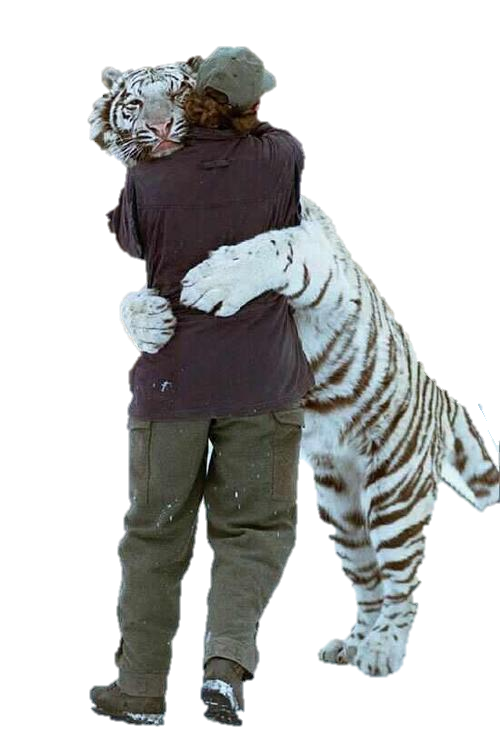 592. Mesmo que alguns homens se comportem pior do que certos animais, ele está acima destes na escala evolutiva.
Allan Kardec - O Livro dos Espíritos – q . 592
593. A maioria dos animais agem por instinto, mas existem espécies em que se pode notar vontade e uma certa inteligência.
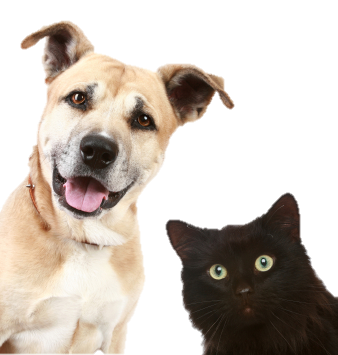 Allan Kardec - O Livro dos Espíritos – q . 593
☼ Comentário de Kardec: Além do instinto, não se poderia negar a certos animais a prática de atos combinados que denotam a vontade de agir num sentido determinado e de acordo com as circunstâncias.
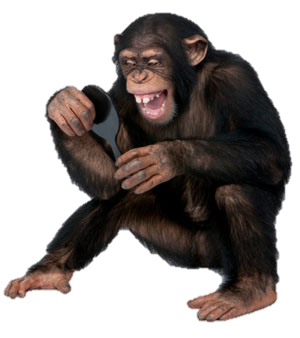 Allan Kardec - O Livro dos Espíritos – q . 593
☼ Comentário de Kardec:  
Há neles, portanto, uma espécie de inteligência mas cujo exercício é mais precisamente concentrado sobre os meios de satisfazer às suas necessidades físicas e proverá sua conservação.
Allan Kardec - O Livro dos Espíritos – q . 593
☼ Comentário de Kardec:  
Não há entre eles nenhuma criação nenhum melhoramento; qualquer que seja a arte que admiramos em seus trabalhos, aquilo que faziam antigamente é o mesmo que fazem hoje, nem melhor nem pior segundo formas e proposições constantes e invariáveis.
Allan Kardec - O Livro dos Espíritos – q . 593
☼ Comentário de Kardec:  
Se alguns são suscetíveis de uma certa educação, esse desenvolvimento intelectual, sempre fechado em estreitos limites, é devido à ação do homem sobre uma natureza flexível, pois não fazem nenhum progresso por si mesmos, e esse progresso é efêmero, puramente individual, porque o animal, abandonado a si próprio,  não tarda a voltar aos  limites traçados pela  Natureza.
Allan Kardec - O Livro dos Espíritos – q . 593
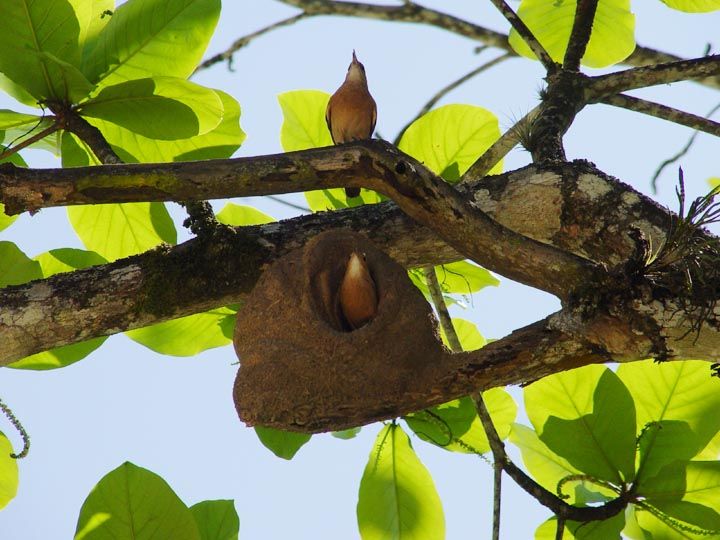 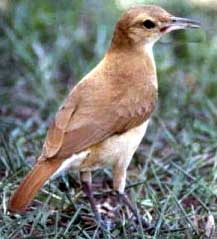 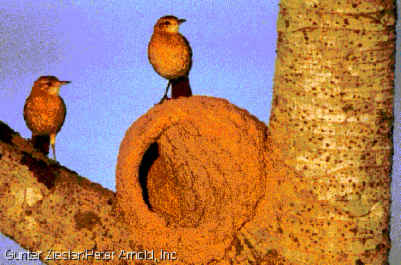 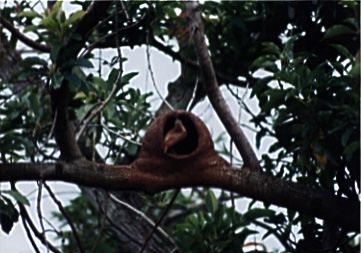 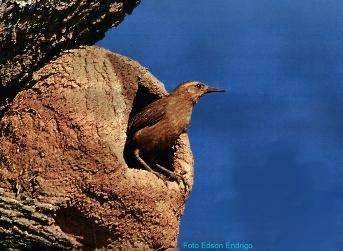 João-de-barro: o arquiteto da floresta
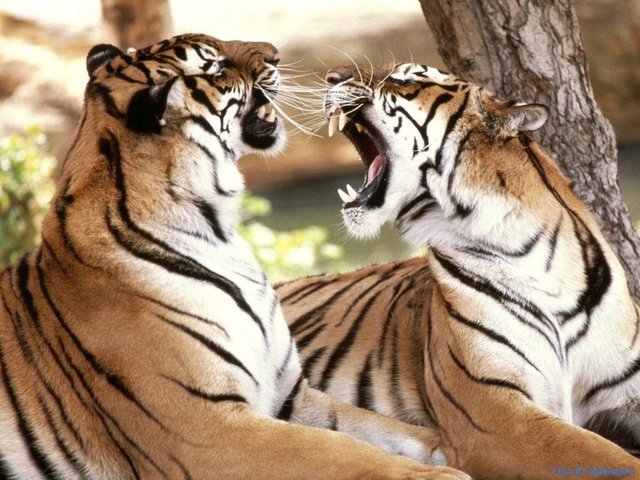 594.Os animais têm uma linguagem restrita às sua necessidades.
Eles se dizem muito mais coisas do que podemos supor.
Allan Kardec - O Livro dos Espíritos – q . 594
Allan Kardec - O Livro dos Espíritos – q . 595
595. O animal não sofre a consequência de seus atos, por não ter livre-arbítrio, existe liberdade restrita ao atos materiais.
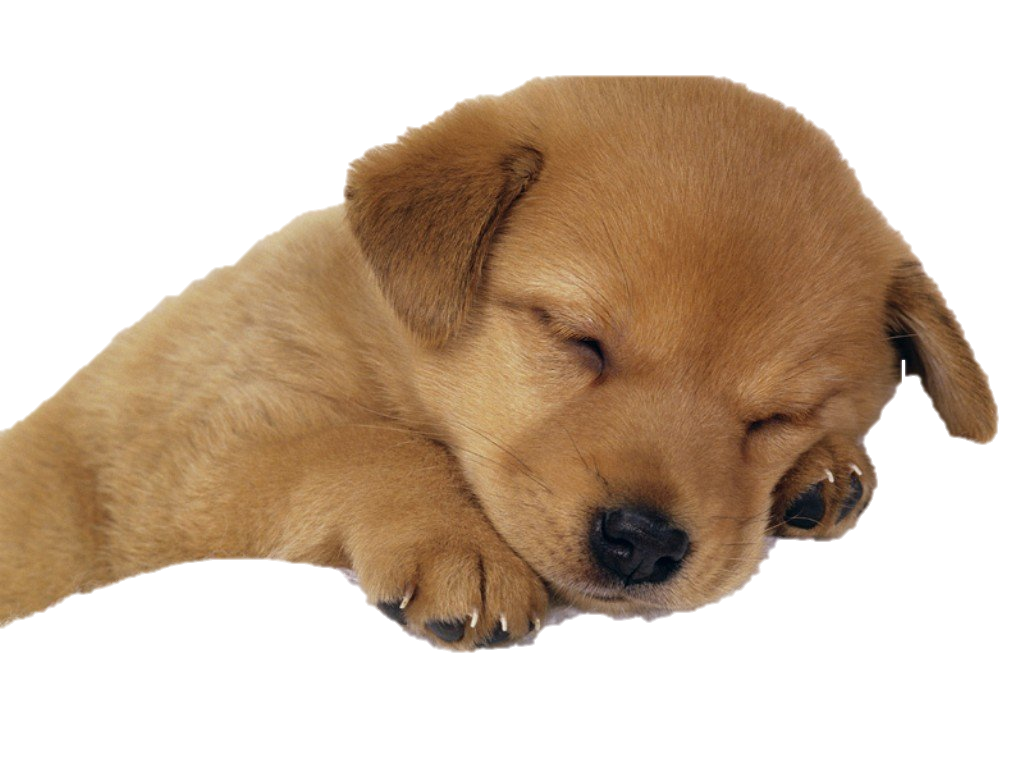 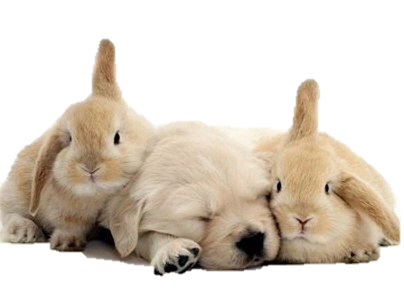 Allan Kardec - O Livro dos Espíritos – q . 596
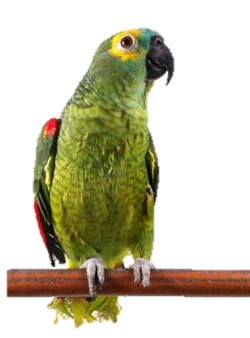 596. A aptidão que possuem certos animais para imitar procede da particular formação dos órgãos e pelo instinto de imitação.
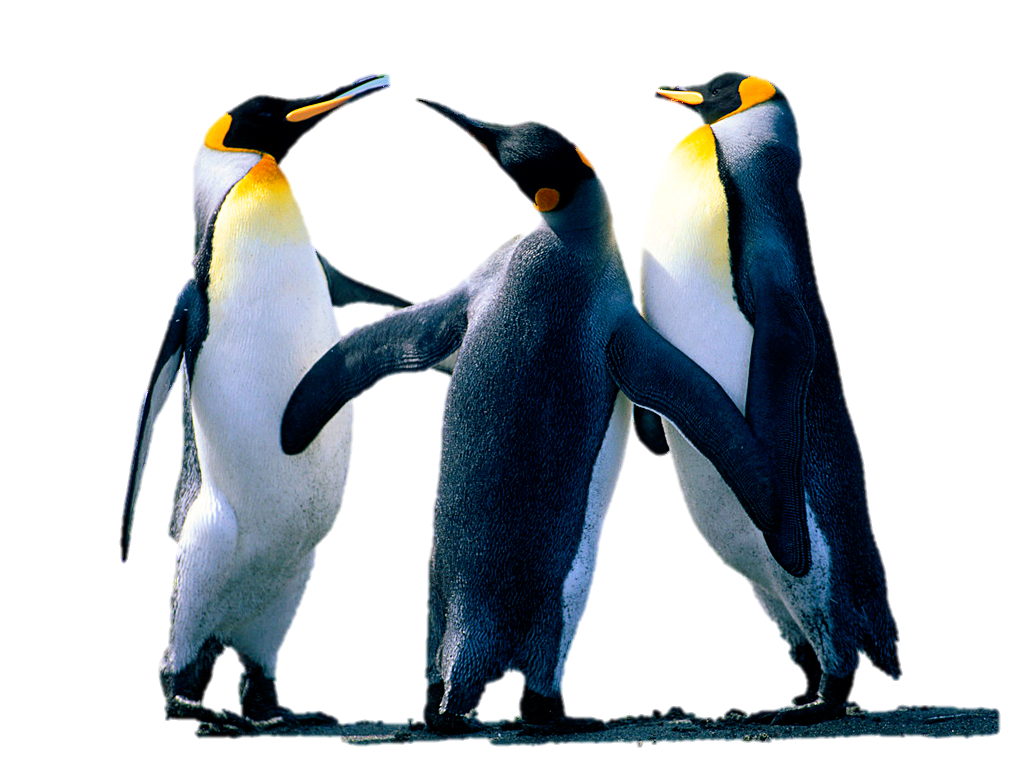 597. Os animais possuem um princípio que sobrevive à morte, pois possuem uma certa inteligência e uma certa liberdade.
Allan Kardec - O Livro dos Espíritos – q . 597
597ª. Esse princípio é semelhante ao do homem, mas é inferior ao deste.
Há, entre a alma dos animais e a do homem, tanta distância quanto entre a alma do homem e Deus.
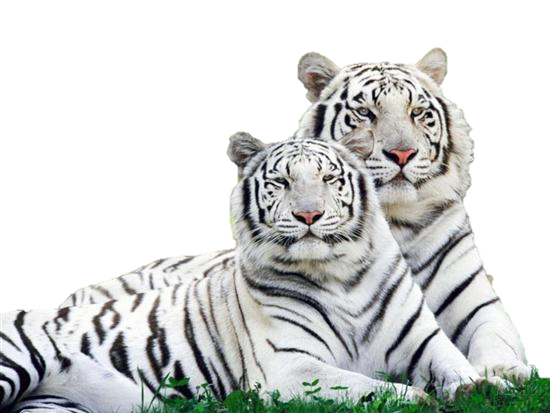 Allan Kardec - O Livro dos Espíritos – q . 597a
598. A alma dos animais conserva após a morte sua individualidade e a consciência de si mesma?
R. Sua individualidade sim, mas não a consciência de si mesma. A vida inteligente permanece em estado latente.
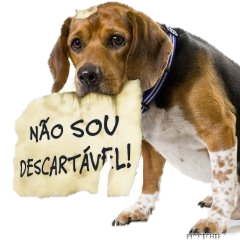 Allan Kardec - O Livro dos Espíritos – q . 598
599.A alma dos animais pode escolher a espécie em que prefira encarnar-se? 
R. Não, ela não tem o livre-arbítrio.
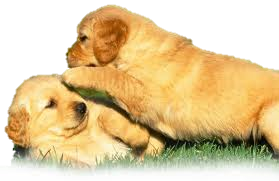 Allan Kardec - O Livro dos Espíritos – q . 599
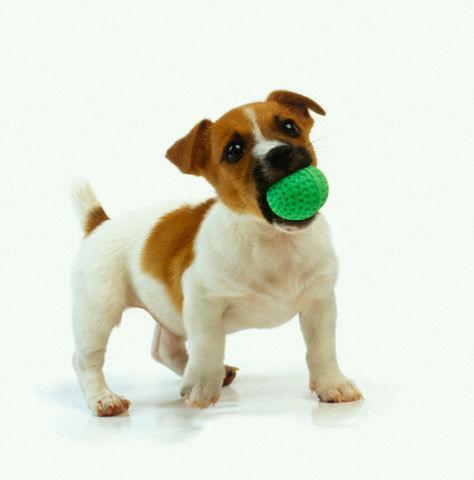 600.A alma do animal sobrevive à morte. É classificado pelos espíritos encarregados e utilizado imediatamente.
Allan Kardec - O Livro dos Espíritos – q . 600
O LIVRO DOS MÉDIUNS » CAPÍTULO XXV» EVOCAÇÕES DOS ANIMAIS - 283
36ª Pode evocar-se o Espírito de um animal?
"Depois da morte do animal, o princípio inteligente que nele havia se acha em estado latente e é logo utilizado, por certos Espíritos incumbidos disso, para animar novos seres, em os quais continua ele a obra de sua elaboração. Assim, no mundo dos Espíritos, não há, errantes, Espíritos de animais, porém unicamente Espíritos humanos."
601.Animais também estão sujeitos ao progresso, nos mundos superiores os homens os têm como servidores inteligentes.
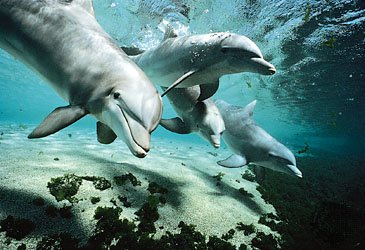 Allan Kardec - O Livro dos Espíritos – q . 601
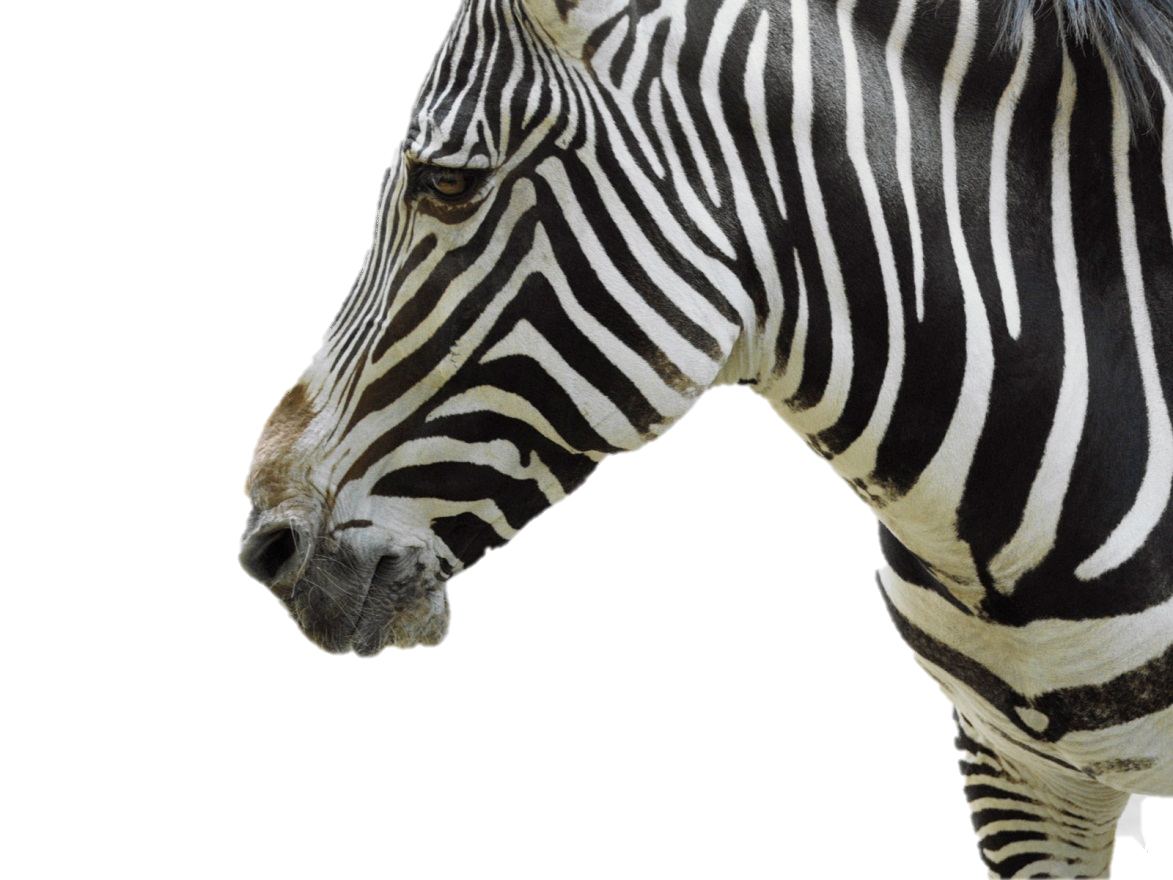 602. Os animais progridem pela força das coisas e não pela vontade, por isso não estão sujeitos à expiação.
Allan Kardec - O Livro dos Espíritos – q . 602
603.Nos mundos superiores os animais conhecem a Deus?
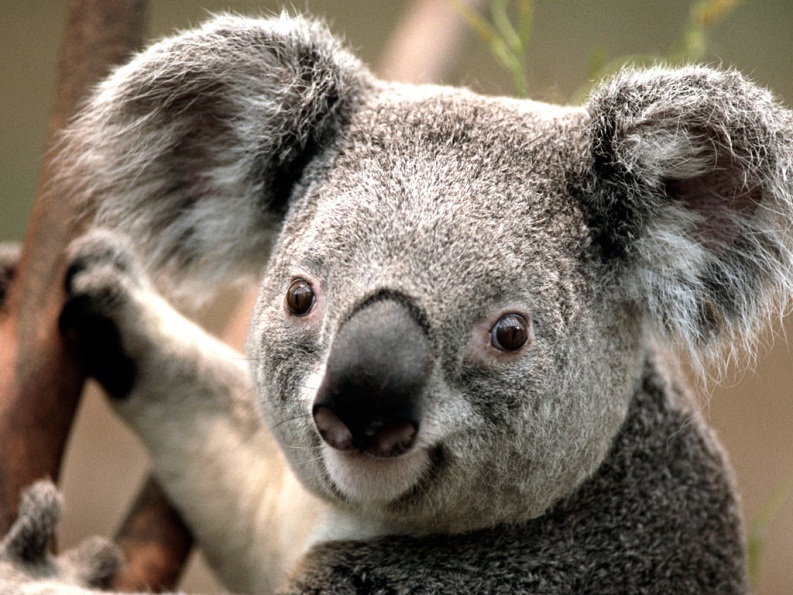 “Não Para eles o homem é um deus, como outrora os Espíritos eram deuses para o homem.”
Allan Kardec - O Livro dos Espíritos – q . 603
604. Deus não criou os animais para permanecer na inferioridade. Na Natureza, tudo se encadeia.
604ª.A inteligência é um ponto de contato entre os animais e o homem embora a grande diferença entre eles.
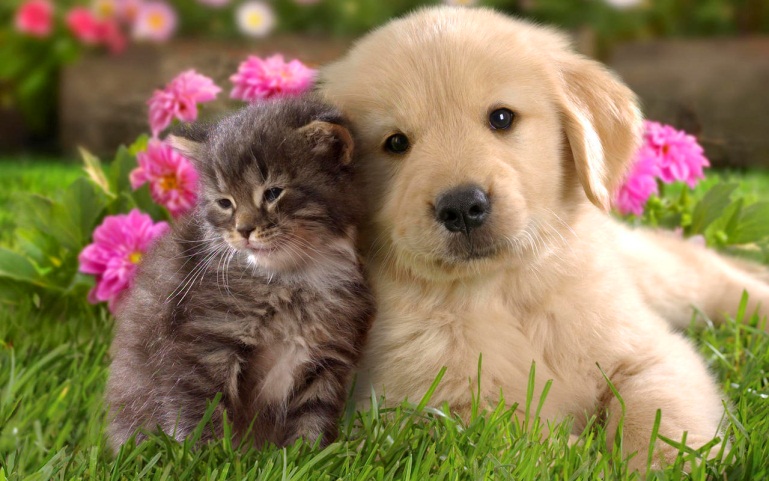 Allan Kardec - O Livro dos Espíritos – q . 604 e 604a
605.O homem não tem duas almas, mas duas naturezas, a animal e a espiritual.
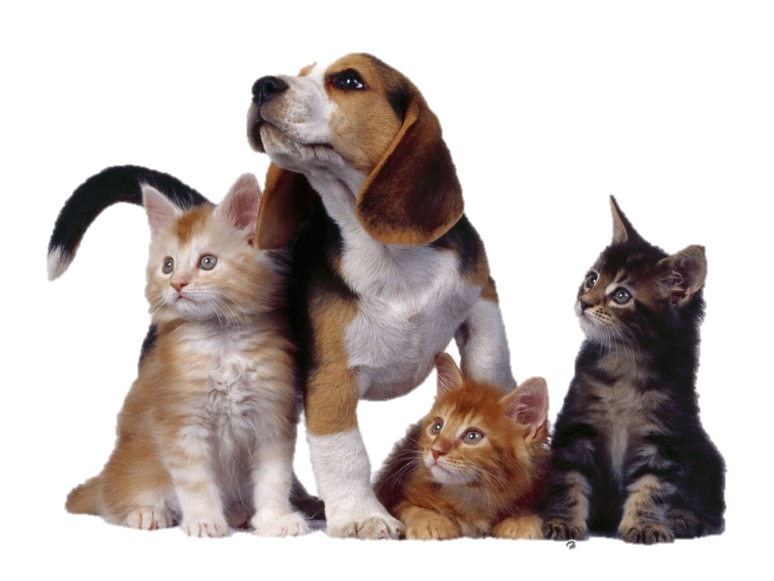 605ª. A alma do animal e a do homem são tão distintas uma da outra, que uma não pode animar o corpo da outra.
Allan Kardec - O Livro dos Espíritos – q . 605 e 605a
606. Donde tiram os animais o princípio inteligente que constitui a alma de natureza especial de que são dotados?
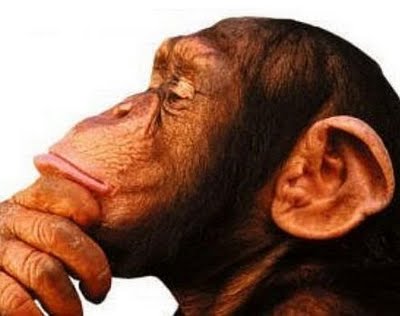 R. “Do elemento inteligente universal.”
Allan Kardec – le – q . 606
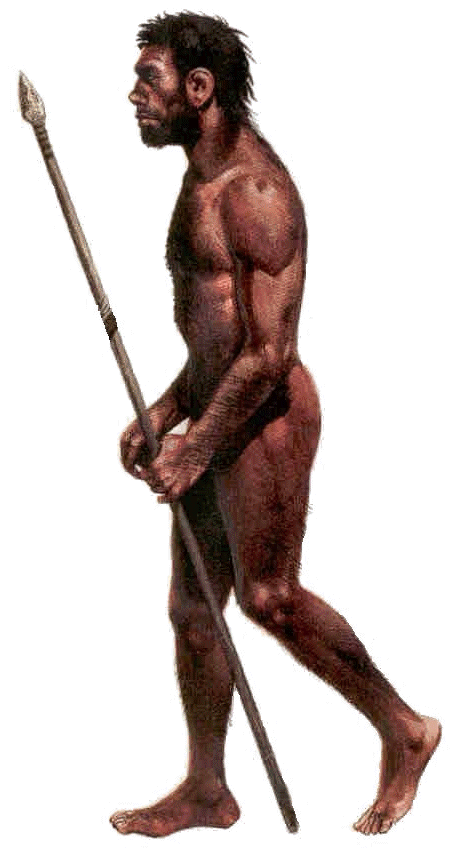 606. a) A inteligência do homem e do animal emanam de um único princípio inteligente. No homem ela está mais elaborada.
Allan Kardec - O Livro dos Espíritos – q . 606a
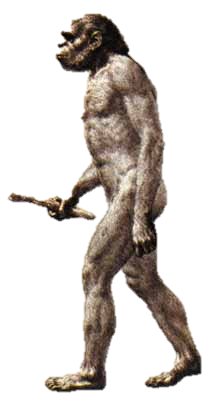 607. Onde passa o Espírito na primeira fase do seu desenvolvimento?
“Numa série de existências que precedem o período a que chamais humanidade.”
Allan Kardec - O Livro dos Espíritos – q . 607
HOMINÍDEOS
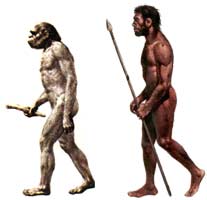 607a. Nos seres inferiores da natureza, o princípio inteligente se elabora e se individualiza pouco a pouco.
Allan Kardec - O Livro dos Espíritos – q . 607a
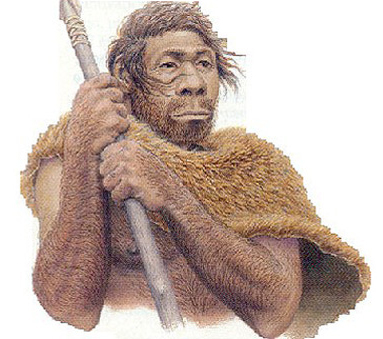 607b. O período de humanização começa geralmente em mundos ainda inferiores à Terra.
Allan Kardec - O Livro dos Espíritos – q . 607b
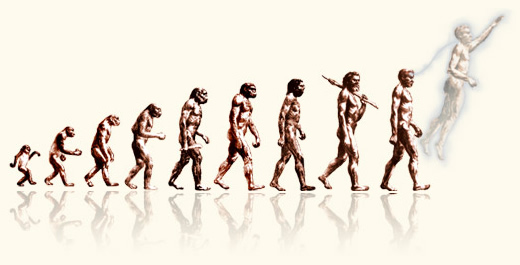 608. Após a morte, o espírito não tem a consciência de suas existências anteriores ao período de humanidade.
Allan Kardec - O Livro dos Espíritos – q . 608
612.O espírito que animou o corpo de um homem não encarna mais em um corpo de animal. Não há retrocesso na lei.
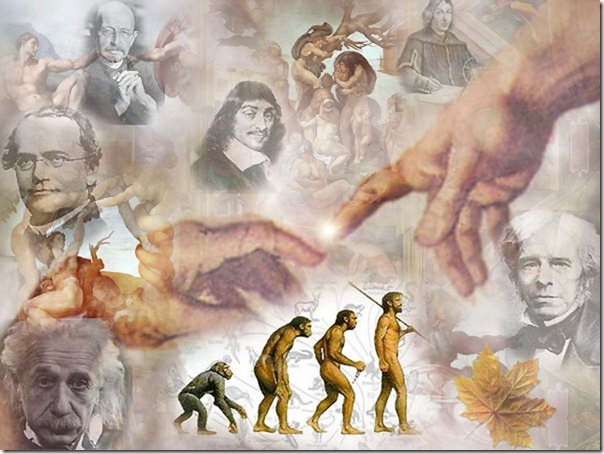 O livro dos Espíritos - livro 2, cap. 11 - metempsicose
Há mediunidade em animais?
Podem os animais ser médiuns?
A mediunidade é uma faculdade do reino hominal. Os animais não são médiuns.
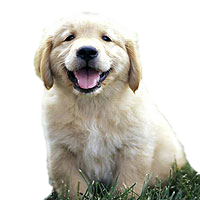 Mediunidade nos animais
Podem os animais ser médiuns?
Sabeis que tomamos ao cérebro do médium os elementos necessários a dar ao nosso pensamento uma forma que vos seja sensível e apreensível; é com o auxílio dos materiais que possui, que o médium traduz o nosso pensamento em linguagem vulgar.
O Livro dos Médiuns – Allan Kardec »  Cap. XXII » 234
Mediunidade nos animais
Ora bem! Que elementos encontraríamos no cérebro de um animal? Tem ele ali palavras, números, letras, sinais quaisquer, semelhantes aos que existem no homem, mesmo no menos inteligente? Deveis então concluir que os animais não podem servir de intérpretes.
O Livro dos Médiuns – Allan Kardec »  Cap. XXII » 234
Mediunidade nos animais
É certo que os espíritos podem tornar-se visíveis e tangíveis aos animais e, muitas vezes, o terror súbito que eles denotam, sem que lhe percebais a causa, é determinado pela visão de um ou de muitos Espíritos, mal-intencionados com relação aos indivíduos presentes, ou com relação aos donos dos animais.
O Livro dos Médiuns – Allan Kardec »  Cap. XXII » 234
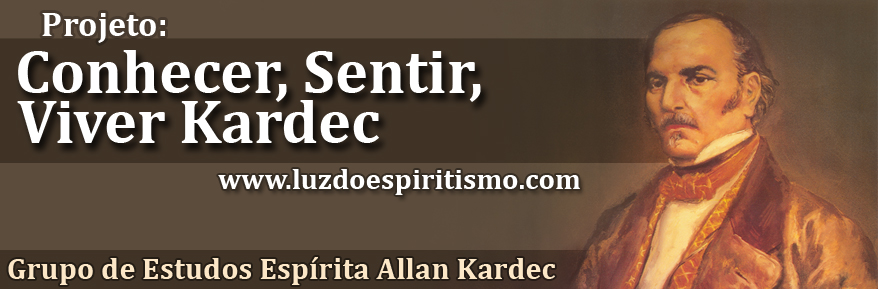 Muita paz!
Grupo de Estudos Espírita Allan Kardec
www.luzdoespiritismo.com
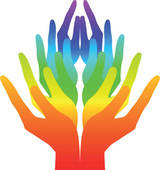 CENTRO DE TRABALHOS ESPÍRITA ANA LUZ
OS REINOS DA NATUREZA: Mineral, Vegetal e Hominal.
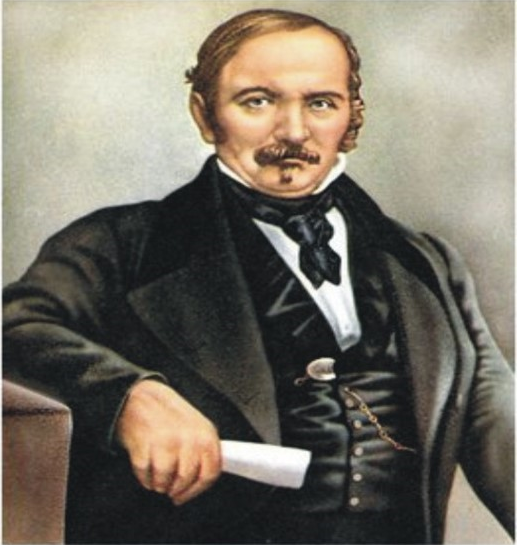 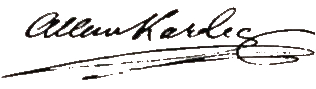 1804-1869
PLURALIDADE DOS MUNDO HABITADOS
177
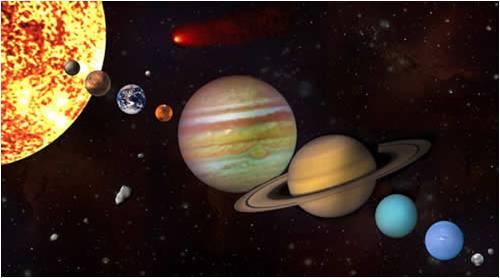 Pluralidade dos Mundos Habitados
Objetivo Geral
POSSIBILITAR 
CONHECIMENTO A 
RESPEITO DA EXISTÊNCIA, 
DA FORMAÇÃO E DAS 
DIVERSAS CATEGORIAS DE 
MUNDOS HABITADOS
Roteiros
1.O Fluído Cósmico Universal   
2. Elementos  Gerais do Universo:  
Matéria e Espírito   
3. Formação dos Mundos e da Terra
4. Os Reinos da Natureza: 
Mineral, Vegetal, Animal e Hominal
5. Diferentes Categorias de Mundos Habitados
6. Materialização nos Diferentes Mundos 
7. A Terra:  Mundo de Expiação e Provas
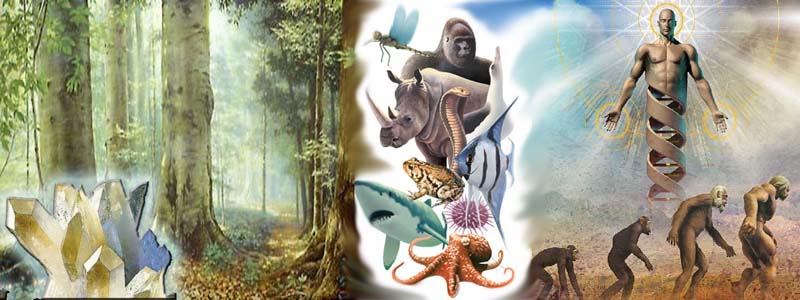 ROTEIRO 4: OS REINOS DA NATUREZA: 
Mineral, Vegetal, Animal e Hominal
Objetivo Específico:
Caracterizar os Reinos da Natureza, 
Segundo a Interpretação Espírita
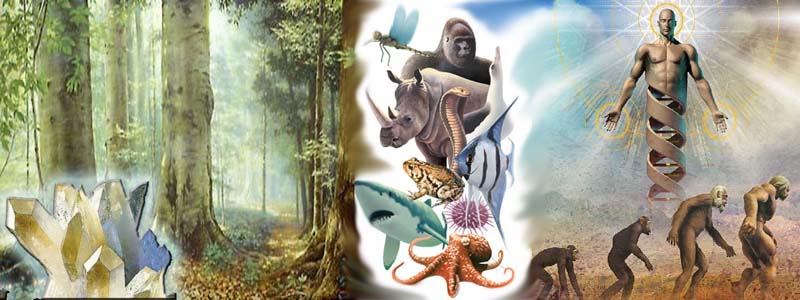 OS REINOS DA NATUREZA: 
Mineral, Vegetal, 
Animal e Hominal
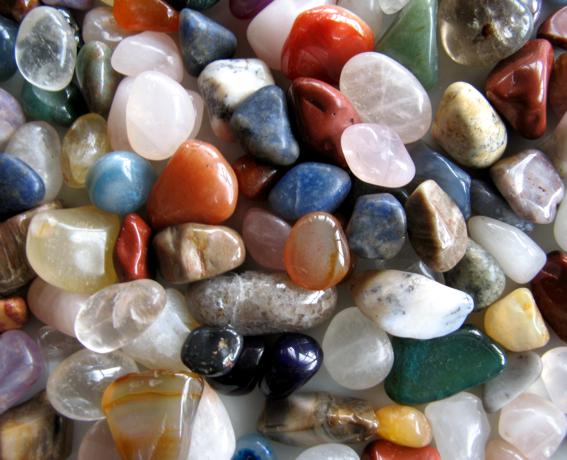 MINERAL
Matéria inerte, 
tem em si uma 
força  mecânica;
ATRAÇÃO
[Speaker Notes: Imagem captada no seguinte endereço eletrônico, em 24 de março de 2008:
http://notitial.blogspot.com/2006/02/ndice-do-estudo-de-o-livro-dos.html]
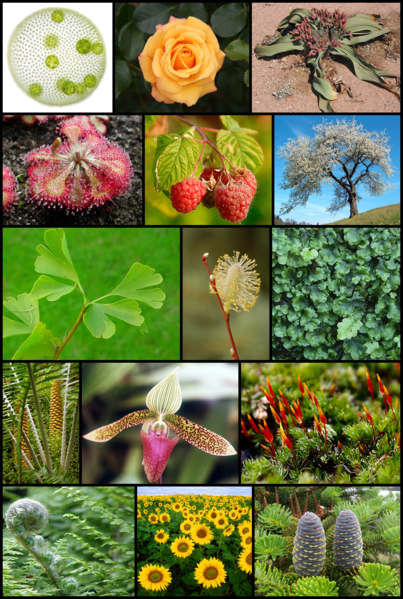 VEGETAL
Além de 
matéria inerte, 
tem vitalidade;
ATRAÇÃO - SENSAÇÃO
[Speaker Notes: Imagem captada no seguinte endereço eletrônico, em 24 de março de 2008:
http://notitial.blogspot.com/2006/02/ndice-do-estudo-de-o-livro-dos.html]
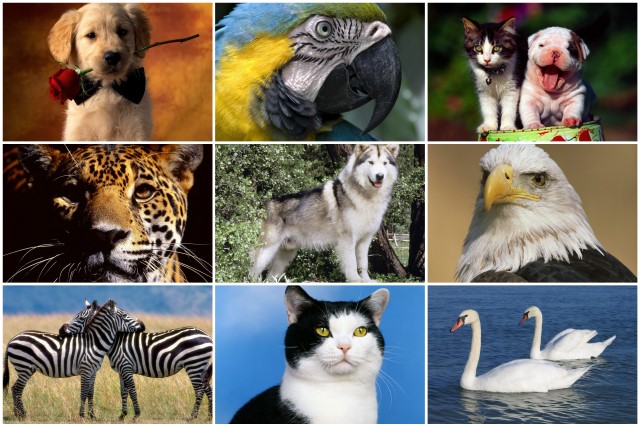 ANIMAL
Matéria inerte, vitalidade, 
inteligência instintiva limitada 
 e consciência da sua Existência 
e de sua individualização
ATRAÇÃO - SENSAÇÃO - INSTINTO
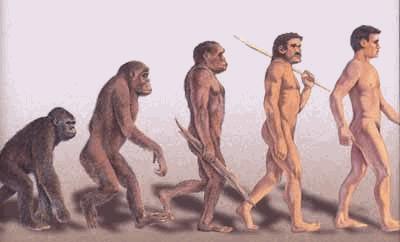 HOMINAL
Todos os reinos, domina todas as outras
 classes  por  uma inteligência 
especial, que lhe dá consciência:
- do seu futuro;
- Percepção das coisas extramateriais;
- Conhecimento de Deus.
ATRAÇÃO - SENSAÇÃO - INSTINTO - PENSAMENTO CONTÍNUO
16: Ao afirmar-se que as plantas e os animais são formados dos mesmos princípios constituintes dos minerais, é preciso compreender isso no sentido exclusivamente material; 
Aliás, estamos aqui tratando apenas do corpo.
Sem falar do princípio inteligente, que é uma questão à parte, há na matéria orgânica um princípio especial, inapreensível e que ainda não pode ser definido: é o princípio vital.
Esse princípio, que é ativo no ser vivente, é extinto morto;
Nem por isso deixa ele de conferir à substância as propriedades características que a distinguem das substâncias inorgânicas.
A Química, que decompõe (redução a elementos simples - desorganização) e recompõe (reorganiza) a maior parte dos corpos inorgânicos, também conseguido decompor os corpos orgânicos; 
Porém jamais conseguiu a reconstituir uma simples folha morta;
Isso nos traz uma prova evidente de que nos compostos há alguma coisa que não existente nos inorgânicos (3).


17: Será o princípio vital algo de distinto, que tenha uma existência própria?
Ou, por outra, para entrar no sistema da unidade do elemento gerador, não será um estado particular, uma das modificações do fluído cósmico universal, que se torna princípio de vida, como também se apresenta sob a forma de luz, fogo, calor, eletricidade?
 É neste último sentido que a questão é resolvida pelas comunicações relatadas antes (4).
(Ver: A Gênese - Cap. VI, “Uranografia geral” – A Primeira Criação – Qst. 15).
 Vejamos então: 
O começo absoluto das coisas remonta, pois, a Deus.
Suas aparições sucessivas no domínio da existência constituem a ordem  da criação perpétua.
O mundo, em seu berço, não foi estabelecido na virilidade e na plenitude da sua vida. 
Não, o poder criador não se contradiz jamais e, como todas as coisas, o Universo nasceu menino.
[...] à sua formação, está intimamente ligada a matéria cósmica primitiva que fez sucessivamente nascessem turbilhões, aglomerações desse fluido difuso (que se espalha por todas as direções), amontoado de matéria nebulosa¹ que se dividiram a si mesmos e se modificaram ao infinito para gerar, nas regiões incomensuráveis da extensão, diversos centros de criações simultâneas ou sucessivas.
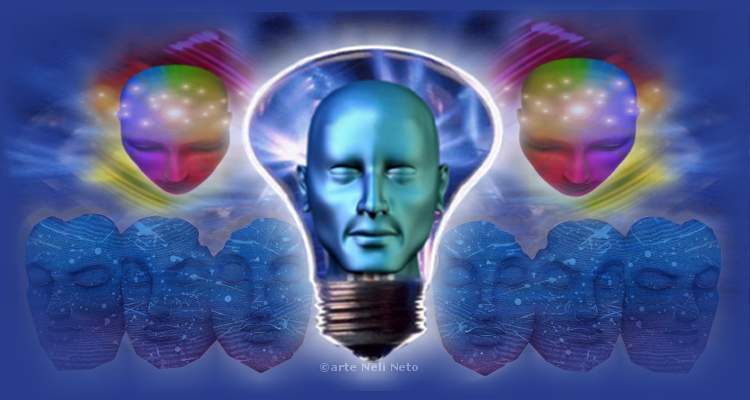 Clareando as Ideias
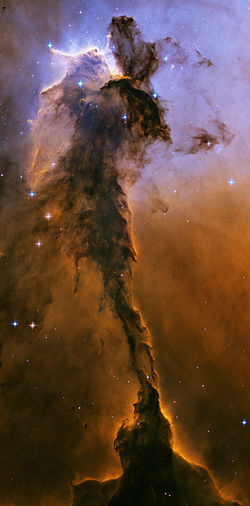 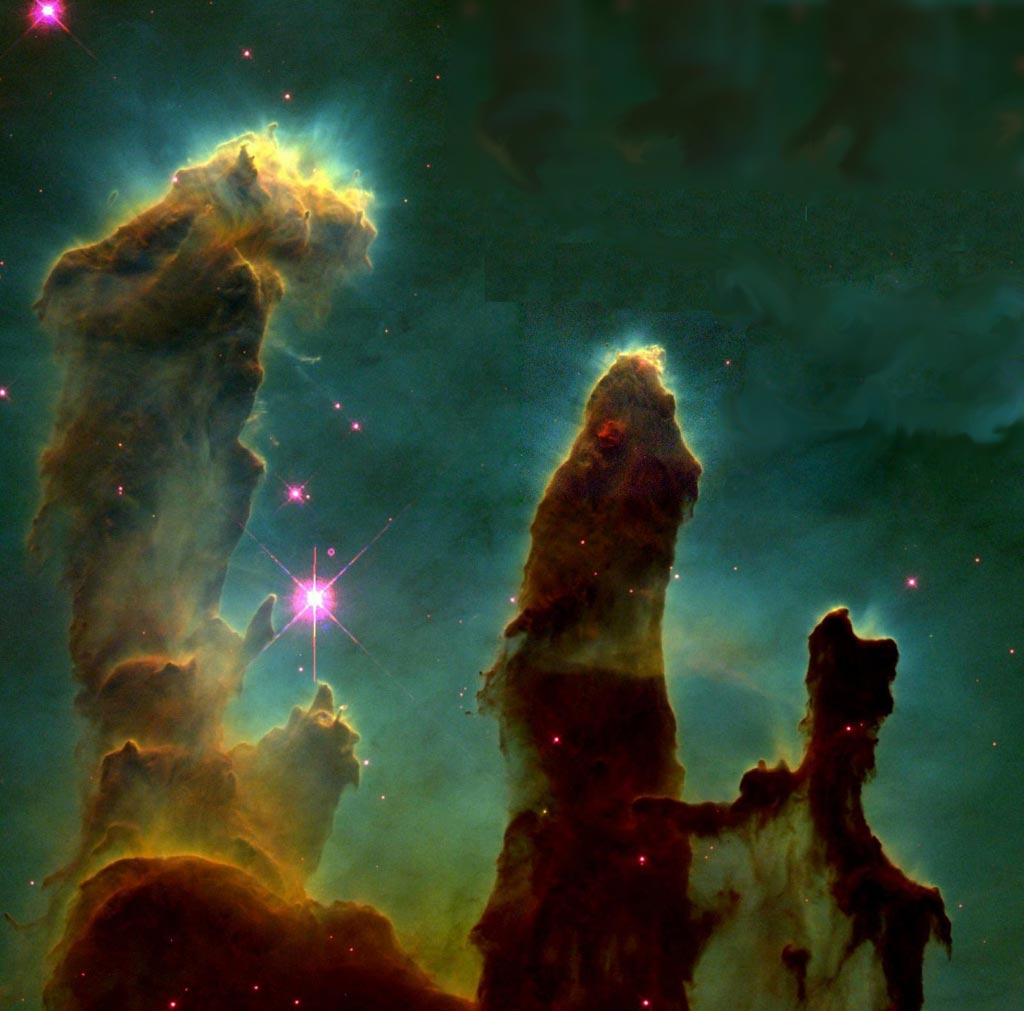 Pilares da Criação
no Seu Interior
Nebulosa da Águia
São nuvens de poeira, hidrogênio e plasma. 

São constantemente regiões de formação estelar, como a nebulosa da águia.

Esta nebulosa forma uma das mais belas e famosas fotos da NASA, “Os Pilares da Criação”.

Como o processo de formação das estrelas é muito violento, os restos de materiais lançados ao espaço por ocasião da grande explosão formam um grande número de planetas e de sistemas planetários.
Retomando- questão 17: Porém, qualquer que seja  a opinião que se tenha formulada sobre a natureza do princípio vital, ele existe, pois seus efeitos são observados.
Pode-se pois admitir logicamente que ao se formar, os seres orgânicos assimilaram o princípio vital que era necessário à sua finalidade;
Ou, se assim quisermos dizer, tal princípio se desenvolveu pelo próprio efeito da combinação dos elementos, tal como se vê, sob o império de certas circunstâncias, desenvolver-se o calor, a luz, e a eletricidade (4).  (Veja o Roteiro 1 deste módulo).
(Roteiro 1 deste módulo).
VEJAMOS ENTÃO:
O Fluido Cósmico Universal
	Há um fluido que enche o espaço e penetra os corpos.
	 Esse fluido é o éter* ou matéria cósmica primitiva, geradora do mundo e dos seres.
	São-lhe inerentes as forças que presidem às metamorfoses da matéria, as leis imutáveis e necessárias que regem o mundo. 

	*ÉTER: De natureza espiritualmente elevada; que é da esfera celestial; DIVINO.
A classificação dos seres existentes na Natureza em orgânicos e inorgânicos está relacionada à presença, ou não, de  fluído vital em seus organismos. 
Assim, os [...] seres orgânicos são os que trazem em si mesmos uma fonte de atividade íntima que lhes dá a vida; 
Nascem, crescem, reproduzem-se e morrem; são providos de órgãos especiais para a realização dos diferentes atos da vida e apropriados às necessidades de sua conservação. 
Compreendem os homens, os animais e as plantas.
Os seres inorgânicos são os que não possuem vitalidade nem movimentos próprios, sendo formados apenas pela agregação da matéria: 
Os minerais, a água, o ar, etc. (12).

A classificação dos seres existentes na Natureza em orgânicos e inorgânicos está relacionada à presença, ou não, de fluído vital em seus organismos.

44 - De onde vieram os seres vivos da Terra?
- A Terra continha os germes, que esperavam o momento favorável para desenvolver-se.
Os princípios orgânicos reuniram-se, desde o instante em que cessou a força de dispersão, e formaram os germes de todos os seres vivos.
Os germes permaneceram em estado latente e inerte, como a crisálida (estado de latência, estado embrionário – ex. desenvolvimento da lagarta a mariposa ou borboleta) e as sementes das plantas, até o momento propício à eclosão de cada espécie; 
Então, os seres de cada espécie se reuniram e se multiplicaram  (6).

45 - Onde estavam os elementos orgânicos antes da formação da Terra?
- Estavam, por assim dizer, em estado fluídico no espaço, entre os Espíritos, ou em outros planetas, esperando a criação da Terra, para começarem uma nova existência sobre um novo globo (7).
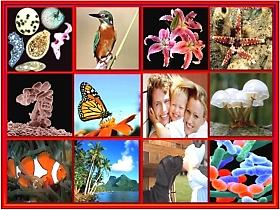 1. OS SERES ORGÂNICOS
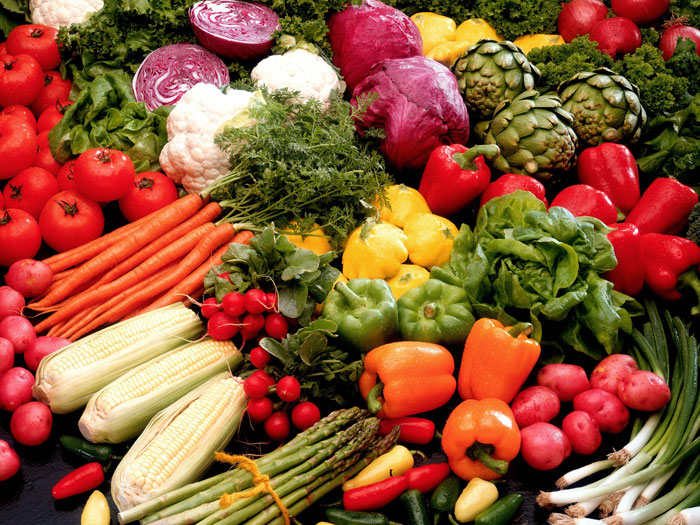 1.1. OS VEGETAIS
586 - As plantas têm consciência de sua existência?
	- Não. Elas não pensam, não têm mais do que a vida orgânica (14).

587 - As plantas têm sensações; sofrem, quando mutiladas?
- Recebem as impressões físicas da ação sobre a matérias, mas não têm percepções, por conseguinte, não têm a sensação de dor (15).

588 - A força que atrai as plantas, umas para as outras, é independente de sua vontade?
- Sim, pois elas não pensam. 
A força que as atrai, é puramente mecânica, por isso não podem opor-se (16).
589 - Certas plantas, como a sensitiva e a dionéia, por exemplo, têm movimentos que acusam uma grande sensibilidade e em alguns casos uma espécie de vontade, como a dionéia, cujos lóbulos apanham a mosca que vem pousar sobre ela para sugar-lhe o suco, e à qual ela parece haver preparado uma armadilha para matar aquele inseto.
Essas plantas são dotadas da faculdade de pensar? 
Têm uma vontade e formam uma classe intermediária entre a natureza vegetal e a animal?
Constituem uma transição de uma para a outra?
- Tudo é transição na Natureza, pelo fato de que nada é semelhante, e no entanto tudo se liga.

As plantas não pensam e por conseguinte não têm vontade. 

A ostra que se abre e todos os zoófitos* não têm pensamento: 

Nada mais possuem que um instinto natural e cego (17).

*Zoófito: Nome por que se designavam os animais que ocupam o último lugar na escala zoológica, tais como os corais, os pólipos, etc.
Comentário: O organismo humano nos fornece exemplos de movimentos análogos, sem a participação da vontade, como as funções digestivas e circulatórias.

O piloro se fecha ao contato de certos corpos, para negar-lhes passagem. 

O mesmo deve acontecer com a sensitiva, na qual os movimentos não implicam absolutamente a necessidade de uma percepção, e menos ainda de uma vontade (17).
590 - Não há nas plantas, como nos animais, um instinto de conservação que as leva a procurar aquilo que lhes pode ser útil e a fugir do que lhes pode prejudicar? 
- Há, se o quiserdes, uma espécie de instinto: isso depende da extensão que se atribua a essa palavra; mas é puramente mecânico. 
Quando, nas reações químicas, vedes dois corpos se unirem, é que eles se afinam, quer dizer, que há afinidade entre eles; mas não chamais a isso de instinto (18-19).

Atualmente, entendemos melhor as leis de afinidade e repulsão moleculares, em decorrência dos avanços significados da Química.
Sensitiva ou Dormideira 
(Mimosa Pudica)
São normalmente rasteiras, que costumam ter folhas alongadas e que fecham as folhas ao serem tocadas.
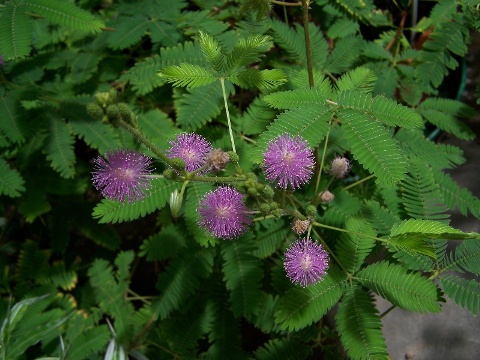 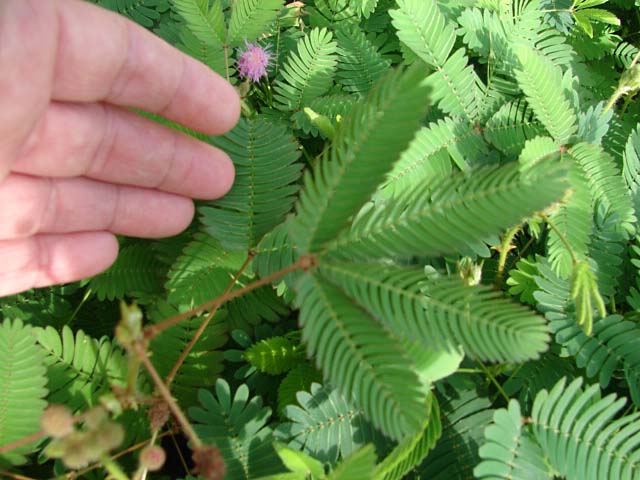 DIONÉIA “Planta Carnívora)
Digere presa animal (normalmente insetos e aracnídeos). 
	A planta também é conhecida como Vênus, papa-moscas, em alusão à deusa grega do amor e da fertilidade.
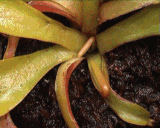 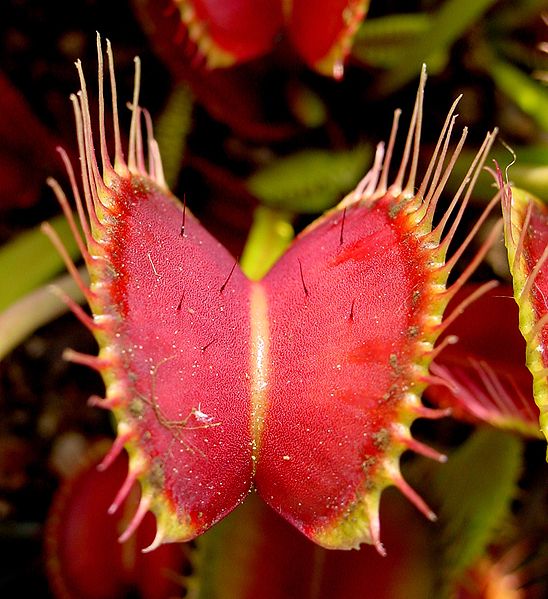 ARACNÍDEOS
Os opiliões são também conhecidos como aranha-alho, aranha-bode, aranha-cafofa, aranha-de-chão, bodum, fede-fede, giramundo, temenjoá ou tabijuá.
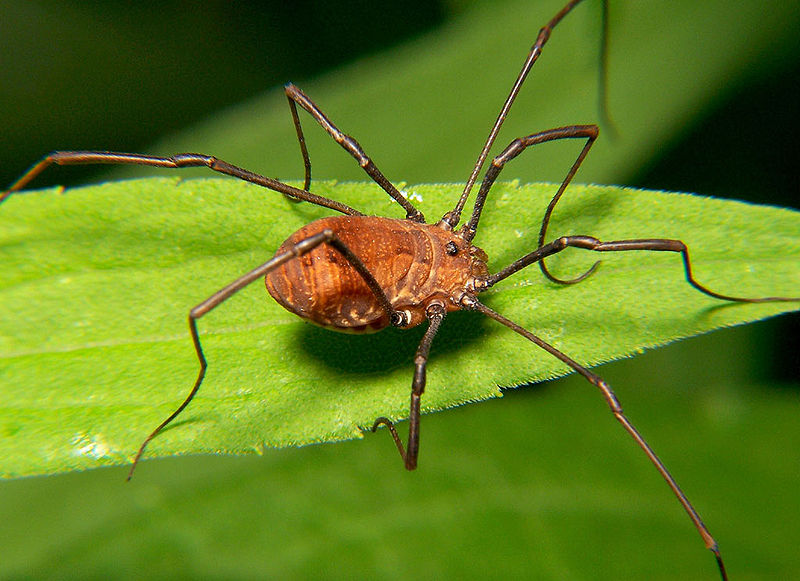 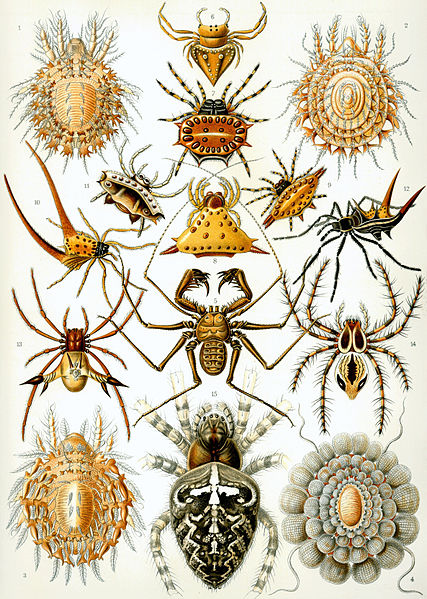 Aranhas, Carrapatos,        Ácaros, Escorpiões e Opiliões.
Opiliões
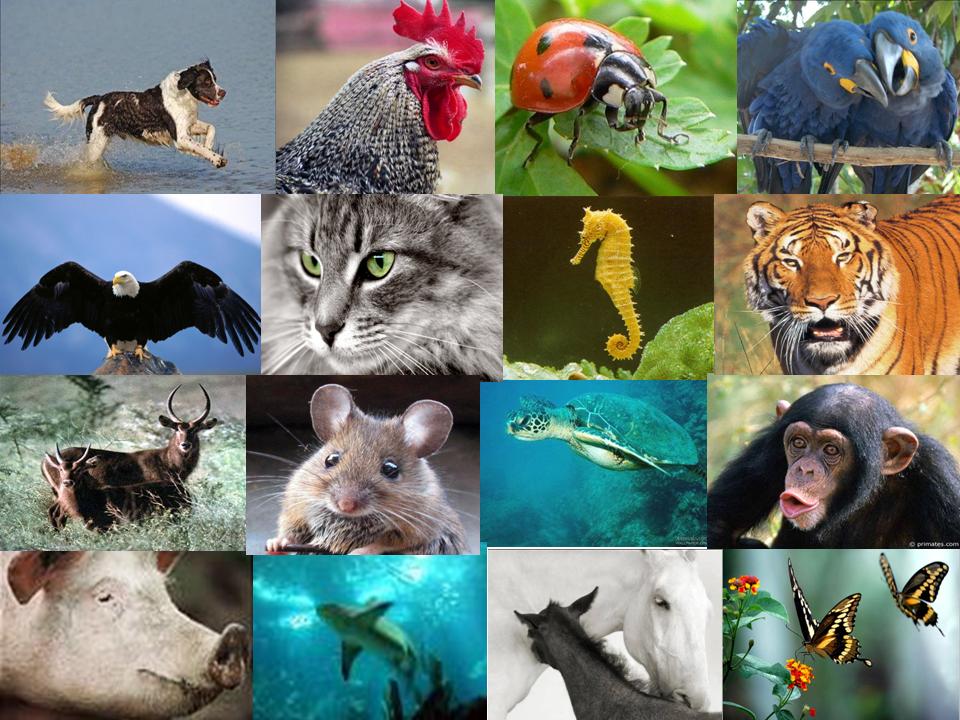 1. OS SERES ORGÂNICOS
1. 2. Os Animais
597 - Pois se os animais têm uma inteligência que lhes dá uma certa liberdade de ação, há neles um princípio independente da matéria?
- Sim, e que sobrevive ao corpo (26).

597-a - Esse princípio é uma alma semelhante à do homem?
- É também uma alma, se o quiserdes; isso depende do sentido em que se tome a palavra; mas é inferior à do homem.
    Há, entre a alma dos animais  e a do homem, tanta distância quanto entre a alma do homem e Deus (27).

597-a - Esse princípio é uma alma semelhante à do homem?
598 - A alma dos animais conserva após a morte sua individualidade e a consciência de si mesma?

- Sua individualidade sim, mas não a consciência de si mesma.

A vida inteligente permanece em estado latente (28).

602 - Os animais progridem, como o homem por sua própria vontade, ou pela força das coisas?

	- Pela força das coisas; é e por isso que, para eles, não existe expiação (29).
Vida na Espiritualidade: André Luiz nos esclarece que na [...] moradia de continuidade para a qual se transfere, encontra, pois, o homem as mesmas leis de gravitação que controlam a Terra, com os dias e as noites marcando a conta do tempo, embora os rigores das estações estejam suprimidos pelos fatores de ambiente que asseguram a harmonia da Natureza, estabelecendo clima quase constante e quase uniforme, como se os equinócios e solstícios entrelaçassem as próprias forças, retificando automaticamente os excessos de influenciação com que se dividem.
Plantas e animais domesticados pela inteligência humana, durante milênios, podem ser aí aclimatados (adaptados) e aprimorados (aperfeiçoados), por determinados períodos de existência, ao fim dos quais regressam aos seus núcleos de origem no solo terrestre, para que avancem na romagem (caminho percorrido ao longo do tempo, com a  finalidade) evolutiva, compensados com valiosas aquisições de acrisolamento (purificação, reforçamento de qualidades), pelas quais auxiliam a flora e a fauna habituais à Terra, com os benefícios das chamadas mutações espontâneas.
As plantas, pela configuração celular mais simples, atendem, no plano extrafísico, à reprodução limitada, aí deixando descendentes que, mais tarde, volvem também à leira (viveiro) do homem comum, favorecendo, porém, de maneira espontânea, a solução de diferentes problemas que lhes dizem respeito, sem exigir maior sacrifício dos habitantes em sua conservação (30).

Ressalta-se, finalmente, que os reinos vegetal, animal e hominal existem em todos os mundos destinados à materialização dos Espíritos.
Vejamos a resposta dos Espíritos Superiores no seguinte questionamento de Kardec:
591 - Nos mundos superiores as plantas são, como os outros seres, de natureza mais perfeita?
- Tudo é mais perfeito: mas as plantas são sempre plantas como os animais são sempre animais e os homens sempre homens (20).

Nota do Tradutor – J. Herculano Pires: Algumas pessoas fazem desta resposta uma negação da continuidade evolutiva das coisas e dos seres.
	O leitor deve considerar que a resposta se refere à condição dos mundos superiores, onde há plantas, animais e homens, como nos inferiores, mas em escala avançada.
A palavra sempre não é empregada aí no sentido de eternidade, o que seria contrariar os princípios espíritas.
Quer dizer apenas que os três reinos existem sempre, em todos os mundos aqui referidos. (ver as questões 604, 607 e 607-a. do Livro dos Espíritos).

593 - Podemos dizer que os animais só agem por instinto?
- Ainda nisso há um sistema. 
É bem verdade que o instinto domina na maioria dos animais: Mas não vês que há os que agem por uma vontade determinada? 
É que têm inteligência, porém ela é limitada (22).
Kardec Comenta: Além do instinto, não se poderia negar a certos animais a prática de atos combinados que denotam a vontade de agir num sentido determinado e de acordo com as circunstâncias.
Há neles, portanto, uma espécie de inteligência, mas cujo exercício é mais precisamente concentrado sobre os meios de satisfazer suas necessidades físicas e prover à sua conservação. 
Não há neles nenhuma criação, nenhum melhoramento; 
Qualquer que seja a arte que admiramos em seus trabalhos, aquilo que faziam antigamente é o mesmo que fazem hoje, nem melhor nem pior, segundo formas e proposições constantes e invariáveis.
Os filhotes de separados de sua espécie não deixam de construir o seu ninho de acordo com o mesmo modelo, sem terem sido ensinados.

Se alguns são suscetíveis de uma certa educação, esse desenvolvimento intelectual, sempre fechado em estreitos limites, é devido à ação do homem sobre uma natureza flexível, pois não fazem nenhum progresso por si mesmos, e esse progresso é efêmero (transitório - passageiro), porque o animal, abandonado a si próprio, não tarda a voltar aos limites traçados pela Natureza (22). 
594 - Os animais têm linguagem?
- Se pensais numa linguagem  formada de palavras e silabas, não; 
Mas num meio de se comunicarem entre si, então, sim.
Eles se dizem muito mais coisas do que supondes, mas a sua linguagem é limitada, como as próprias ideias, às suas necessidades (23).

Kardec Comenta: Realmente os peixes que emigram em massa, bem como as andorinhas que obedecem ao guia devem ter meios de se advertir, de se entender e de se combinar.
É possível que disponham de uma vista mais penetrante e esta lhes permita perceber os sinais que mutuamente façam.
Talvez o façam entre si, ou a água seja um veículo que lhes transmita certas vibrações.
Seja o que for, é incontestável que eles dispõem de meios para se entenderem [...] (24). 

Resulta desses ensinos que os animais têm inteligência, embora limitada, demonstram vontade própria e se comunicam entre si. 
Kardec fez essa indagação aos Instrutores Espirituais:   
595 – Os animais têm livre-arbítrio?
- Não são simples máquinas, como supondes¹, mas sua liberdade de ação é limitada pelas suas necessidades, e não pode ser comparada à do homem.
Sendo muito inferiores a este, não têm os mesmos deveres. 
Sua liberdade é restrita aos atos da vida material (25).
¹Descartes afirmava que os animais são máquinas, agindo segundo as leis naturais, por não terem espírito.
	Essa concepção, que no tempo de Kardec era ainda bastante difundida, prevalece até hoje entre a maioria dos homens.
	Os Espíritos a contestam, como se vê, e sua opinião é referenciada pelas ciências. J. Herculano Pires – Nota de Rodapé.
1. OS SERES ORGÂNICOS
1. 3. A ESPÉCIE HUMANA
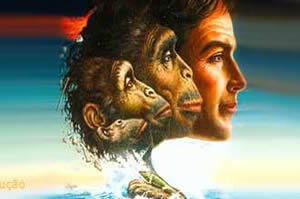 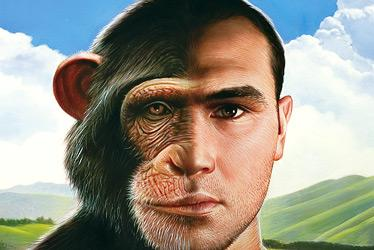 47 - A espécie humana se achava entre os elementos orgânicos do globo terrestre?
- Sim, e veio a seu tempo (8).

49 - Se o germe da espécie humana estava entre os elementos orgânicos do globo, por que os homens não mais se formam espontaneamente, como em sua origem?
- O princípio das coisas permanece nos segredos de Deus; mas podemos dizer que os homens, uma vez dispersos sobre a Terra, absorveram em si mesmos os elementos necessários à sua formação, para transmiti-los segundos as leis de reprodução.
O mesmo aconteceu com as demais espécies de seres vivos (9).

592 - Se comparamos o homem e os animais, em relação à inteligência, parece difícil estabelecer a linha de demarcação, porque certos animais têm, nesse terreno, notória superioridade sobre certos homens. 
Essa linha de demarcação pode ser estabelecida de maneira precisa?
- Sobre esse assunto os vossos filósofos não estão muito de acordo. 
Uns querem que o homem seja um animal, e outros que o animal seja um homem.
Estão todos errados.
O homem é um ser à parte, que desce às vezes muito abaixo ou que pode elevar-se muito alto. 
No físico, o homem é como os animais e menos bem provido que muitos dentre eles; 
A Natureza lhes deu tudo aquilo que o homem é obrigado a inventar com a sua inteligência, para prover às suas necessidades e à sua conservação. 
Seu corpo se destrói como o dos animais, isto é certo, mas o seu Espírito tem um destino que só ele pode compreender, porque só ele é completamente livre.
Pobres homens, que vos rebaixais mais do que os brutos! 
Não sabeis distinguir-vos deles? 
Reconhecei o homem pelo pensamento de Deus (21).	

26 - Do ponto de vista corporal e puramente anatômico, o homem pertence à classe dos mamíferos, da qual não difere senão por alguns detalhes da forma exterior.
Quanto ao mais, tem a mesma composição química que os animais, os mesmos órgãos, as mesmas funções e os mesmos modos de nutrição, de respiração, de secreção, de reprodução.
Nasce, vive, morre nas mesmas condições, e com a morte seu corpo se decompõe como tudo o que vive.
Não há em seu sangue, sua carne, seus ossos, um átomo diferente dos que se encontram nos corpos dos animais.
Como estes, ao morrer, ele entrega à terra o hidrogênio, o oxigênio, o azoto e o carbono que estavam combinados para formá-lo, e vão, por meio de novas combinações, formar novos corpos minerais, vegetais e animais.
A analogia é tão grande, que as funções orgânicas do homem são estudadas em certos animais, quando as experiências não possam ser feitas nele mesmo (5).
A religião cristã, por influência do judaísmo, prega que a origem da espécie humana está em Adão.
Vejamos o que o Espiritismo tem a dizer sobre o assunto:
50 - A espécie humana começo com um só homem? 
- Não! Aquele que chamais de Adão não foi o primeiro nem o único a povoar a Terra.

51 - Podemos saber em que época viveu Adão? - Mais ou menos naquela que lhe assinalais; cerca de quatro mil anos antes de Cristo.
Comentário: O homem cuja tradição se conservou sob o nome de Adão foi um dos que sobreviveram, em alguma região, a um dos grandes cataclismos que em diversas épocas modificaram a superfície do globo, e tornou-se o tronco de uma das raças que hoje o povoam.
 
As leis da Natureza se opõem a opinião de que os progressos da Humanidade, constatados muito tempo antes do Cristo, se tenham realizado em alguns séculos, como houvera sucedido, se o homem não tivesse aparecido senão a partir da época indicada para a existência de Adão.
Alguns, e com muita razão, consideram Adão como um mito ou uma alegoria, que personifica as primeiras idades do mundo (10).

52 - De onde vêm as diferenças físicas e morais que distinguem as variedades de raças humanas na Terra?

Do clima, da vida e dos hábitos.
Dá-se o mesmo que se daria com  duas crianças de uma mesma mãe que, educadas um longe da outra e de maneira diferente, não se assemelhassem em nada, quanto à moral (11).
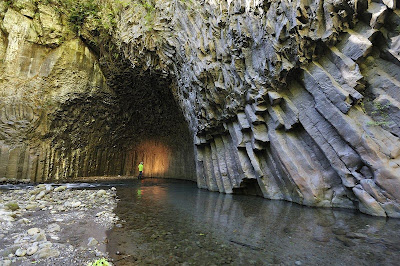 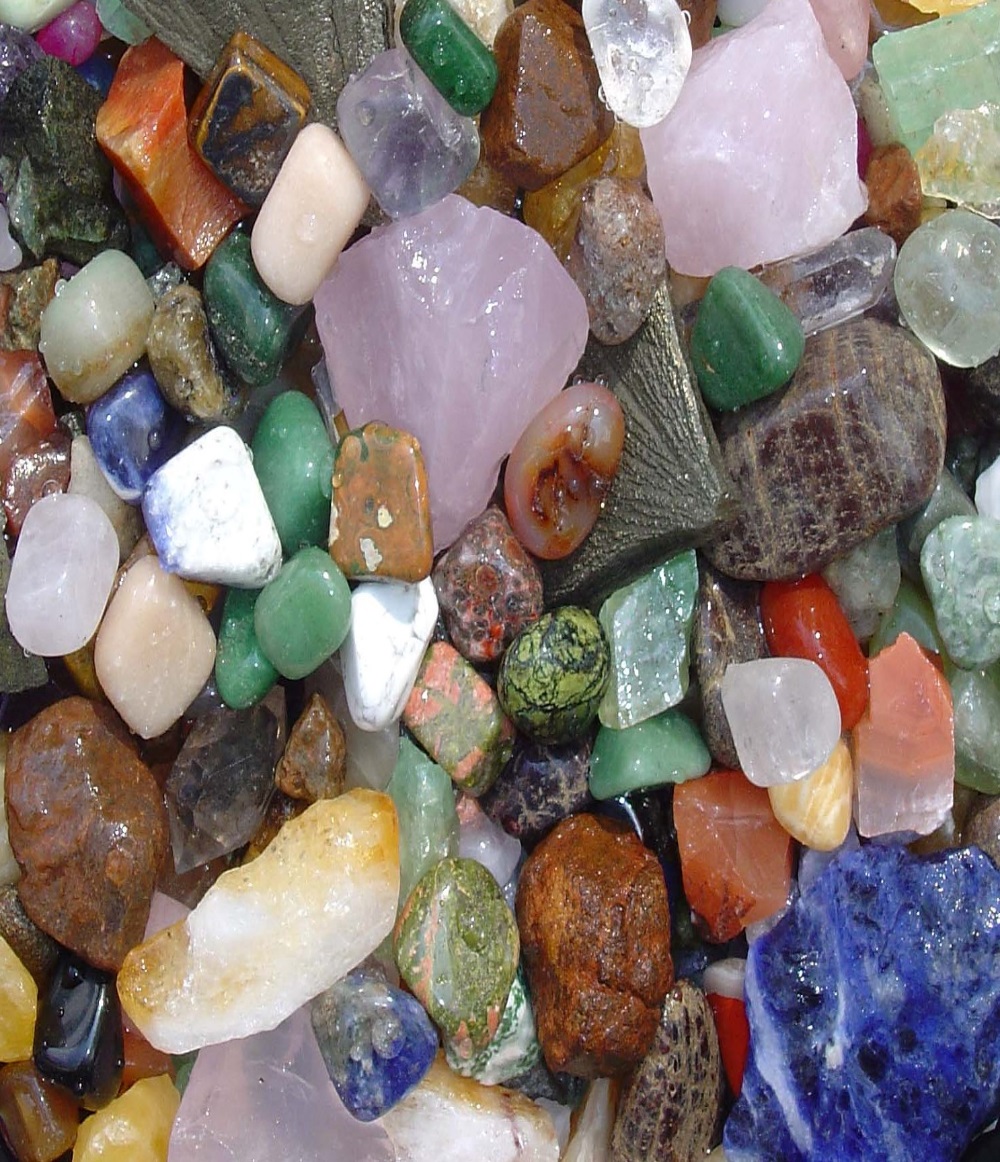 2. OS SERES 
INORGÂNICOS
São também conhecidos como seres inertes (sem vida), tais como os minerais – inclusive a água – as rochas e os cristais.
12:  A Lei que preside à formação dos minerais conduz naturalmente à formação dos corpos orgânicos.
A análise química nos mostra todas as substâncias vegetais e animais, compostas dos mesmos elementos que os corpos inorgânicos.
Os elementos, que desempenham o papel principal são o oxigênio, o hidrogênio, o azoto e o carbono.
Os outros entram acessoriamente. 
Como no reino mineral, a diferença das proporções na combinação dos referidos elementos produz toda a variedade de substâncias orgânicas e suas diversas propriedades, tais como:
Os músculos, os ossos, o sangue, a bílis, os nervos, a matéria cerebral, a gordura, nos animais;

A seiva, a madeira, as folhas, os frutos, as essências, os óleos, as resinas, etc., nos vegetais.

Assim, na formação dos animais e das plantas, não entre nenhum corpo especial que não seja igualmente encontrado no reino mineral (2). 

11: Na formação dos corpos sólidos, um dos mais notáveis fenômenos é o da cristalização, que consiste na forma regular que assumem certas substâncias, ao passarem do estado líquido, ou gasoso, ao estado sólido.
Essa forma, que varia de acordo com a natureza da substância, é geralmente a de sólidos geométricos, tais como o prisma, o romboide (retângulo), o cubo, a pirâmide.
Toda gente conhece os cristais de açúcar cândi; os cristais de rocha, ou sílica cristalizada, são prismas de seis faces que terminam em pirâmide igualmente hexagonal. 
 O diamante é carbono puro, ou carvão cristalizado. 
Os desenhos que no inverno se produzem sobre as vidraças são devidos à cristalização do vapor d’água durante a congelação, sob a forma de agulhas prismáticas (11).
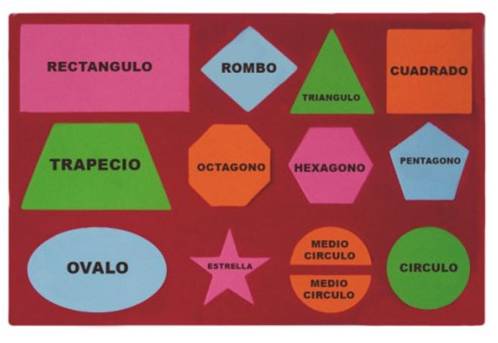 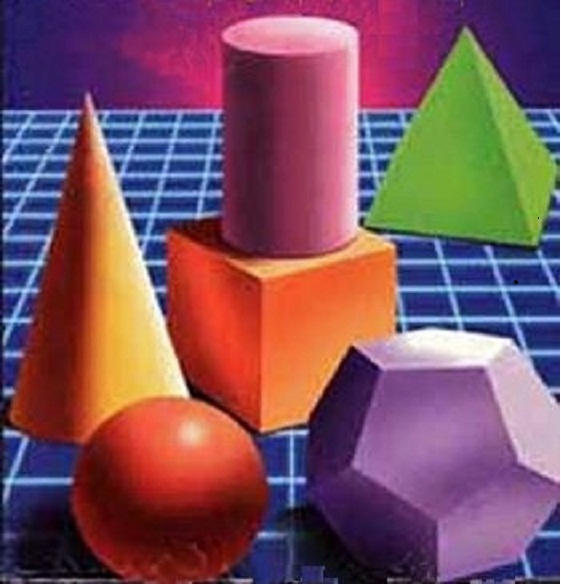 Cristais de Açúcar Cândi
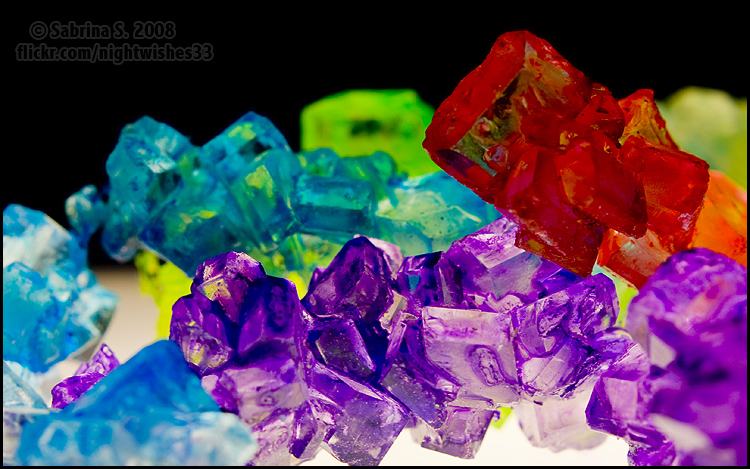 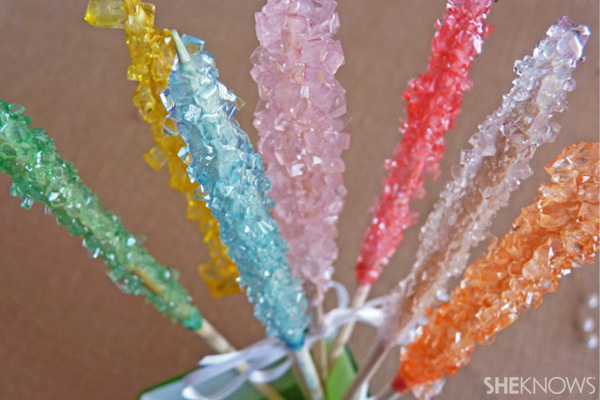 Cristais de Rocha ou...
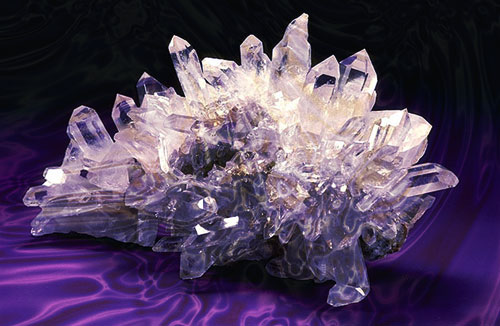 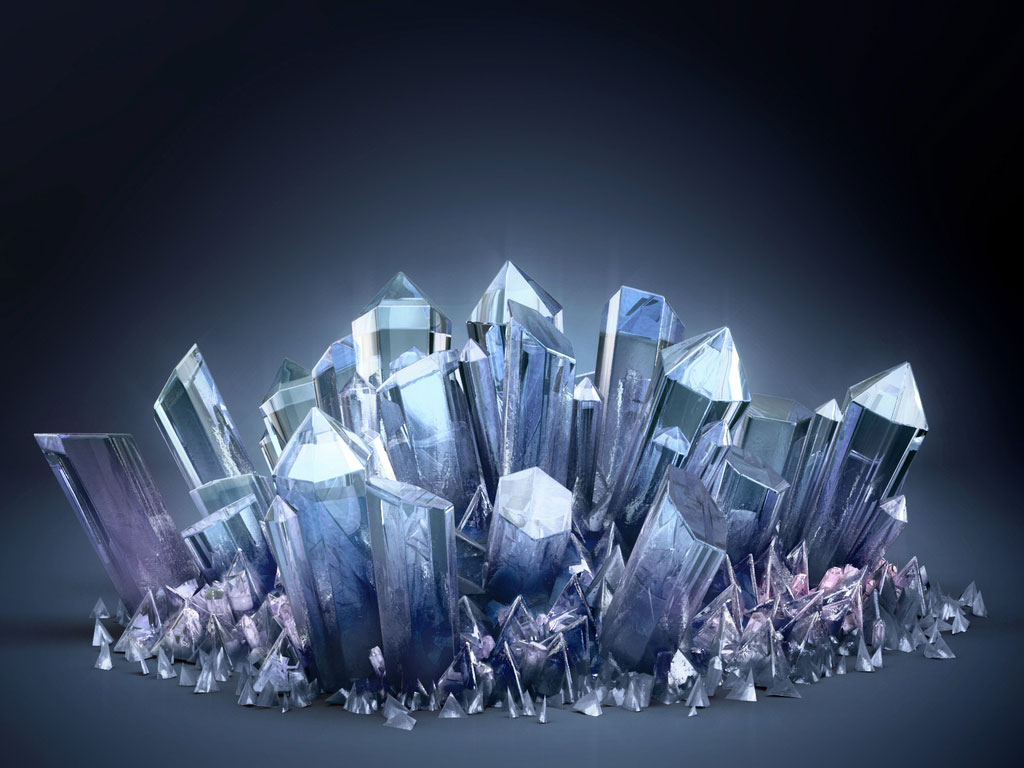 Sílica Cristalizada
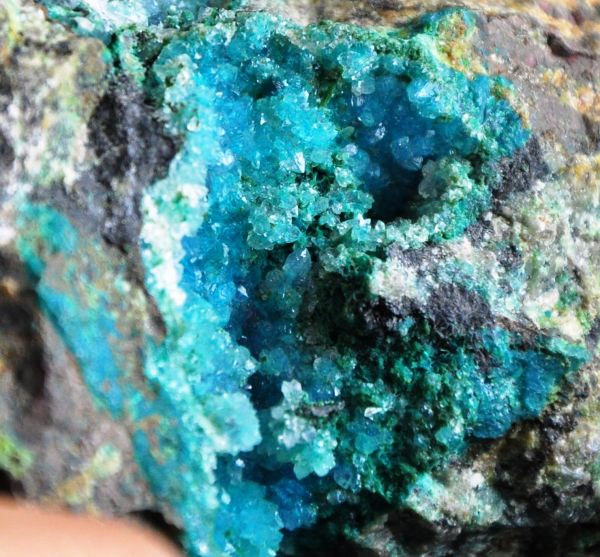 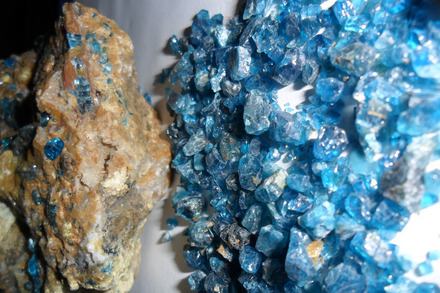 23ª Edição 
Março de 2010
CAPÍTULO X 
GÊNESE ORGANICA


ITENS: 

Primeira Formação dos Seres Vivos
- Questão 11 – Pág. 165 
(2) - Questão 12 – Pág.. 166

Princípio Vital
(3) - Questão 16 – Pág. 168
(4) - Questão 17–Págs. 168-169

O Homem Corporal
(5) - Questão 26–Págs. 172-173.
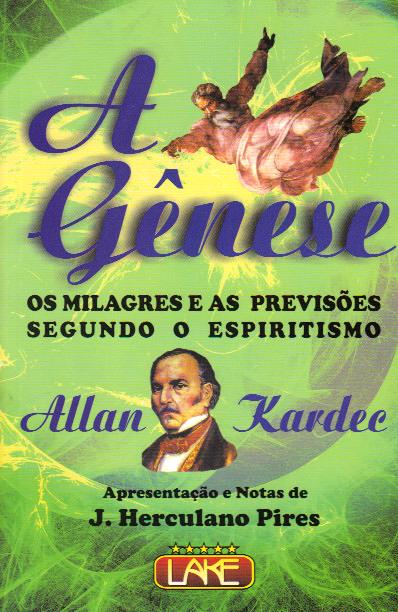 CAPÍTULO III 
C R I A Ç Ã O
ITENS:
II - Formação dos Seres Vivos
(6) – Questão 44 – Pág. 68
(7) – Questão 45 – Pág. 68
(8) – Questão  47 – Pág. 68
(9) – Questão 49 – Pág. 69
III – Povoamento da Terra, Adão
(10) – Questão 50-51 - Comentário – Pág. 69
IV – Diversidade das Raças Humanas
(11) – Questão 52 – Pág. 69
68ª Edição
Janeiro de 2009 
Livro Primeiro
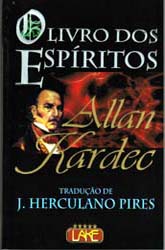 68ª Edição
Janeiro de 2009
Livro Primeiro
CAPÍTULO IV 
PRINCÍPIO VITAL 
(12) – Introdução – Pág. 74

CAPÍTULO XI
OS TRÊS REINOS
ITENS:
I – Os Minerais e as Plantas
(13) - Qst. 585/Comentário-Pág. 213
(14) – Qst. 586 – Pág. 213
(15) – Qst. 587 – Pág. 213
(16) – Qst. 588 – Pág. 213
(17) – Qst. 589/Comentário–Pág. 214 
(18-19) – Qst. 590 – Pág. 214
(20) – Qst. 591 – Pág. 214
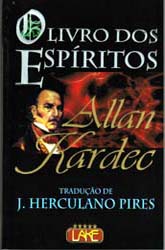 CAPÍTULO XI
OS TRÊS REINOS
ITEM II 
Os Animais e o Homem
(21) – Qst. 592 – Págs. 214-215
(22) – Qst. 593 e Comentário –        Pág. 215
(23) – Qst. 594 – Pág. 215
(24) – Qst. 594 – Comentário –        Pág. 216 
(25) – Qst. 595 – Pág. 216
(26) – Qst. 597 – Pág. 216
(27) – Qst. 597-a – Pág. 216
(28) – Qst. 598 – Pág. 216
(29) – Qst. 602 – Pág. 217
68ª Edição
Janeiro de 2009
Livro Primeiro
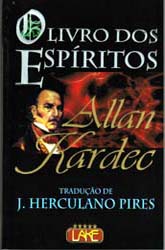 Francisco Cândido XAVIER e Waldo Vieira - 23ª Edição - Rio de Janeiro: FEB - 2005
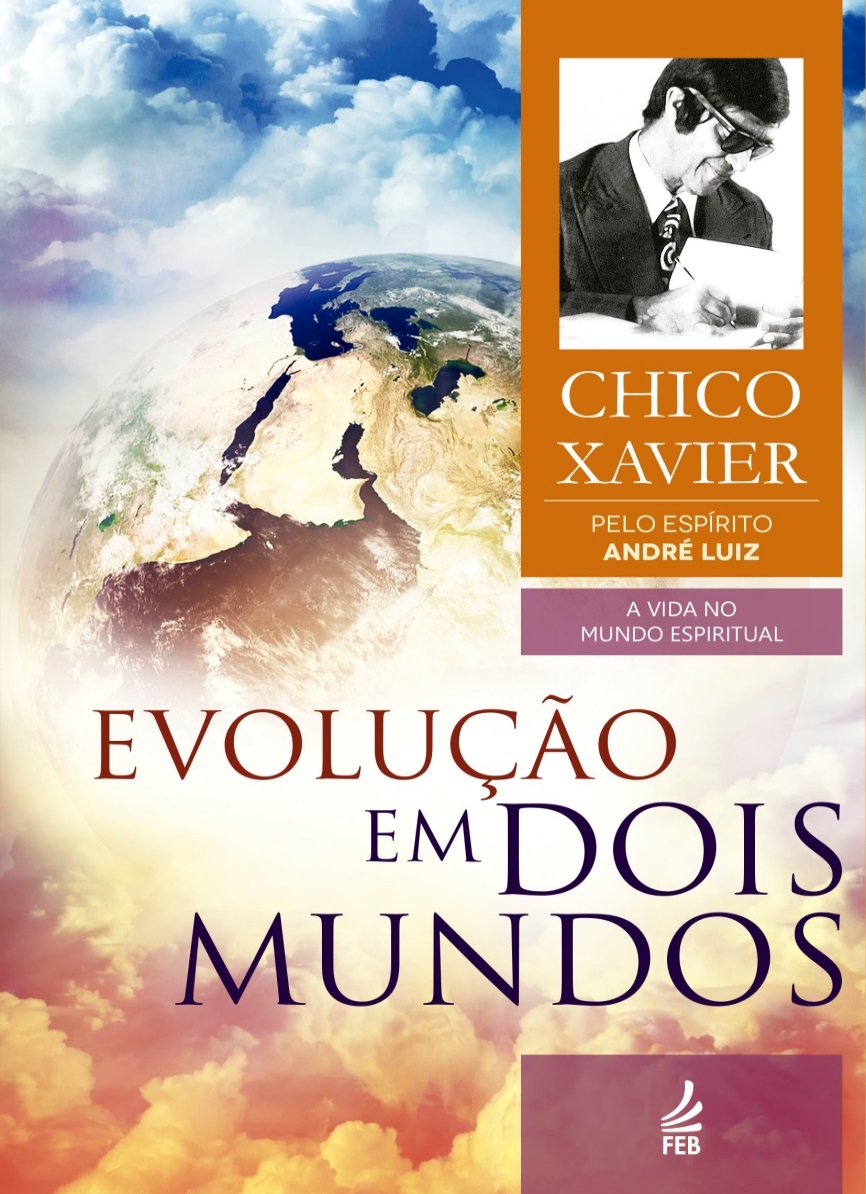 PARTE PRIMEIRA
CAPÍTULO - XIII  
(ALMAS E FLUÍDOS)

ITEM
VIDA NA ESPIRITUALIDADE
(30) – Página 96